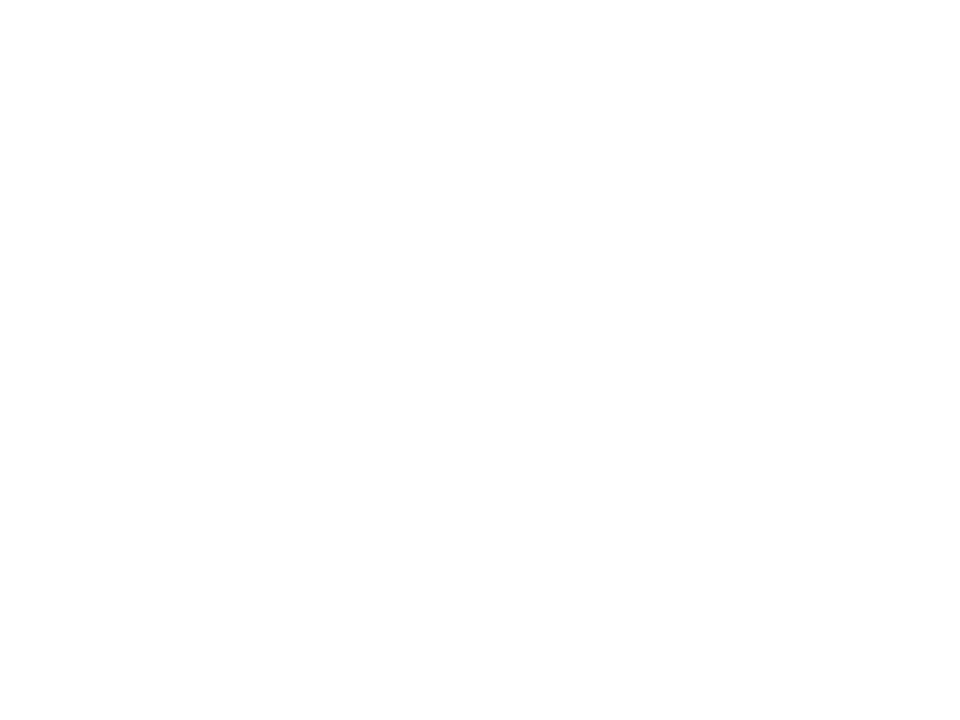 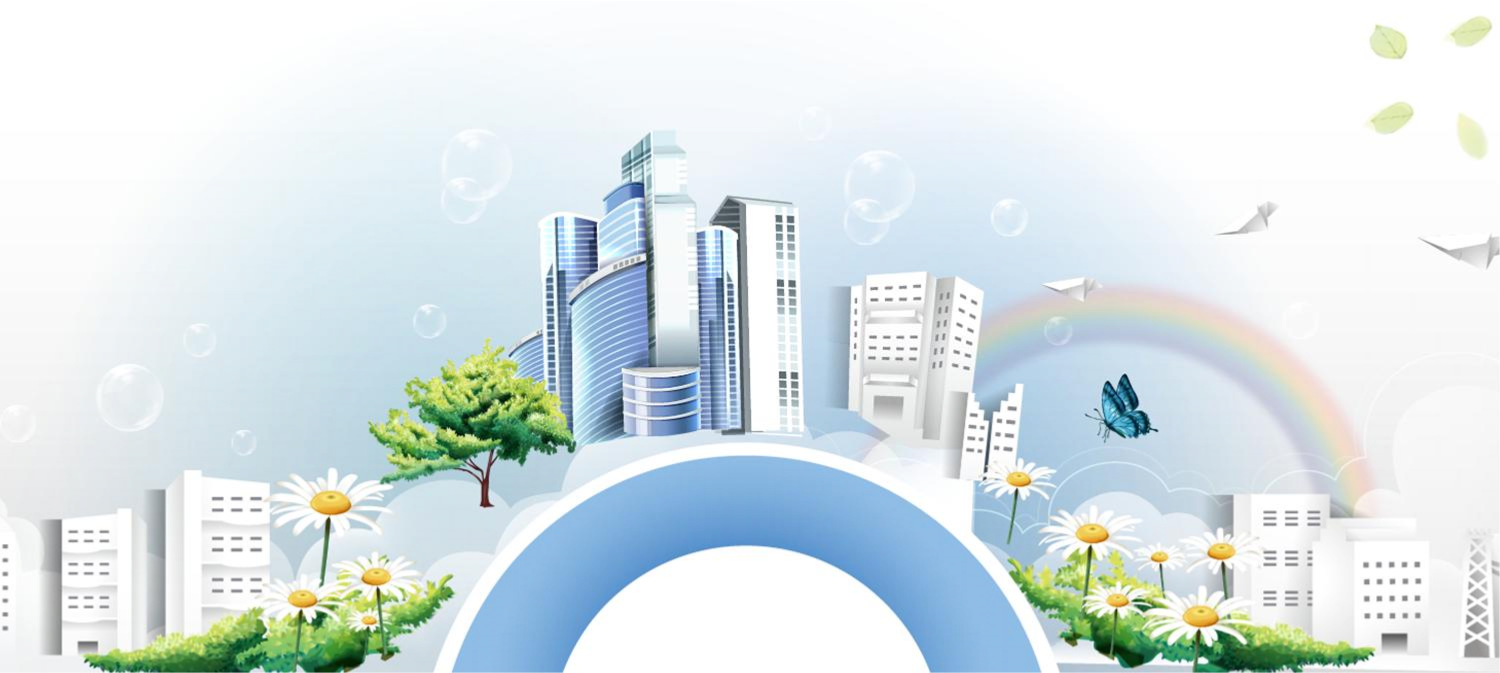 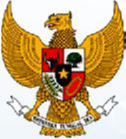 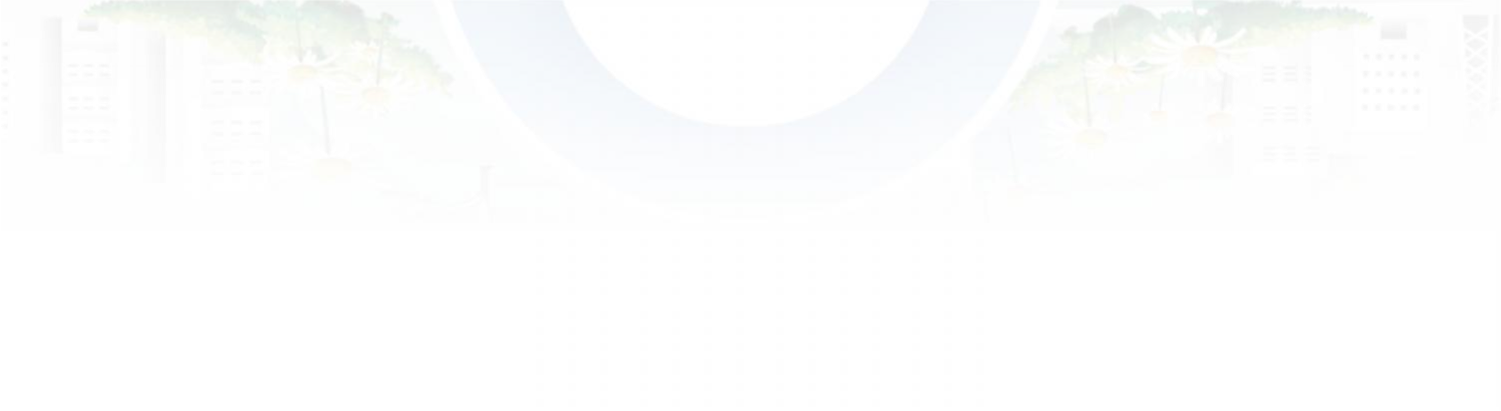 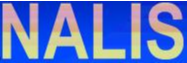 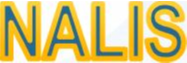 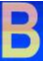 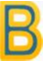 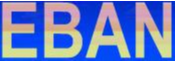 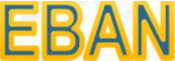 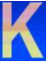 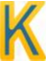 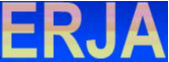 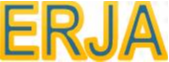 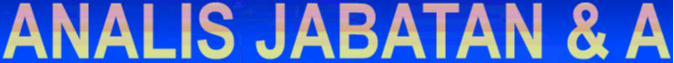 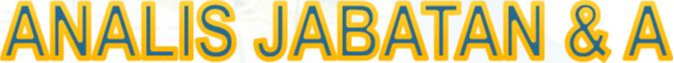 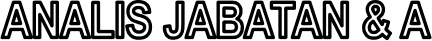 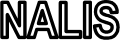 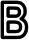 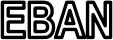 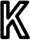 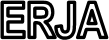 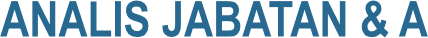 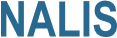 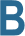 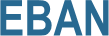 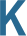 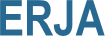 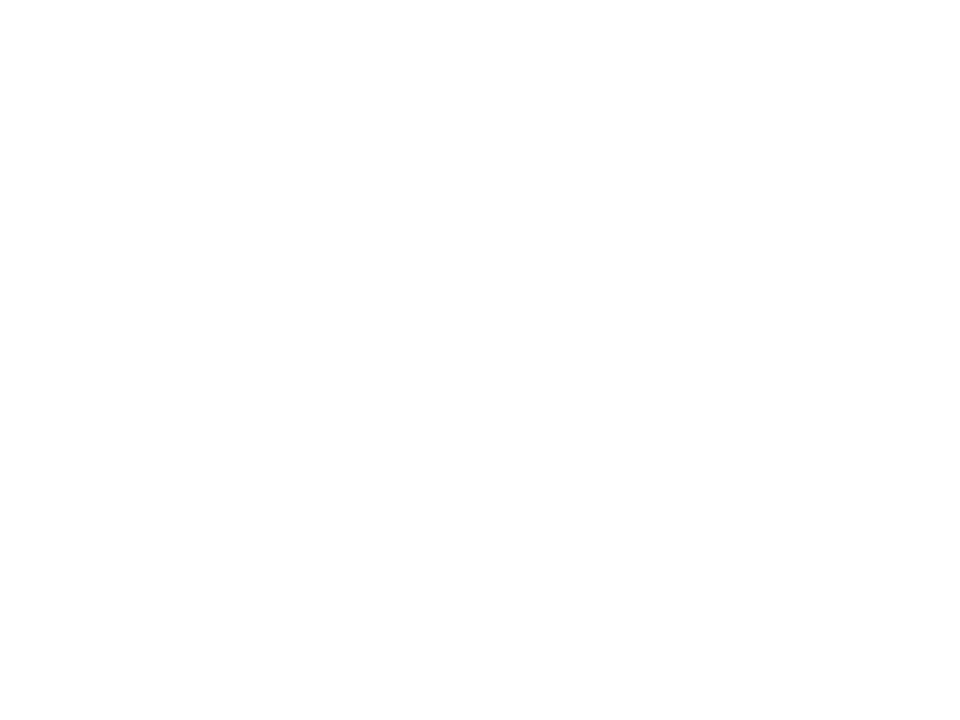 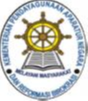 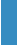 2
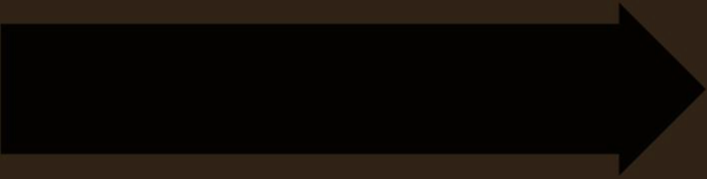 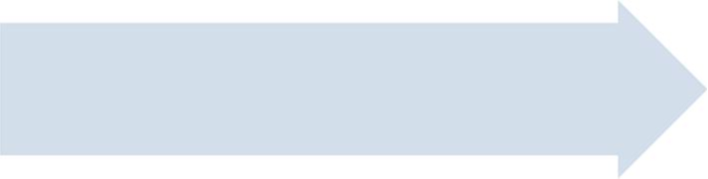 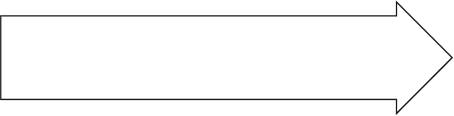 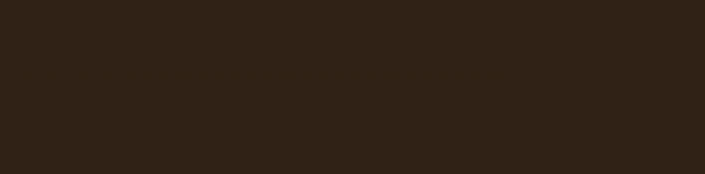 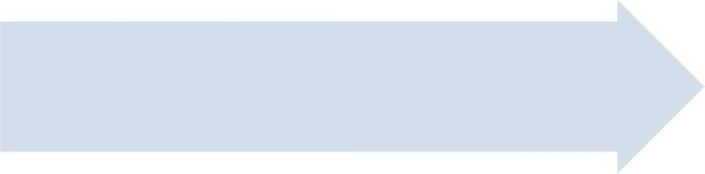 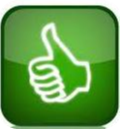 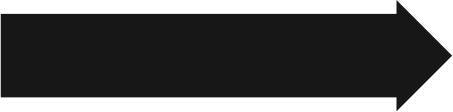 •ANJAB
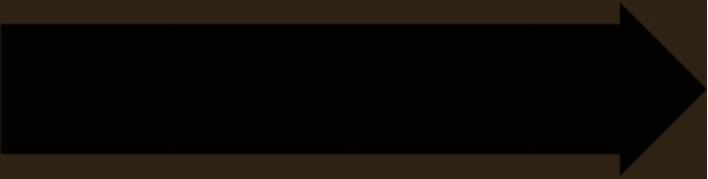 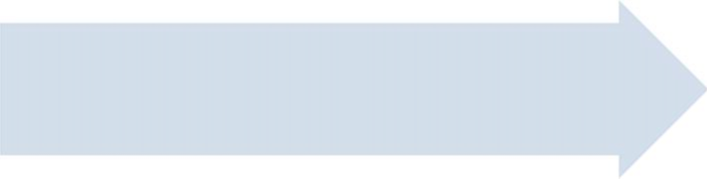 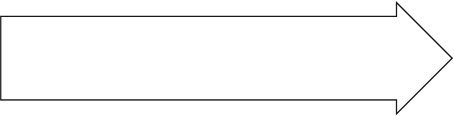 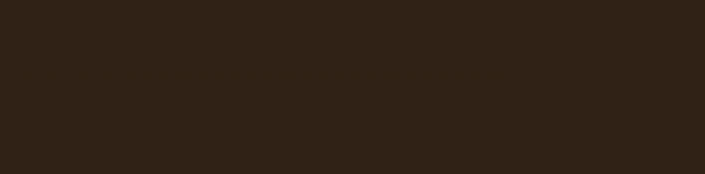 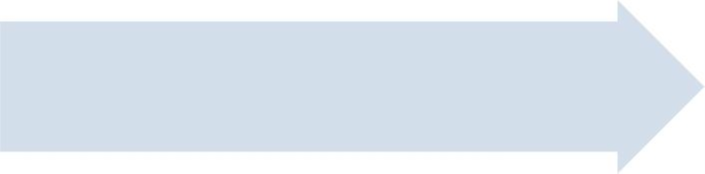 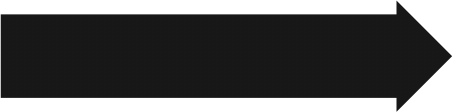 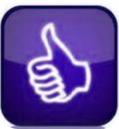 •ABK
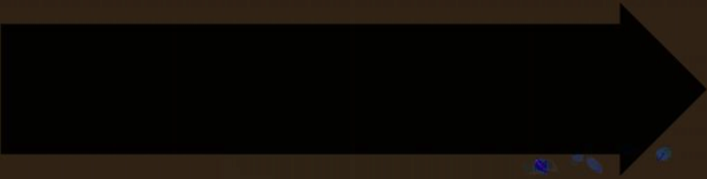 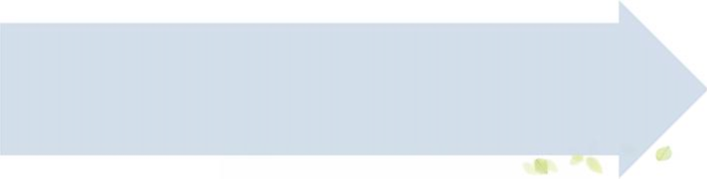 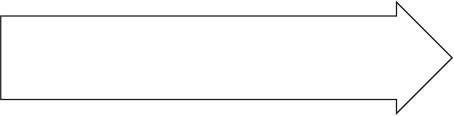 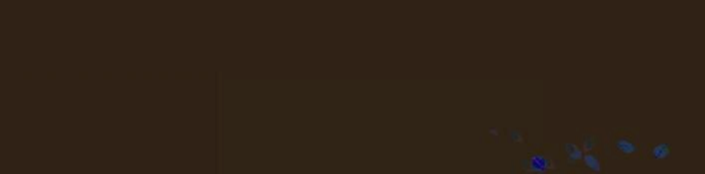 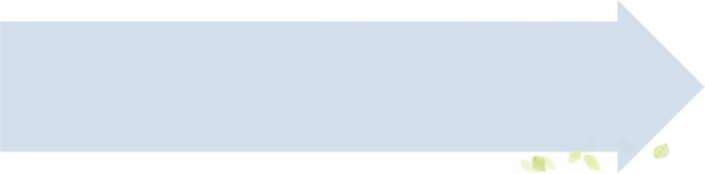 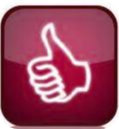 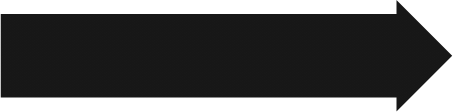 •e Formasi
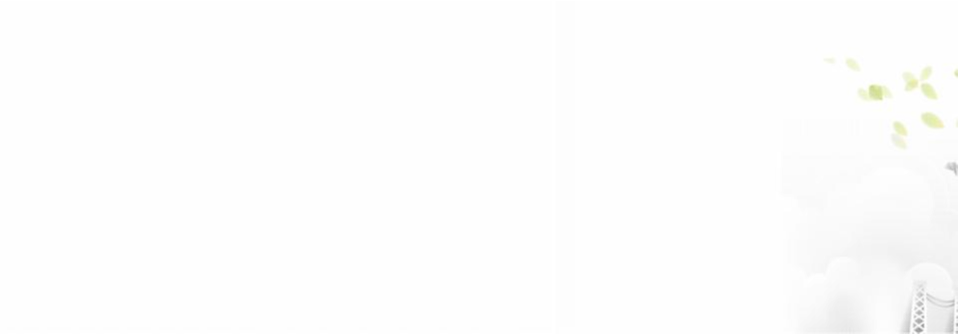 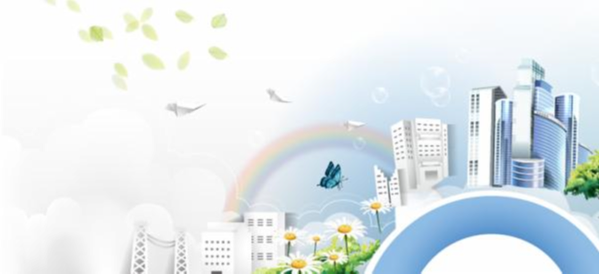 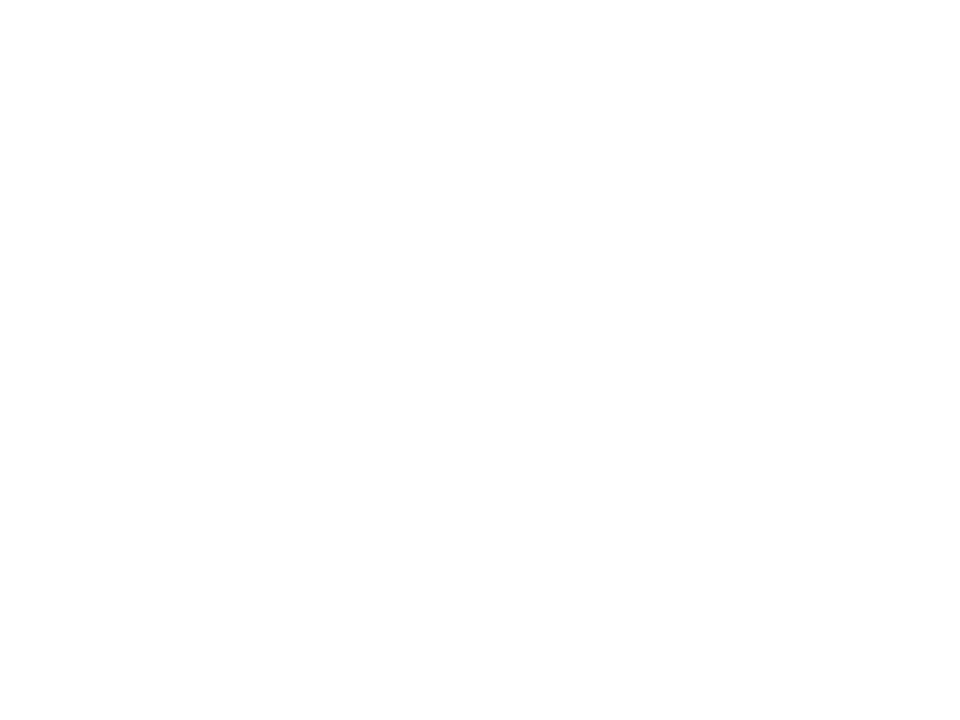 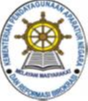 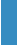 3
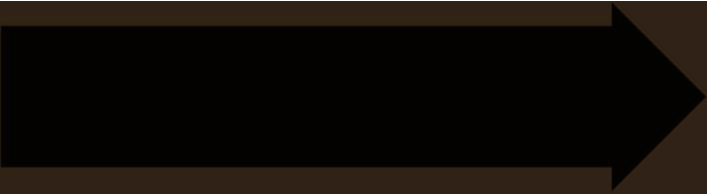 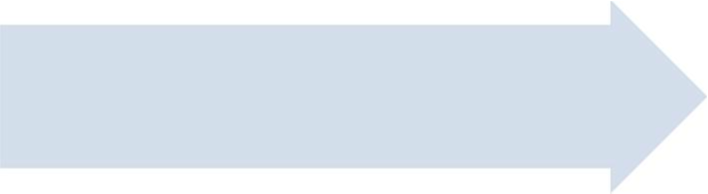 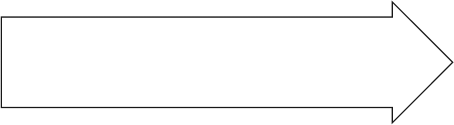 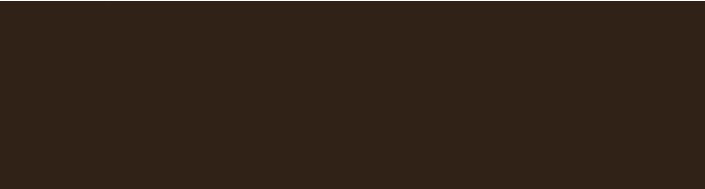 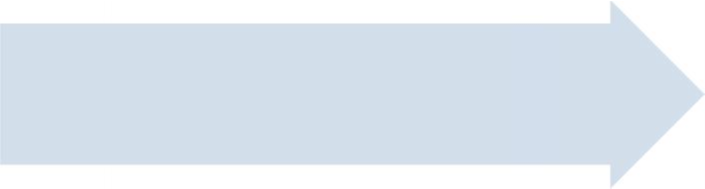 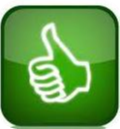 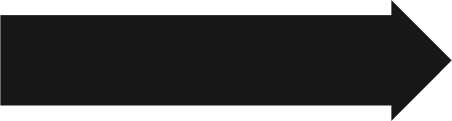 •Anjab
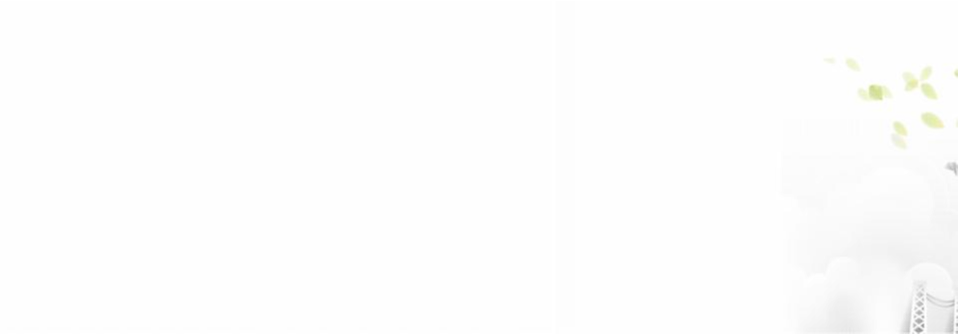 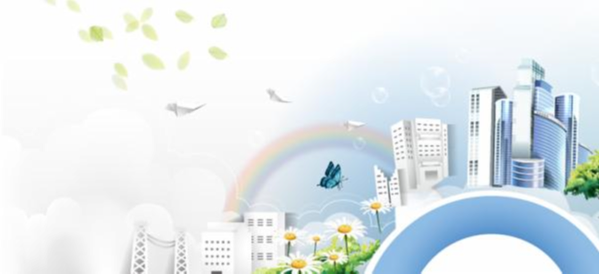 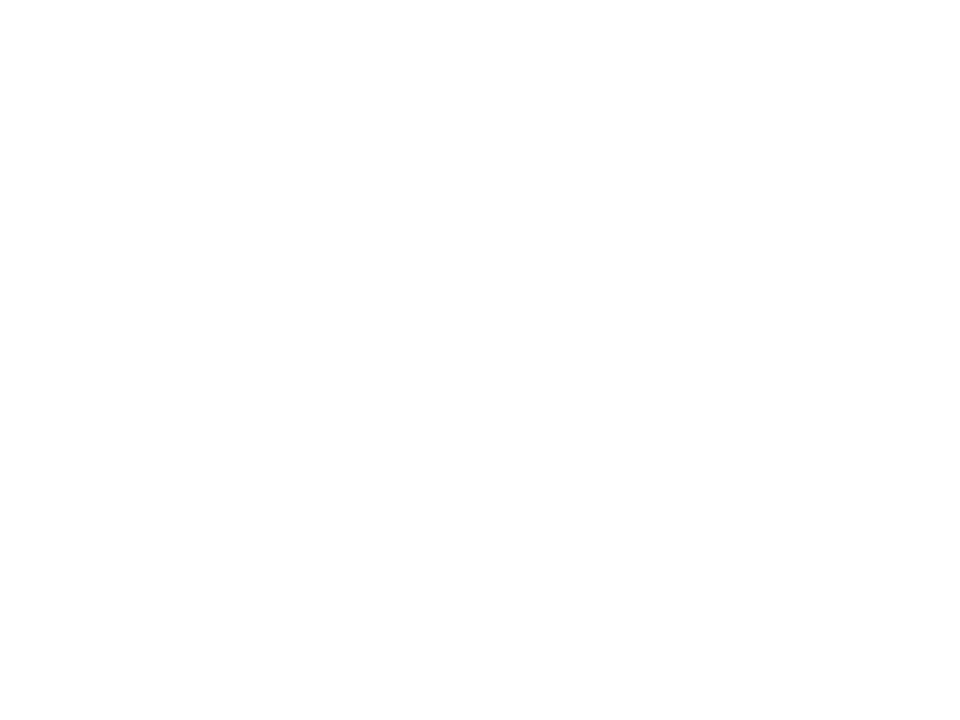 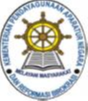 DASAR HUKUM
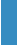 4
1.  UU  No.  5  Tahun  2014  tentang  Aparaur
Sipil Negara (pasal 56)
2.  PP No. 11 Tahun 2017 tentang Manajemen
Pegawai Negeri Sipil (pasal 5 & 6)
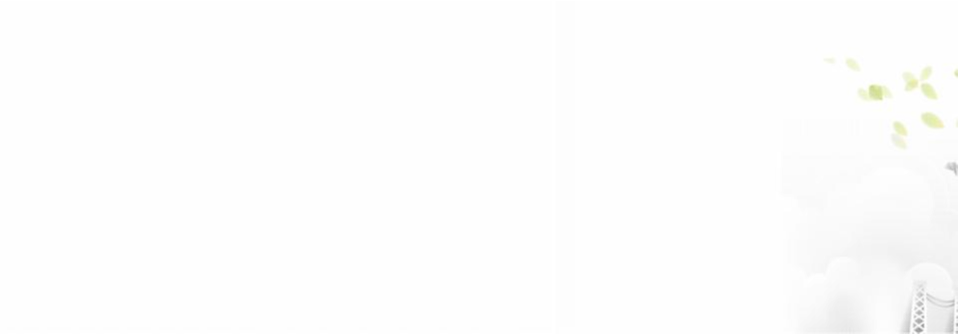 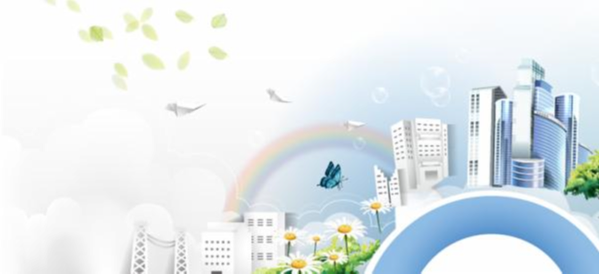 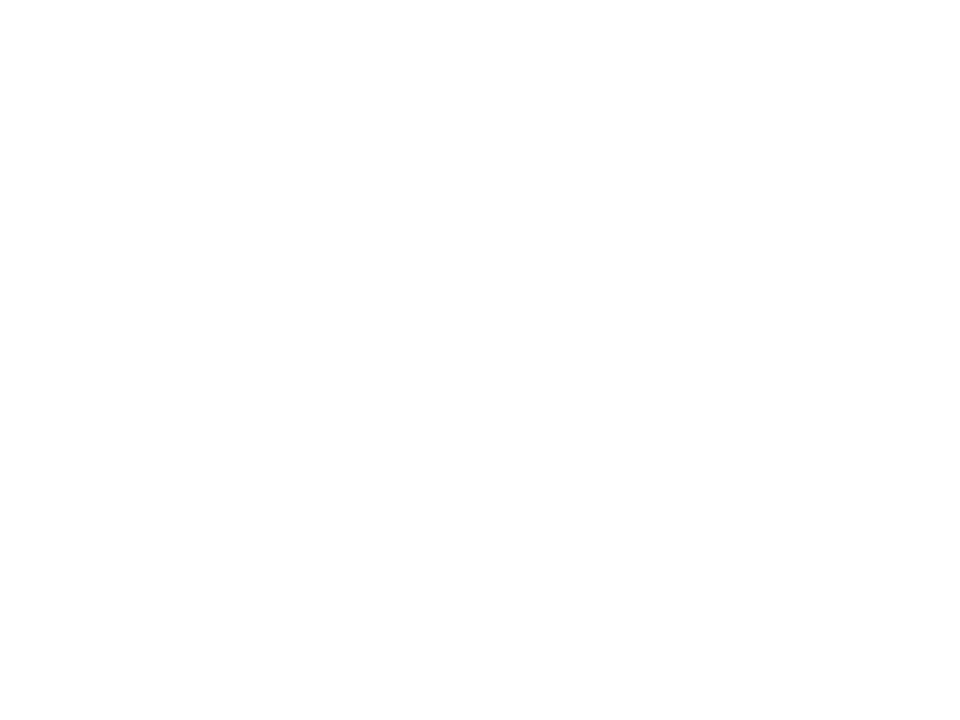 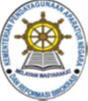 PROSEDUR PENYUSUNAN
KEBUTUHAN PEGAWAI ASN
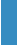 5
1.
Setiap Instansi wajib menyelesaikan Anjab dan ABK untuk susunan kebutuhan
pegawai di lingkungannya dan harus sudah disampaikan ke MenpanRB dan
BKN melalui e-Formasi paling lambat akhir bulan Mei tahun sebelumnya;
2.
Setiap Instansi menyampaikan usulan kebutuhan melalalui e-formasi dan surat
secara resmi paling lambat akhir bulan Nopember tahun sebelumnya yang
disampaikan ke Menpan dan BKN;
3.
Kepala BKN menyampaikan pertimbangan teknis kebutuhan pegawai ASN
secara Nasional kepada Kementerian PANRB awal bulan desember tahun
sebelumnya;
4.
Menteri PANRB meminta persetujuan Menteri Keuangan paling lambat akhir
tahun sebelumnya, terkait dengan ketersediaan anggaran gaji, dll;
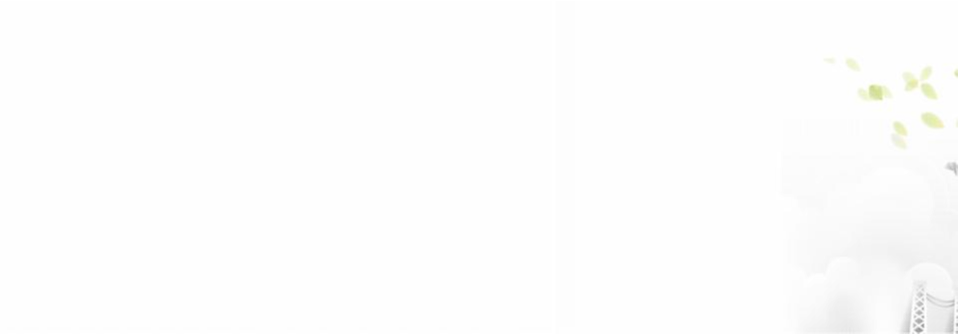 5.
Menteri Keuangan memberikan jawaban surat Menteri PANRB terkait dengan
ketersedian anggaran peneriamaan pegawai pada awal tahun berjalan;
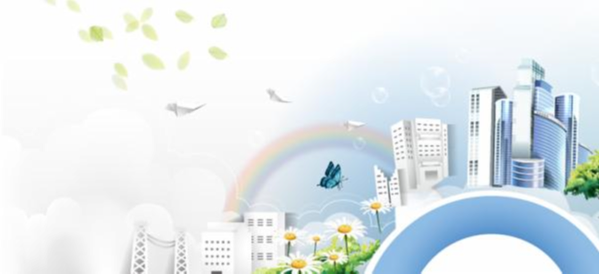 6.
Menteri PANRB menerbitkan SK tentang kebutuhan ASN secara nasional dan
rincian per instansi pada semester pertama tahun berjalan.
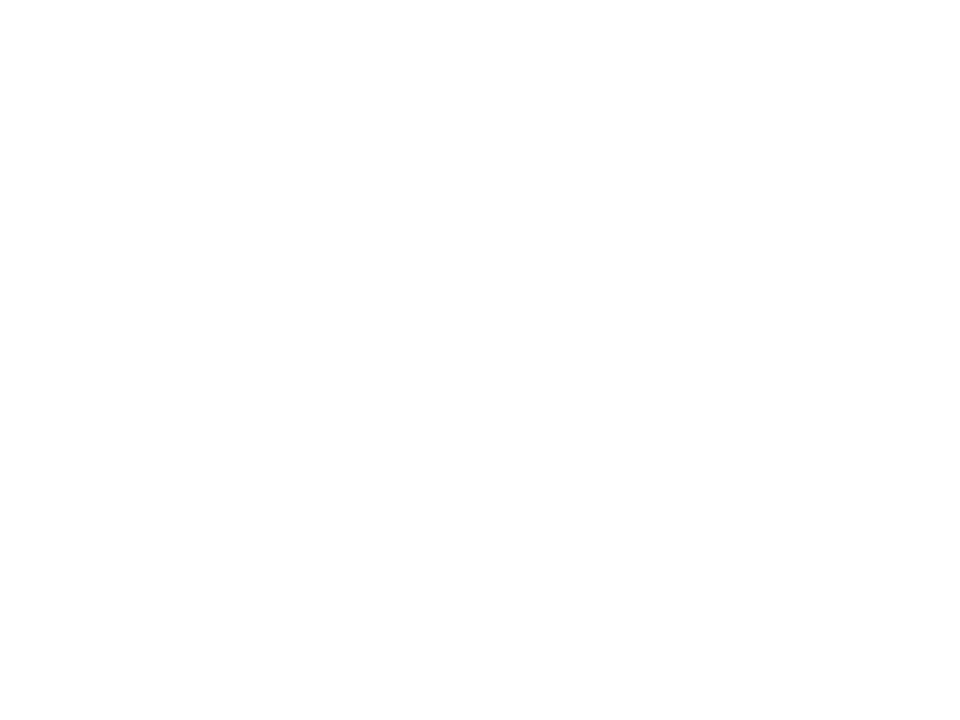 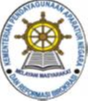 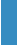 6
Peta Jabatan dan Kebutuhan
Tipe
Tipe
A
B
Tipe
C
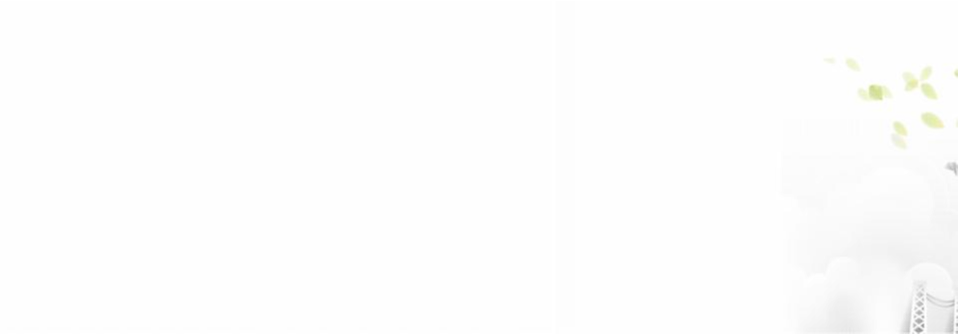 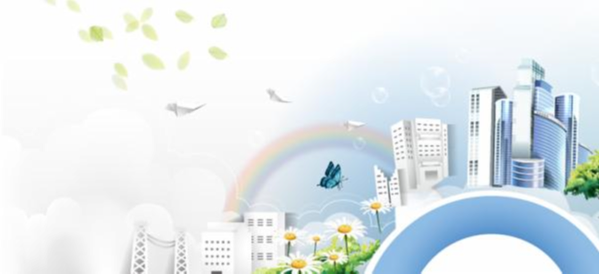 ?
KELAS
JABATAN
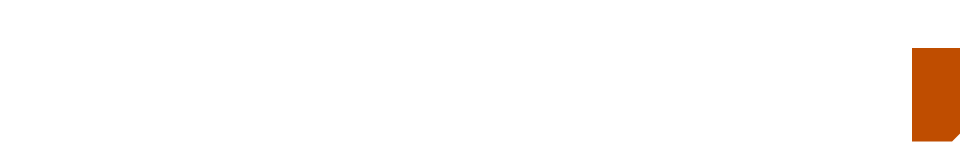 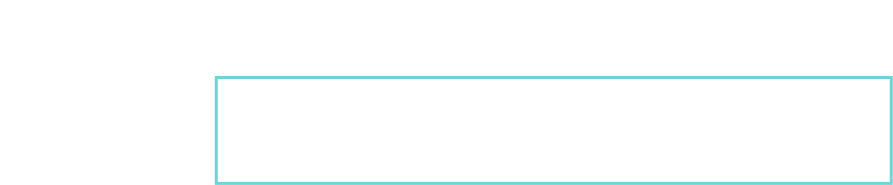 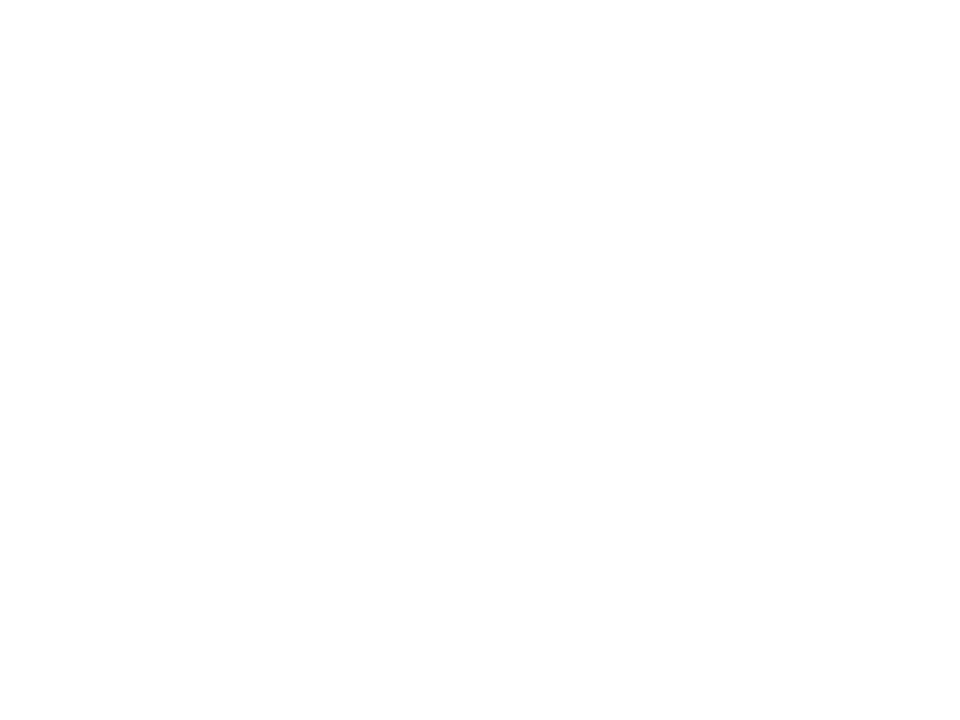 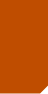 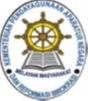 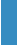 7
PROSES TRANSFORMASI
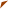 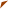 Penerimaan PNS Berdasarkan UU Aparatur Sipil Negara
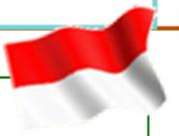 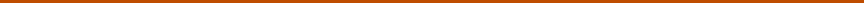 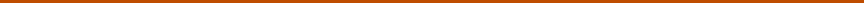 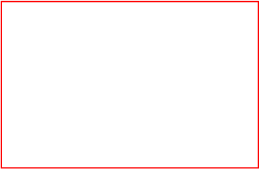 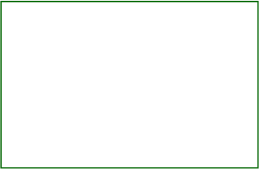 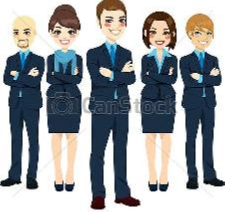 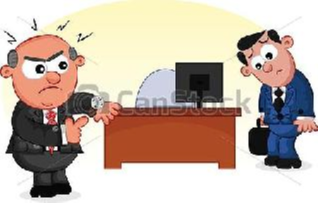 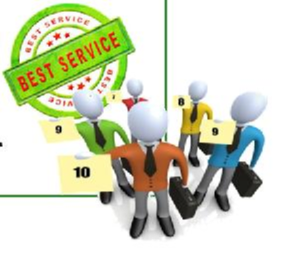 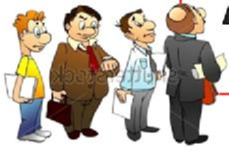 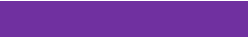 “UU No 5 Tahun 2014”
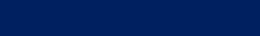 “UU No 43 Tahun 1999”
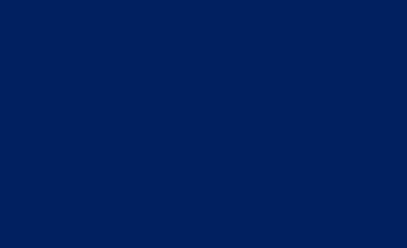 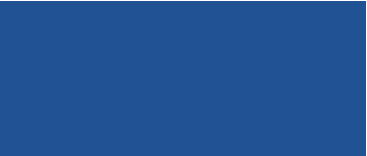 1.
PNS diberikan jabatan
1.
PNS
diberikan
Pangkat/golongan
2.
PNS diangkat dalam jabatan
ruang dan diangkat Dalam Jabatan.
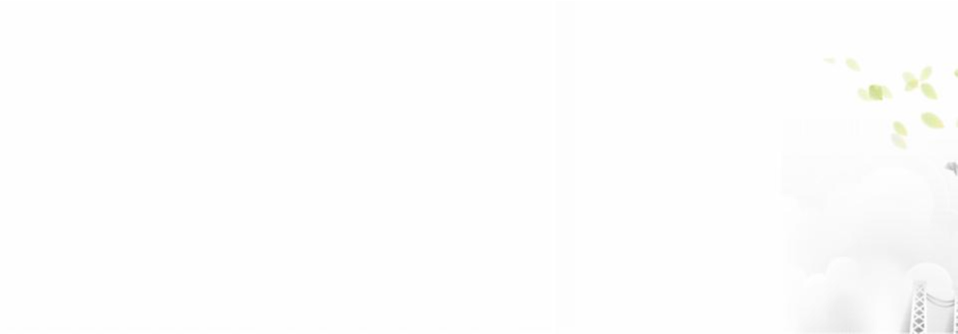 3.
PNS diberikan hak Gaji /
tunjangan berdasarkan kelas
jabatan
2.
PNS diberikan hak Gaji berdasarkan
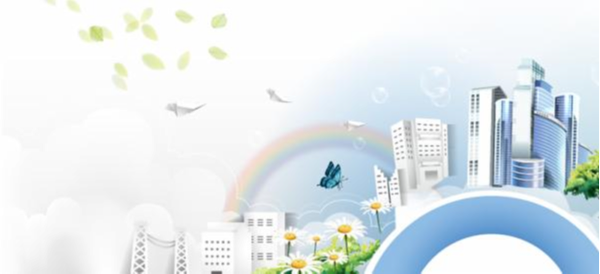 Pangkat/golongan ruang
3.
Dasar Penentuan Pangkat golongan
ruang adalah ijazah yang digunakan
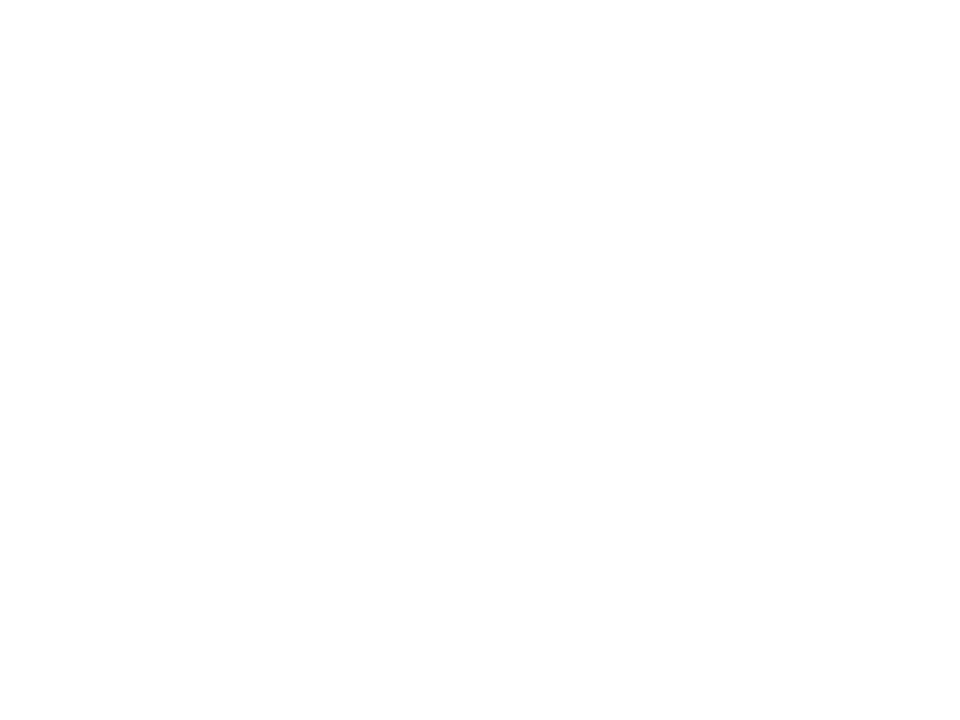 MANAJEMEN JAB ADM PELAKSANA/
JABATAN FUNGSIONAL
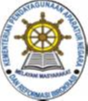 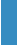 8
?
• sebagai pelaksana adm/teknis di
instansi pemerintah.
• merupakan jabatan karier PNS.
Melaksanakan
tugas
dengan tugas pokok.
sesuai
Kelem
bagaan
Kedudu
kan
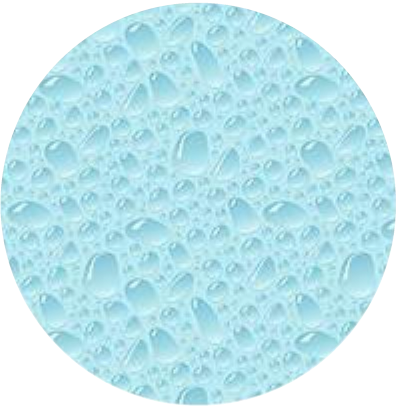 Tugas
• Berijazah
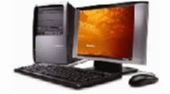 • Lulus
Pendidikan
pelatihan
• Pengalaman
dan
•  Jabatan
•  Jenjang
•  Unit Kerja
Kebutu
han/For
masi
Kompe
tensi
Adm Pelaksana
Jab Fung
Pengang
katan
• Gaji
• Tunjangan Kinerja
• Tunjangan Kemahalan
Peng
hasilan
• Diangkat oleh
PPK
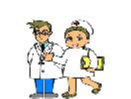 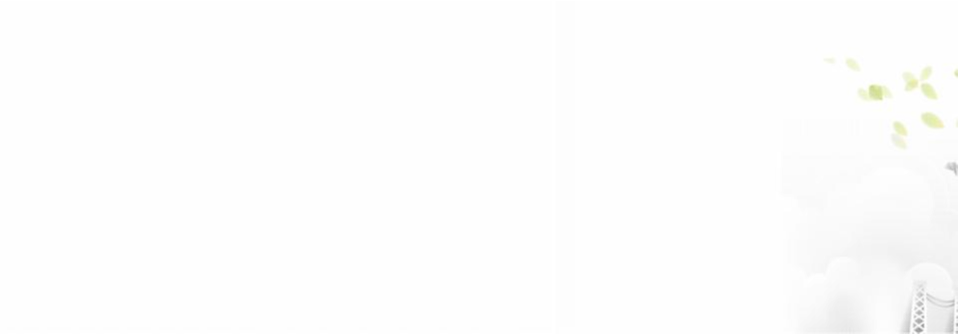 • Kelas
jabatan/pangkat
Karier
Kinerja
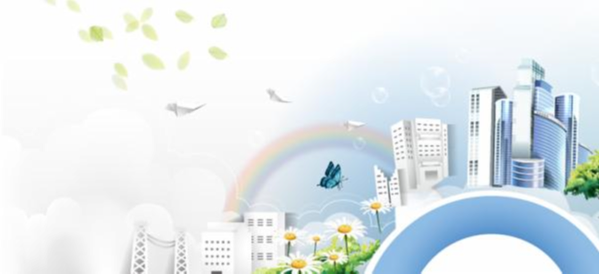 SKP
Berkinerja
Pember
hentian
1250
tahun
/Per
• Mutasi
• Telah Mencapai BUP
• Tidak tercapai kinerja
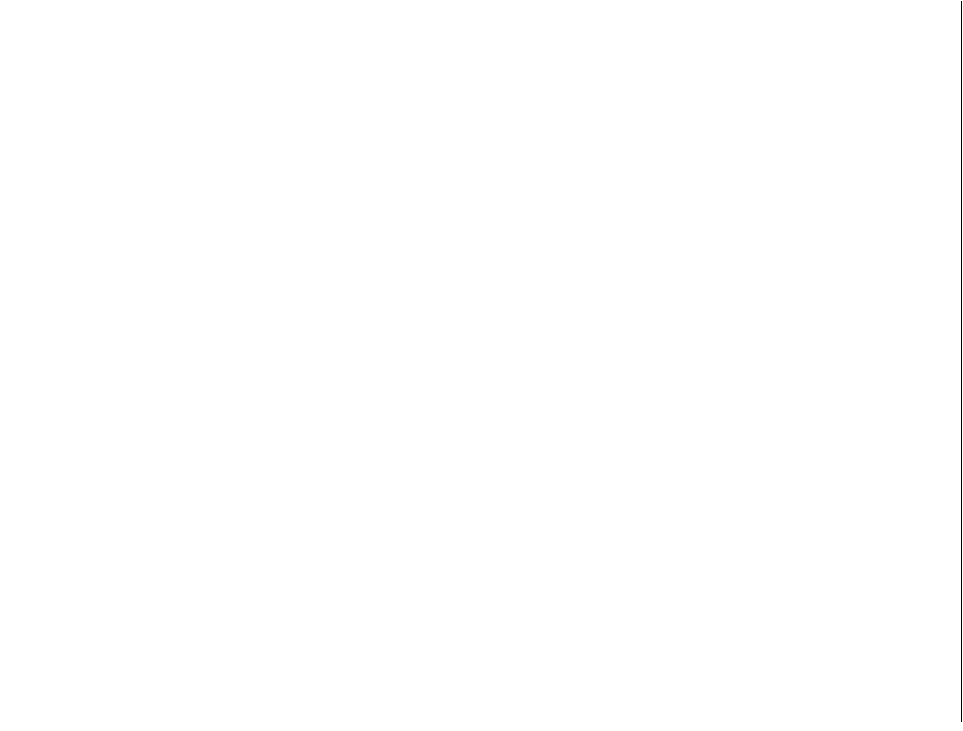 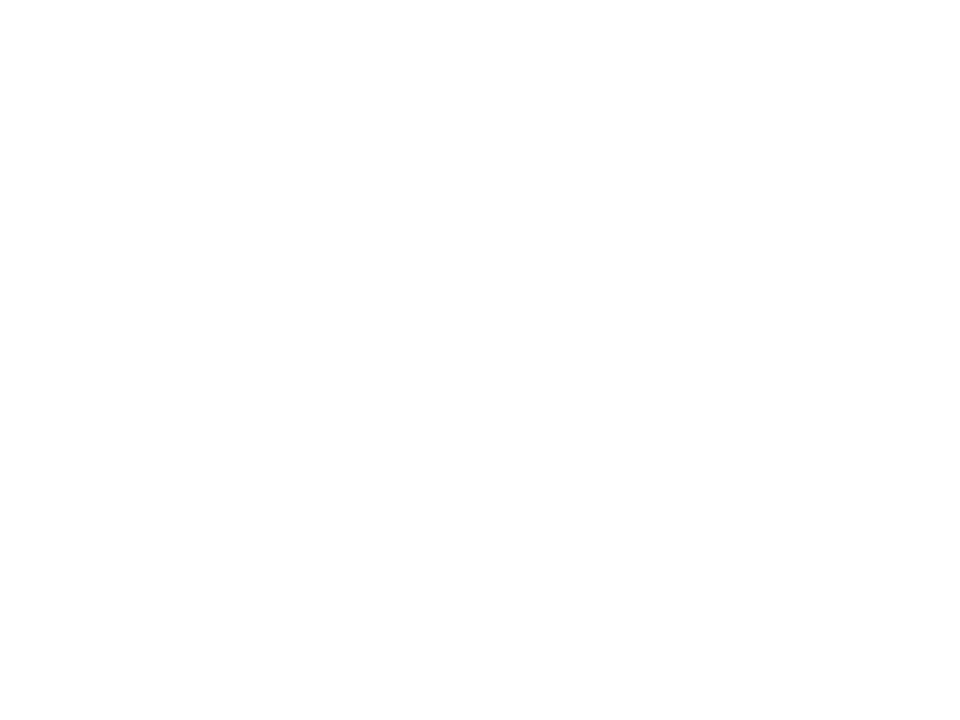 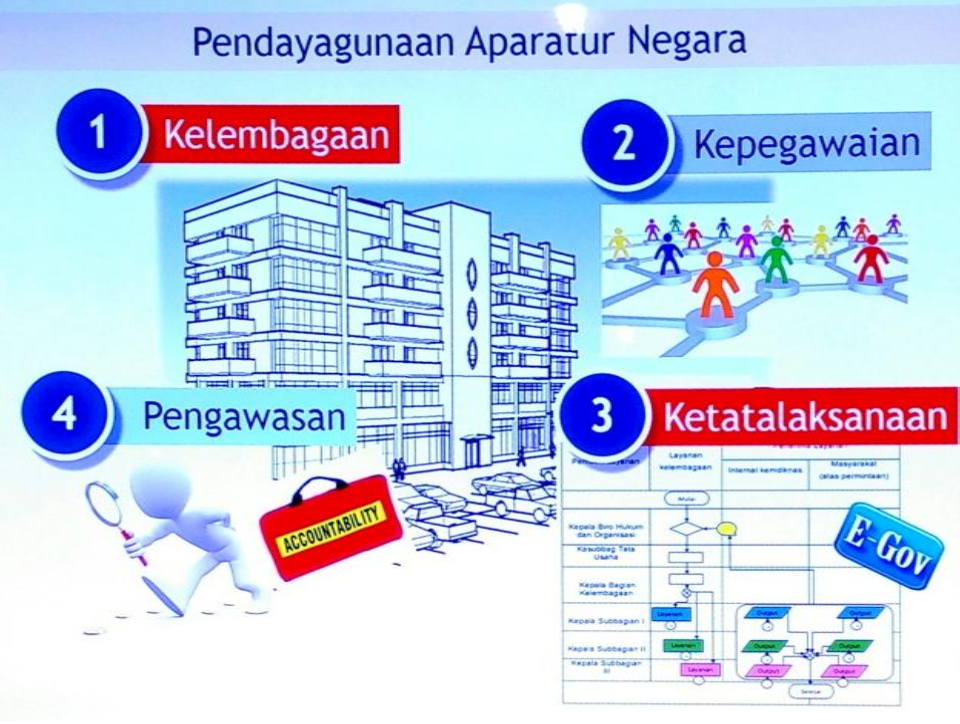 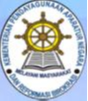 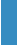 9
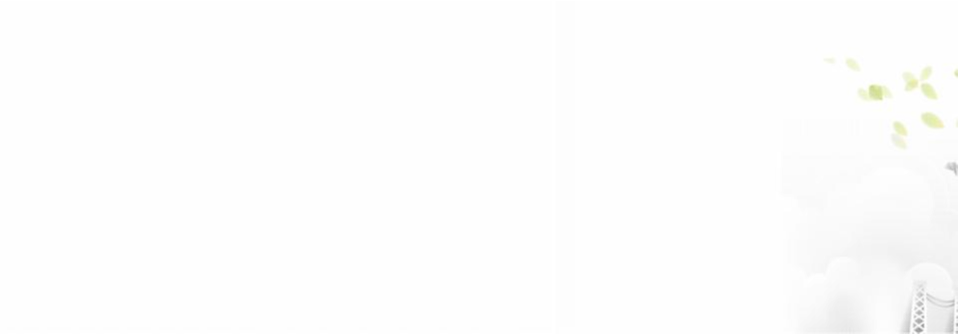 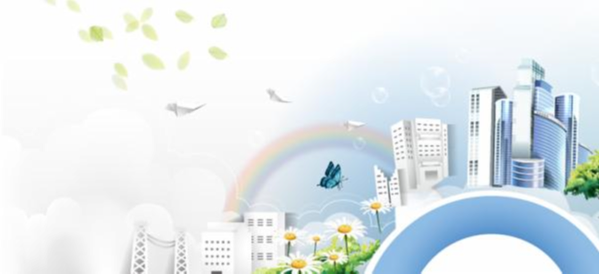 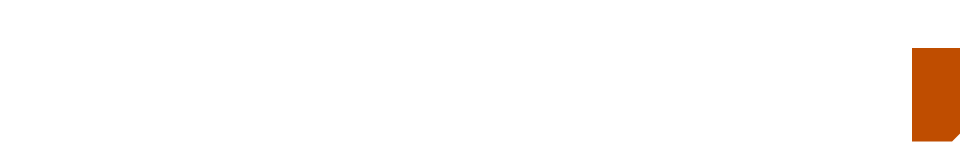 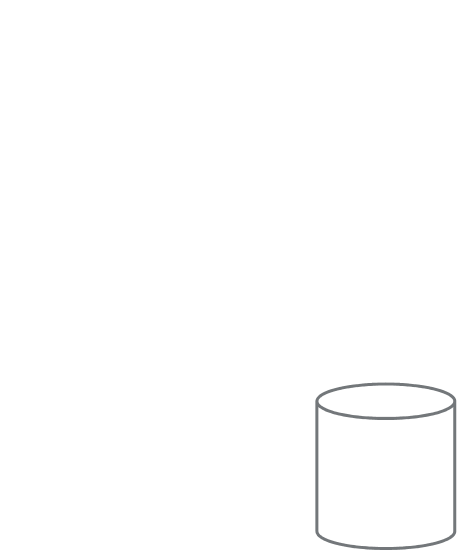 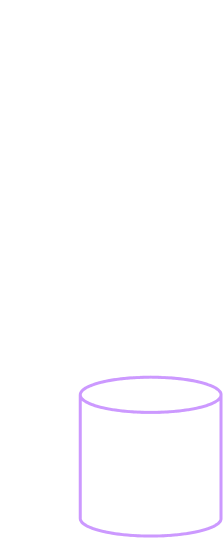 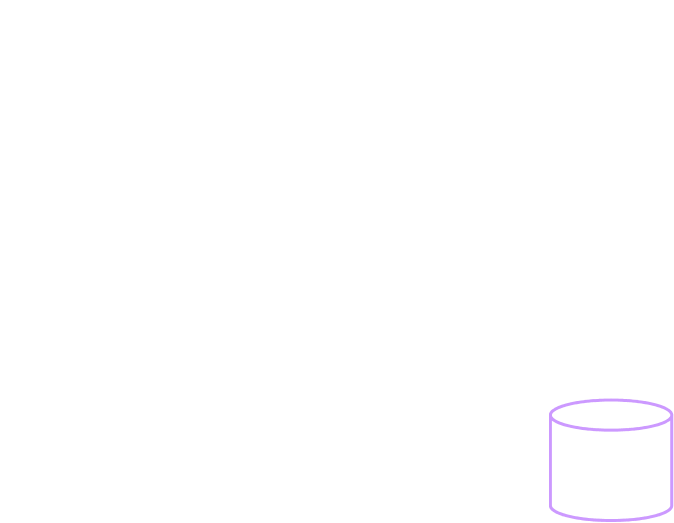 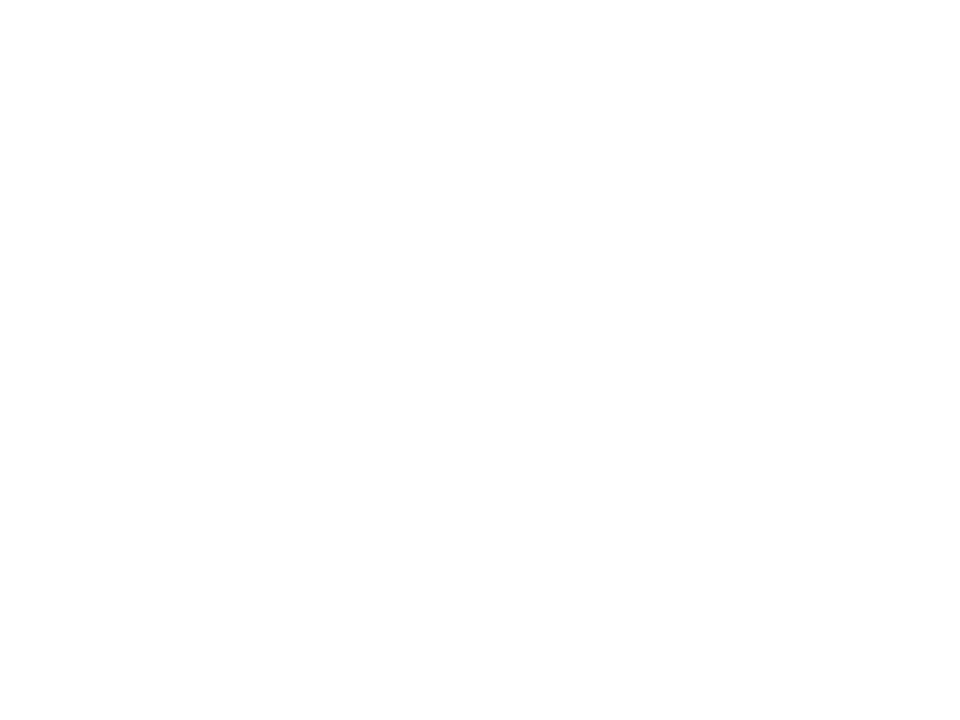 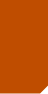 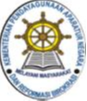 Progres Anjab & ABK
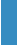 10
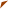 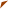 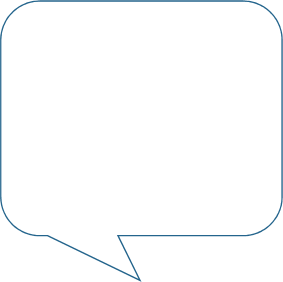 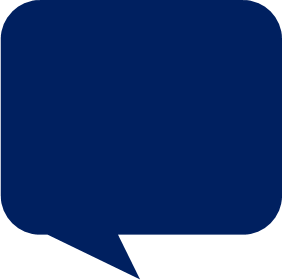 Evaluasi Data E formasi
 Peta Jabatan
 ABK
 ANJAB
 Jumlah Pegawai
 Jumlah Pegawai Pensiun
 NIP
 Kelas Jabatan
 Usul Formasi
 Pengangkatan
 Anggaran Belanja SDMA
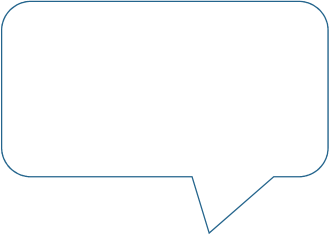 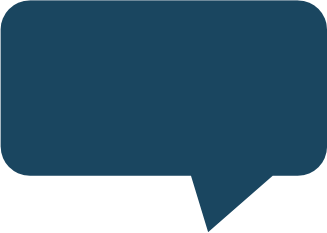 Validasi hasil anjab & abk
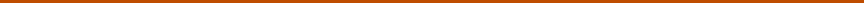 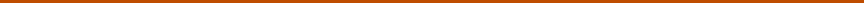  Sop (standar Prosedur Kerja)
 Kepastian Waktu Penyelesaian
Pekerjaan/ Pelayanan.
 Siapa Melakukan Apa
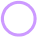 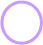 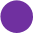 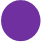 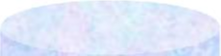 1
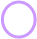 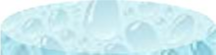 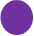 2
3
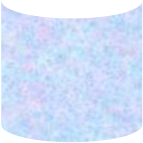 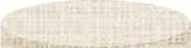 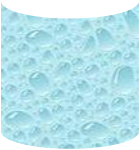 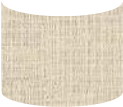 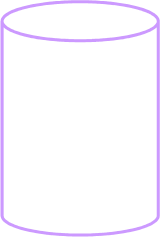 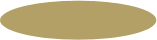 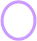 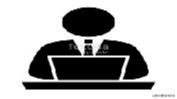 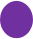 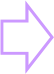 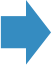 4
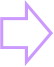 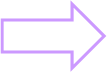 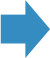 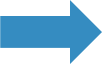 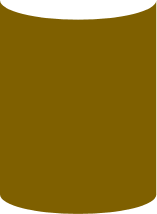 UNIT KERJA
Online
ORTALA
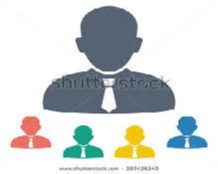 BKD
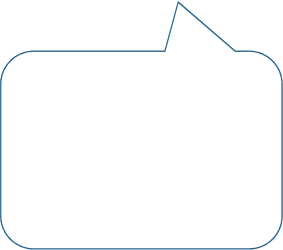 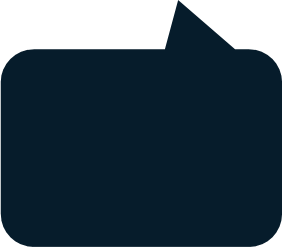 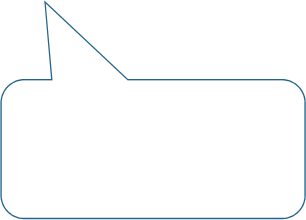 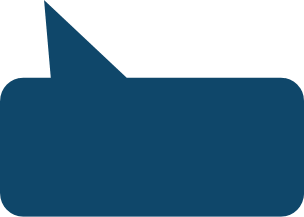 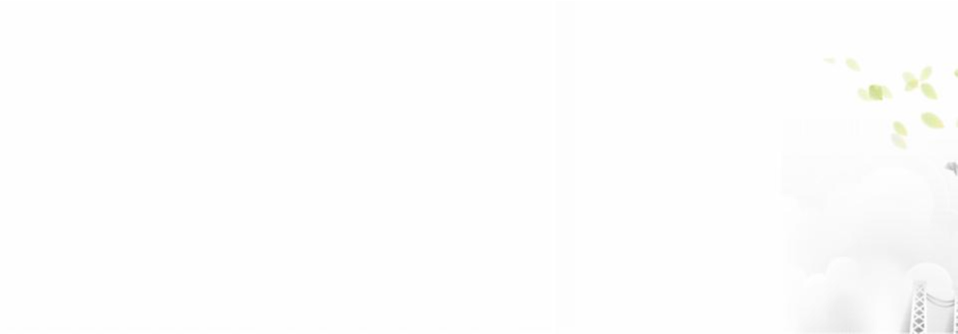 Entry hasil anjab & abk
Ke e formasi
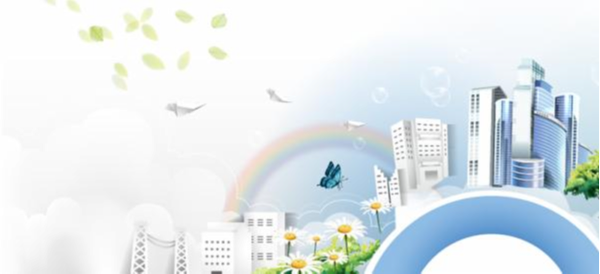 MENPAN RB
 Peta Jabatan
Melaksanakan anjab & abk
secara mendiri
 Alur/Proses Kerja.
 Penyusunan Prosedur Kerja
 Analisis Prosedur Kerja
 ABK
 ANJAB
 Jumlah Pegawai
 Jumlah Pegawai Pensiun
 NIP
 Kelas Jabatan
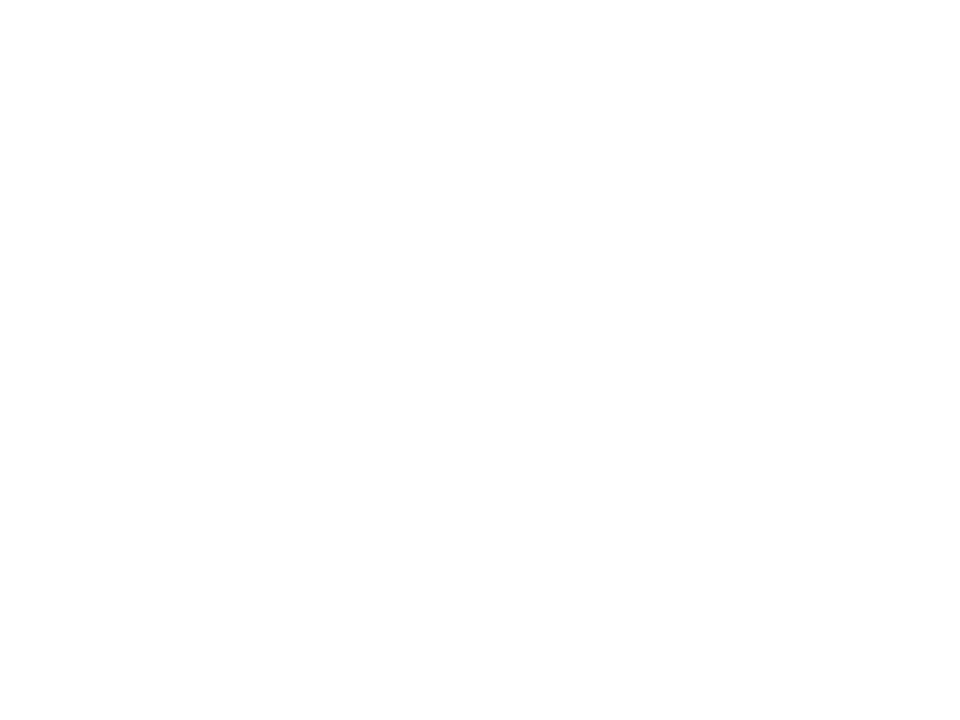 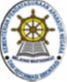 Proses Analisis Jabatan dan Analisis Beban Kerja
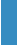 11
Uraian Jabatan
Proses Bisnis
Disain
Struktur
Analisis
Spesifikasi
Mandat
(tugas pokok)
(SOP)
Organisasi
Organisasi
Jabatan
Jabatan
Rencana  strategis  Instansi
Arah Pembangunan
(RPJMN dan RPJMD)
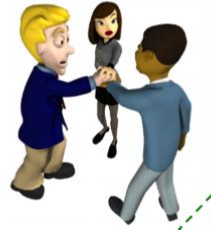 Desain Organisasi
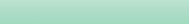 Struktur Organisasi
“lompatan
proses”
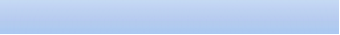 Business Process
Uraian jabatan
yang “seragam”
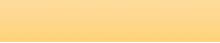 ANALISIS JABATAN
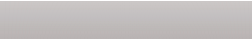 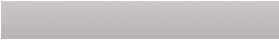 Uraian Jabatan
Spesifikasi Jabatan
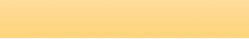 ANALISIS BEBAN KERJA
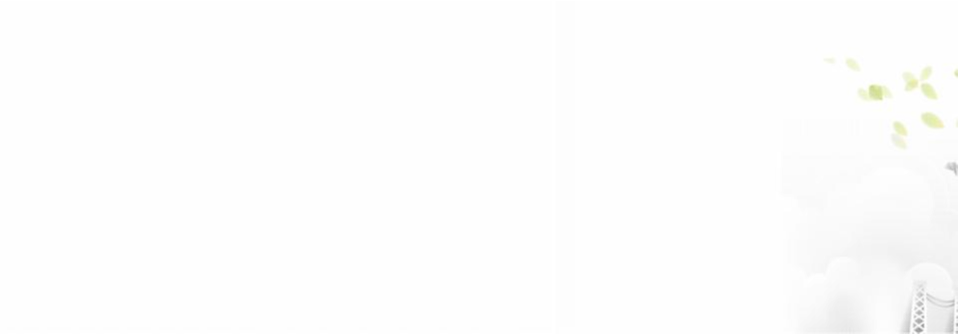 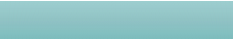 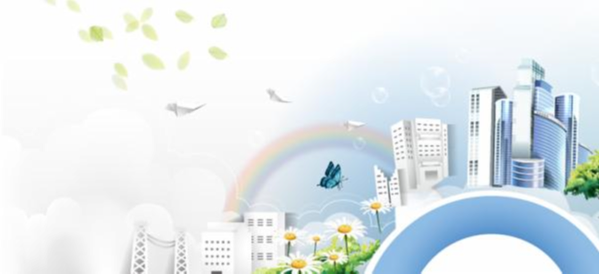 Perencanaan Pegawai
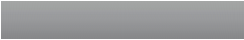 Rekrutmen dan Seleksi
Smart ASN
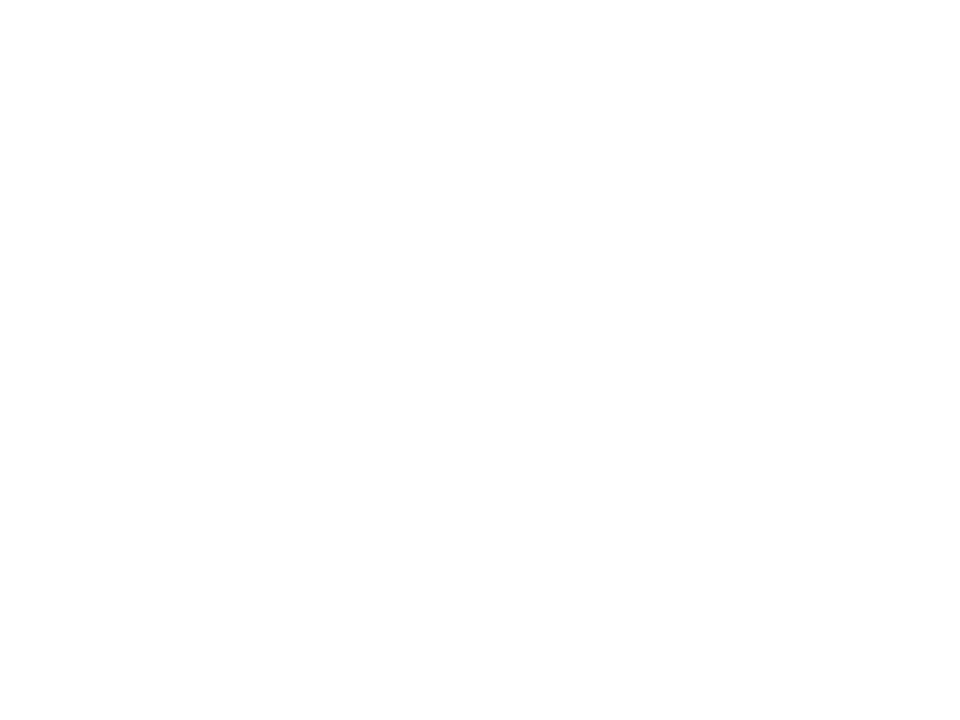 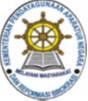 Proses ANALISIS JABATAN
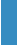 12
=
Disain
Struktur
Proses
Analisis
Uraian
Spesifikasi
Mandat
Harmonis
Organisasi
Organisasi
Bisnis
Jabatan
Jabatan
Jabatan
= Efektif
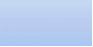 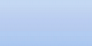 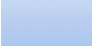 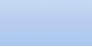 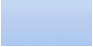 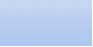 Tidak
Disain
Organisasi
Struktur
Organisasi
Proses
Bisnis
Analisis
Jabatan
Uraian
Jabatan
Spesifikasi
Jabatan
1
x
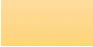 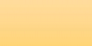 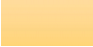 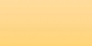 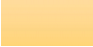 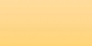 Salah
= Langkah
Struktur
Organisasi
Proses
Bisnis
Analisis
Jabatan
Uraian
Jabatan
Spesifikasi
Jabatan
2
x
Mandat
=
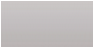 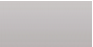 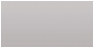 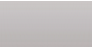 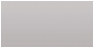 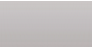 Disain
Organisasi
Proses
Bisnis
Analisis
Jabatan
Uraian
Jabatan
Spesifikasi
Jabatan
3
x
Frustasi
Mandat
= Terarah
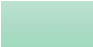 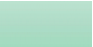 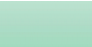 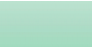 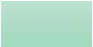 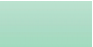 Tidak
Disain
Organisasi
Struktur
Organisasi
Analisis
Jabatan
Uraian
Jabatan
Spesifikasi
Jabatan
x
4
Mandat
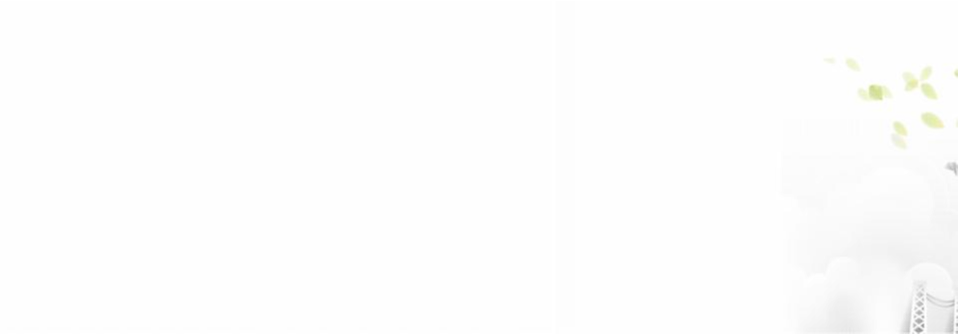 =
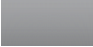 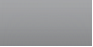 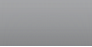 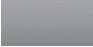 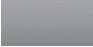 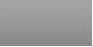 Disain
Organisasi
Struktur
Organisasi
Proses
Bisnis
Uraian
Jabatan
Spesifikasi
Jabatan
x
Bingung
5
Mandat
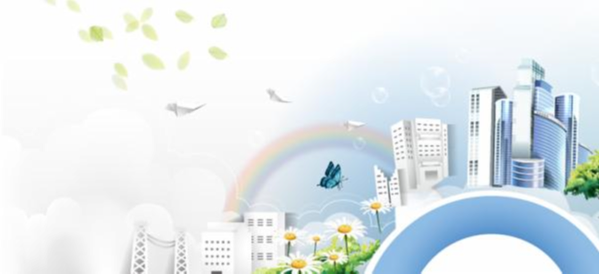 =
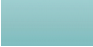 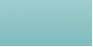 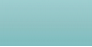 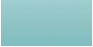 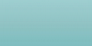 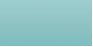 Disain
Organisasi
Struktur
Organisasi
Proses
Bisnis
Analisis
Jabatan
Spesifikasi
Jabatan
6
x
“Chaos”
Mandat
=
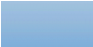 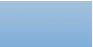 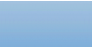 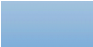 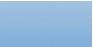 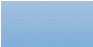 Tidak
Efisien
Disain
Organisasi
Struktur
Organisasi
Proses
Bisnis
Analis
Jabatan
Uraian
Jabatan
x
Mandat
7
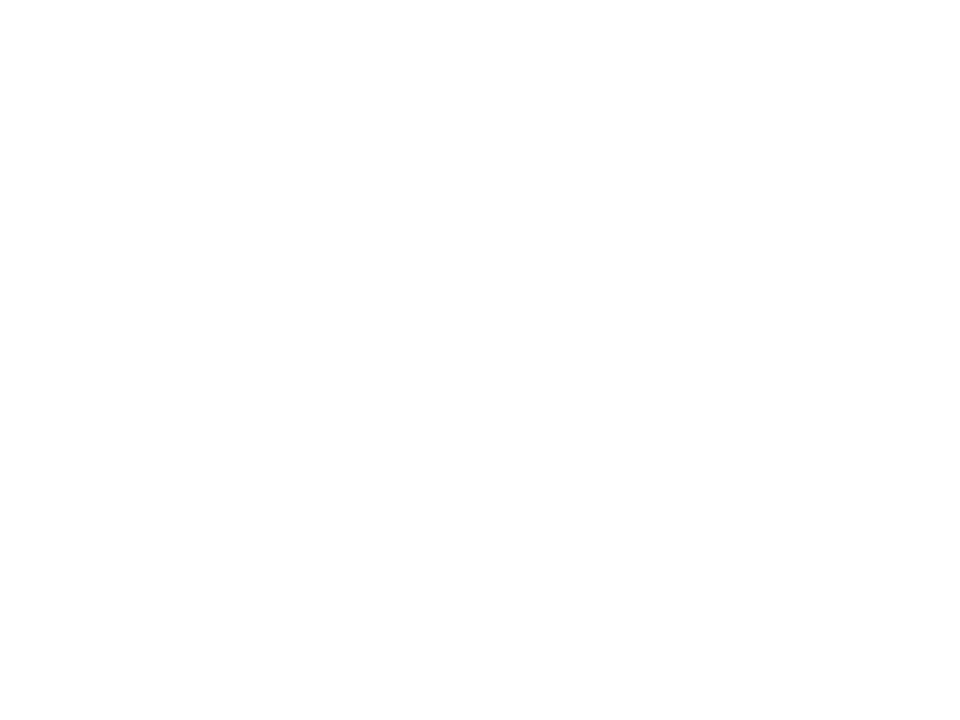 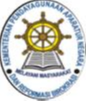 INFORMASI ANJAB & ABK
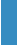 13
sebutan untuk memberi ciri dan atau menyatu dalam satu wadah jabatan
Nama
Jabatan
:
1.
kode  suatu  jabatan,  yang  dibuat  untuk  mempermudah  inventarisir
jabatan.
Kode
Jabatan
:
2.
merupakan
tempat
(struktur organisasi)
jabatan
yang
sesuai
dengan
mandat
organisasi
Unit
Kerja
:
3.
a. JPT
b. ADMINISTRASI
c. JABATAN FUNGSIONAL
:
:
:
ringkasan dari uraian tugas yang disusun dalam satu kalimat yang
4.
Ikhtisar Jabatan
:
mencerminkan  pokok-pokok  tugas
jabatan.  Dan  harus  memenuhi
kriteria
apa yang dikerjakan (WHAT), bagaimana cara mengerjakannya
(HOW) dan mengapa tugas itu harus dikerjakan (WHY).
5.  Syarat Jabatan
a.  PENDIDIKAN, pendidikan formal minimal yang dipersyaratkan untuk menduduki suatu jabatan.(contoh
operator komputer : SLTA)
b. KURSUS/DIKLAT, diklat yang dibutuhkan untuk meningkatkan kemampuan manajeral dan non manajerial
sesuai dengan syarat pekerjaan dengan memperhatikan fungsi pekerjannya
c.  PENGALAMAN KERJA, merupakan pengembangan pengetahuan, ketrampilan kerja, sikap mental, kebiasaan
mental dan fisik yang tidak diperoleh dari pelatihan, tetapi diperoleh dari masa kerja sebelumnya dalam kurun
waktu tertentu yang berkaitan dengan pekerjaana jabatan saat ini.
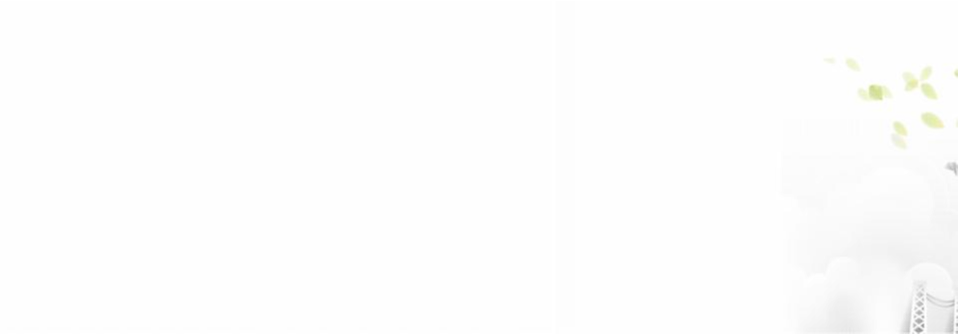 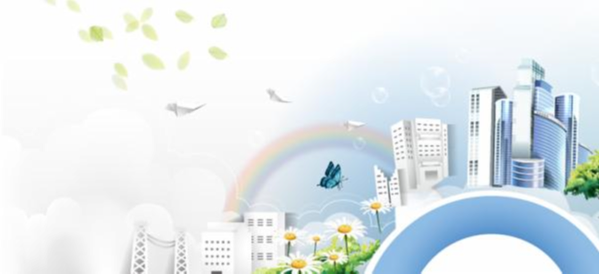 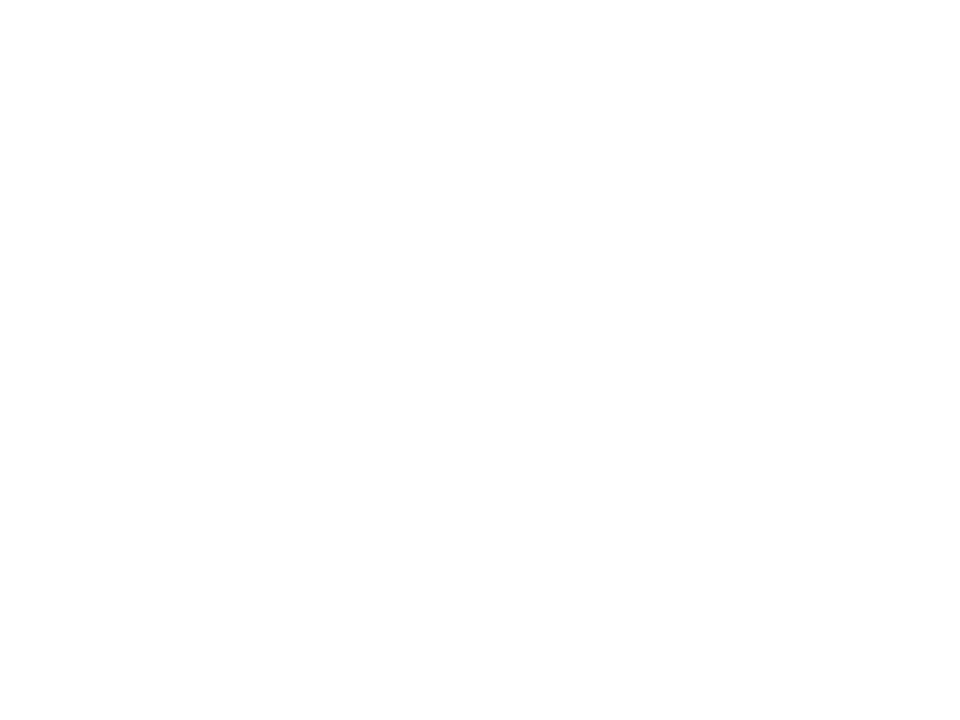 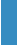 14
a.
URAIAN TUGAS, merupakan suatu paparan atau bentangan atas semua tugas
batan yang dilakukan oleh pemangku jabatan dalam memproses bahan kerja
menjadi  hasil  kerja yang ditulis  dengan singkat  dan  jelas,  serta disusun
berurutan yang melipputi kriteria WHAT, HOW,dan WHY
6. Tugas Pokok        :
b.
HASIL KERJA, suatu produk berupa barang, jasa dan informasi yang dihasilkan
dari suatu proses pelaksanaan tugas dengan menggunakan bahan kerja dan
peralatan kerja baik bersifat manajerial
hasilnya petunjuk kerja, pembaigan
tugas, koordinasi kerja sedangkan Non manajeriall hasilnya pelaksanaan tugas
teknis (contoh ketikan surat,memo, perawatan file, perawatan komputer).
Waktu
Waktu
Jumlah
Penyele
efektIf
Kebutuhan
No
Uraian Tugas
Hasil Kerja
Hasil
saian
Penyelesa
pegawai
(1 Tahun)
(jam)
ian
Dokumen
1
75
75
Merumuskan
Rencana
Sasaran
Strategis
Badan
Kepegawaian
1
Daerah
berdasarkan
Visi
dan
Misi
serta
rencana
strategis
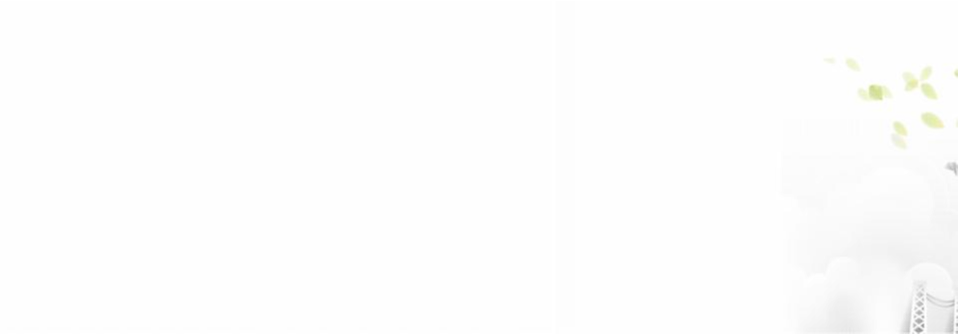 Pemerintah Kabupaten ….. yang berlaku sebagai acuan program ;
Dokumen
2
50
100
Merumuskan
program
kerja
Badan
Kepegawaian
Daerah
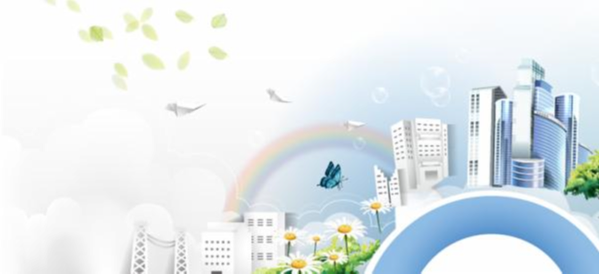 2
berdasarkan
visi
dan
misi
Kabupaten
….
sebagai
pedoman
pelaksanaan tugas;
3
.... Pegawai (1250
JUMLAH
.....
jam =1 pegawai)
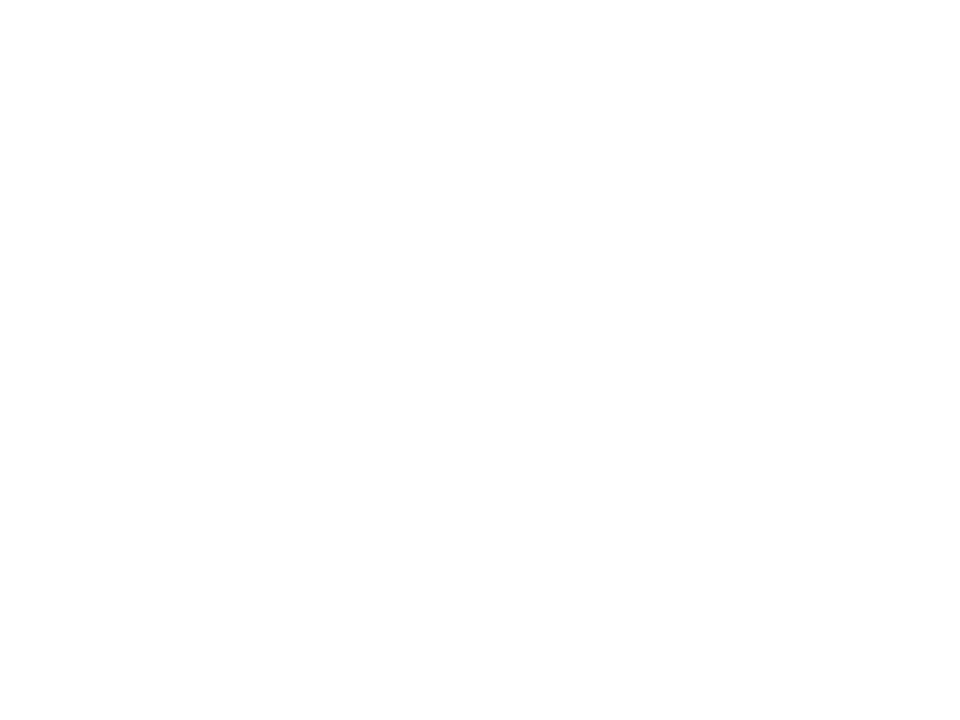 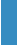 15
7. Bahan Kerja
:
masukan yang diproses dengan tindak kerja (tugas) menjadi hasil kerja. (contoh
operator komputer Konsep surat, kertas, tinta, disposisi)
No
Bahan Kerja
Penggunaan Dalam Tugas
8. Perangkat Kerja/Alat Kerja :
sarana  atau  peralatan  yang  dipergunakan  untuk  memproses  bahan  kerja
menjadi hasil kerja, septeri mesin, perkakas, dan alat bantu lainnya. (contoh :
seperangkat komputer, ATK)
No
Perangkat Kerja
Digunakan Untuk Tugas
tuntutan kesanggupan seorang PNS untuk menyelesaikan pekerjaan yang
diserahkan kepadanya dengan sebaik-baiknya dan tepat pada waktunya serta
berani menanggung resiko atas keputusan yang diambil atau tindakan yang
dilakukannya. (contoh keakuratan hasil ketikan, menjaga file)
9.  Tanggung Jawab        :
10. Wewenang
:
merupakan hak dan kekuasaan pemegang jabatan untuk memilih, mengambil
sikap, atau tindakan dalam melaksanakan tugas guna mendukung  berhasilnya
pelaksanaan
komputer
menyiapkan serta menyajikan data yang diperlukan.
tugas
(contoh
mengoperasikan
dengan
baik
dan
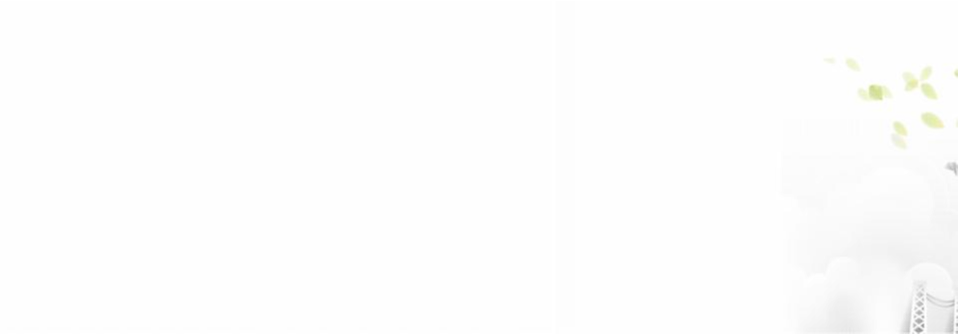 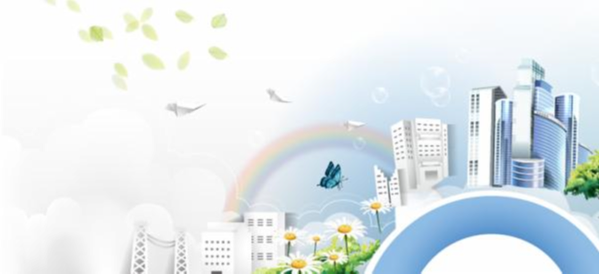 11.  Korelasi Jabatan
:
hubungan kerja antara jabatan yang satu dengan jabatan yang lain ataupun
orang lain yang berhubungan dengan jabatan tersebut.
No
Jabatan
Unit Kerja/  Instansi
Dalam Hal
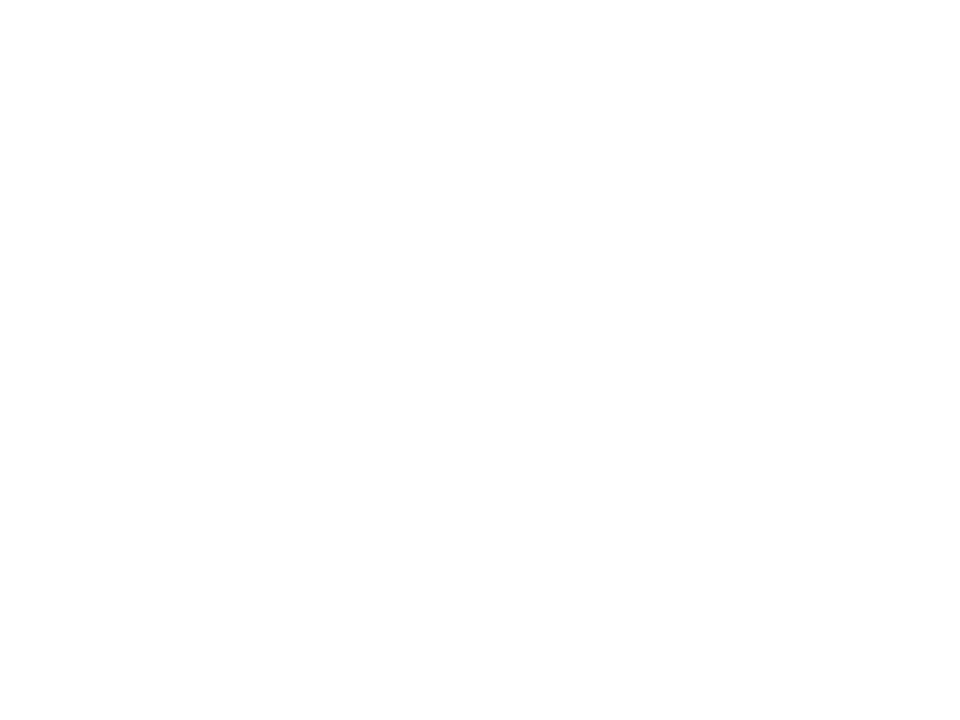 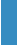 16
merupakan kondisi didalam dan sekitar PNS dalam melaksanakan tugas-tugas
jabatan untuk mengolah bahan kerja menjadi hasil kerja meliputi aspek
tempat kerja, udara, suhu, cahaya, suara , letak.
12. Kondisi Lingkungan Kerja :
LINGKUNGAN KERJA
NO
Aspek
Faktor
1
2
3
4
5
6
7
8
9
Tempat Kerja
Suhu
Udara
Keadaan Ruangan
Letak
Penerangan
Suara
Keadaan Tempat Kerja
Getaran
● Dalam ruangan
● Dingin ●Panas
● Sejuk ● Kering
● Luar ruangan
● Baik ●Cukup ●Tidak baik
● Strategis ●Tidak Strategis
● Terang ● Redup ●Gelap
● Tenang ● Bising
● Bersih dan rapi ●Tidak teratur
● AdaTidak ada
13. Resiko Bahaya
:
kejadian atau keadaan yang mungkin akan dialami PNS sehubungan dengan
keberadaannya dalam lingkungan pekerjaan.
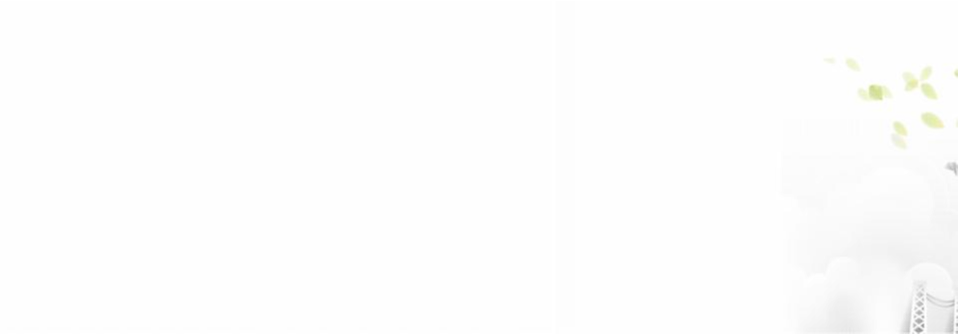 No
1
2
Fisik / Mental
Penyebab
Karena Sinar
Las
Cacat Mata
Dst.....
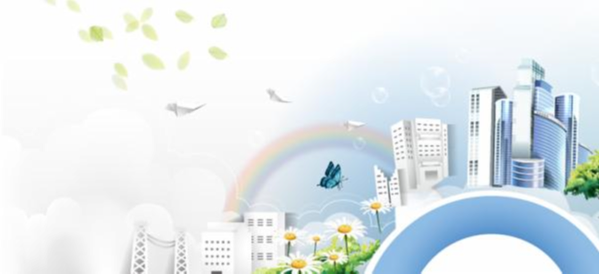 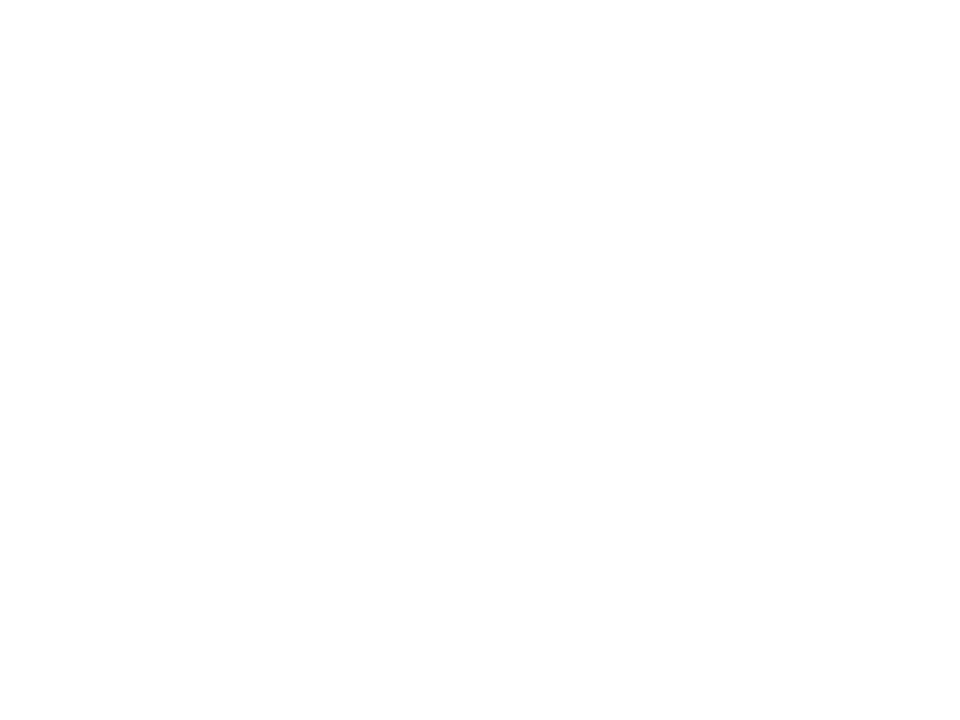 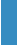 17
14. Syarat Jabatan Lainnya
:
a.  KETRAMPILAN KERJA, merupakan tingkat kemampuan dan penguasaan teknis operasional PNS dalam suatu
bidang tugas pekerjan tertentu. (contoh : ketrampilan mengetik)
b. BAKAT KERJA, merupakan kapasitas khusus atau kemampuan potensial yang disyaratkan bagi seseorang
untuk dapat mempelajari, memahami beberapa tugas atau pekerjaan. (contoh G= Intelegensia, V= evrbal, N=
numerik, q = ketelitian, F=cekatatan jari).
c.  TEMPERAMEN KERJA, merupakan kemampuan penyesuai diri yang harus dipenuhi PNS sesuai dengan sifat
pekerjaan. (contoh R=rutinitas)
d. MINAT KERJA, merupakan kecenderungan memiliki kemauan, keinginan dan kemampuan untuk melaksanakan
tugas pekerjaan dengan baik berdasarkan pengalaman dan pengetahuan yang dimiliki. (contoh : komunikasi,
rutin konkrit dan teratur serta baik untuk orang lain)
e.  UPAYA FISIK, merupakan penggunaan organ fisik meliputi seluruh bagaian anggota tubuh dalam pelaksanaan
tugas jabatan.
f.
KONDISI FISIK, yaitu kondisi yang diperlukan oleh pemangku jabatan agar dapat melakukan tugas jabatan
dengan baik, (contoh : umur, tinggi dan berat badan, penampilan)
g. FUNGSI FISIK, adalah tingkat hubungan PNS dengan data, orang dan benda (contoh : menyalin data, melayani
orang, melayani mesin).
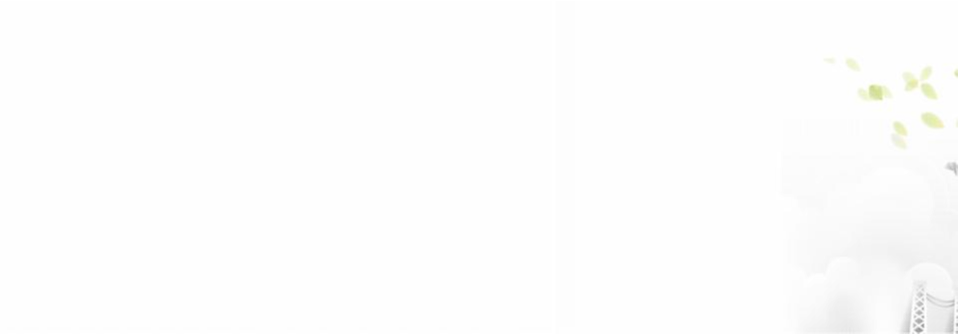 a. KETERAMPILAN KERJA
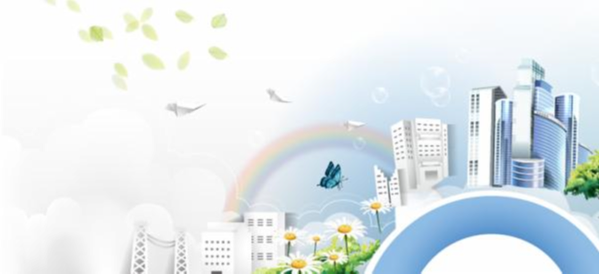 1
Keterampilan komputer,,.
2
Kemampuan analisis dan evaluasi data
3
Kemampuan penyusunan data organisasi
4
Dst
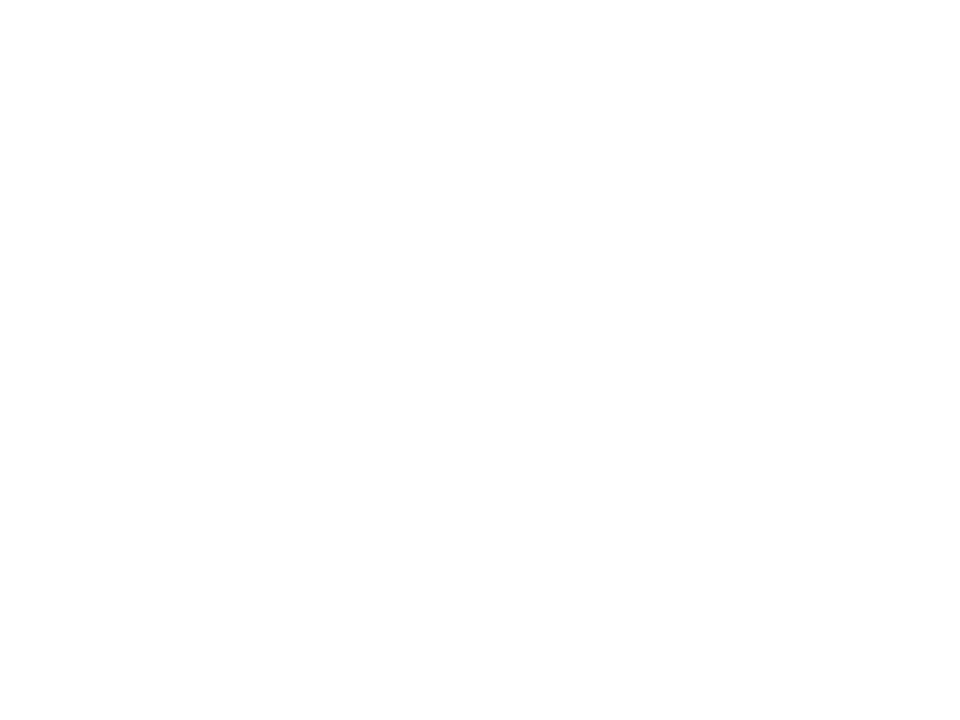 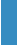 18
b. BAKAT KERJA
1
G, Intelegensia
Kemampuan belajar secara umum.
2
V, Bakat Verbal
Kemampuan untuk memahami arti kata-kata dan penggunaannya secara tepat
dan efektif.
3
N, Bakat Numerik
Kemampuan untuk melakukan operasi arithmatik secara tepat dan akurat.
4
S, Bakat pandang ruang
Kemampuan berpikir secara visual mengenai bentuk-bentuk geometris, untuk
memahami gambar-gambar dari benda-benda tiga dimensi.
5
P, Bakat penerapan Bentuk
Kemampuan menyerap perincian-perincian yang berkaitan dalam objek atau
dalam gambar atau dalam bahan grafik.
6
Q, Bakat ketelitian
Kemampuan menyerap perincian yang berkaitan dalam bahan verbal atau
dalam tabel.
7
K, Koordinasi Motorik
Kemampuan untuk mengkoordinir mata dan tangan secara cepat dan cermat
dalam membuat gerakan yang cepat.
8
F, Kecekatan Jari
Kemampuan menggerakkan jari-jemari dengan mudah dan perlu keterampilan.
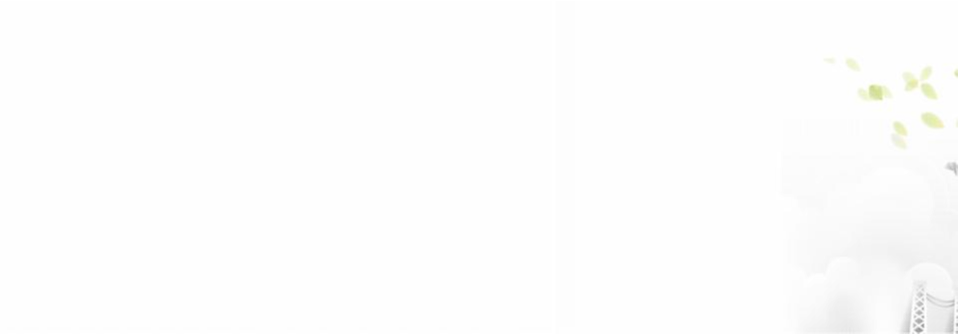 9
E, Koordinasi Mata,Tangan, Kaki
Kemampuan menggerakkan tangan dan kaki secara koordinatif satu sama lain
sesuai dengan rangsangan penglihatan.
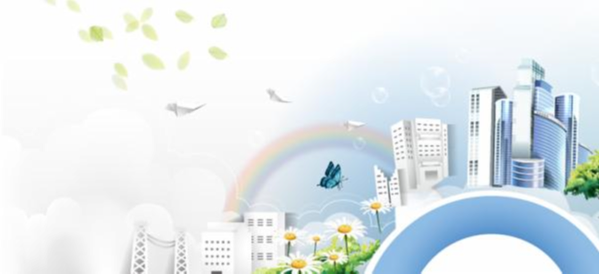 10 C, Kemampuan membedakan warna Kemampuan memadukan atau membedakan berbagai warna yang asli, yang
gemerlapan.
11  M, Kecekatan Tangan
Kemampuan menggerakkan tangan dengan mudah dan penuh keterampilan.
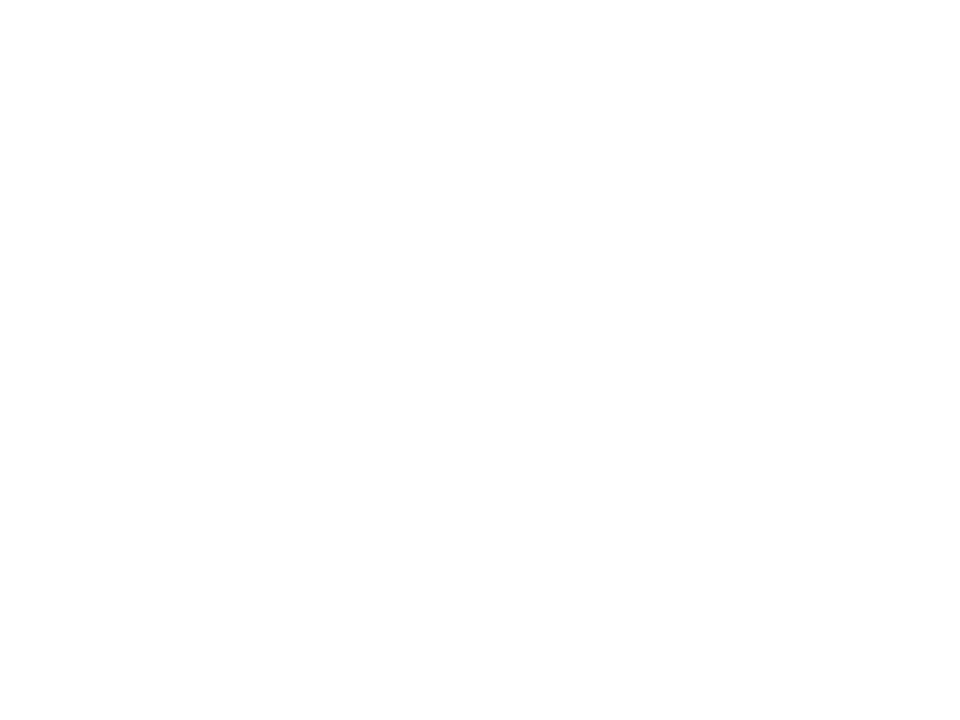 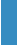 19
c. TEMPERAMEN KERJA
1
D, Directing -Control-
Planning (DCP)
Kemampuan menyesuaikan diri menerima tanggung jawab untuk kegiatan memimpin,
mengendalikan atau merencanakan.
2
F, Feeling-Idea-Fact (FIF)
Kemampuan menyesuaikan diri dengan kegiatan yang mengandung penafsiran
perasaan, gagasan atau fakta dari sudut pandangan pribadi.
3
I, Influencing (INFLU)
Kemampuan menyesuaikan diri untuk pekerjaan - pekerjaan mempengaruhi orang lain
dalam pendapat, sikap atau pertimbangan mengenai gagasan.
4
J, Sensory & Judgmental
Creteria (SJC)
Kemampuan menyesuaikan diri pada kegiatan perbuatan kesimpulan penilaian atau
pembuatan peraturan berdasarkan kriteria rangsangan indera atau atas dasar
pertimbangan pribadi.
5
M, Measurable and
Verifiable Creteria (MVC)
Kemampuan menyesuaikan diri dengan kegiatan pengambilan peraturan, pembuatan
pertimbangan, atau pembuatan peraturan berdasarkan kriteria yang diukur atau yang
dapat diuji.
Kemampuan
6
P, Dealing with People
(DEPL)
menyesuaikan diri dalam berhubungan dengan orang lain lebih dari hanya
penerimaan dan pembuatan instruksi.
7
R, Repetitive and
Continuous (REPCON)
Kemampuan menyesuaikan diri dalam kegiatan-kegiatan yang berulang, atau secara
terus menerus melakukan kegiatan yang sama, sesuai dengan perangkat prosedur,
urutan atau kecepatan yang tertentu.
8
S, Performing under
Stress (PUS)
Kemampuan menyesuaikan diri untuk bekerja dengan ketegangan jiwa jika berhadapan
dengan keadaan darurat, kritis, tidak biasa atau bahaya, atau bekerja dengan kecepatan
kerja dan perhatian terus menerus merupakan keseluruhan atau sebagian aspek
pekerjaan.
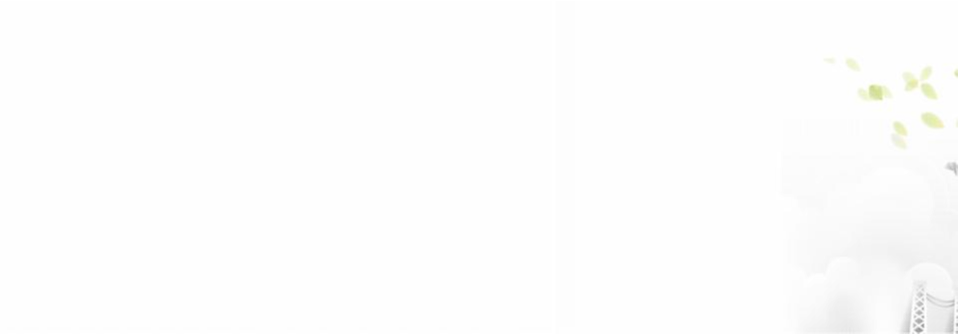 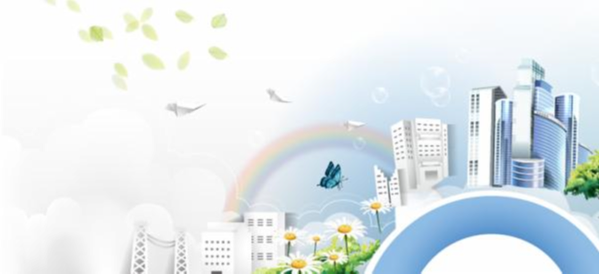 9
T, Set of Limits, Tolerance
and Other Standart (STS)
Kemampuan menyesuaikan diri dengan situasi yang menghendaki pencapaian dengan
tepat menurut perangkat batas, toleransi atau standar-standar tertentu.
10
V, Variety and Changing
Conditions (VARCH)
Kemampuan menyesuaikan diri untuk melaksanakan berbagai tugas, sering berganti
dari tugas yang satu ke tugas yang lainnya yang "berbeda" sifatnya, tanpa kehilangan
efisiensi atau ketenangan diri
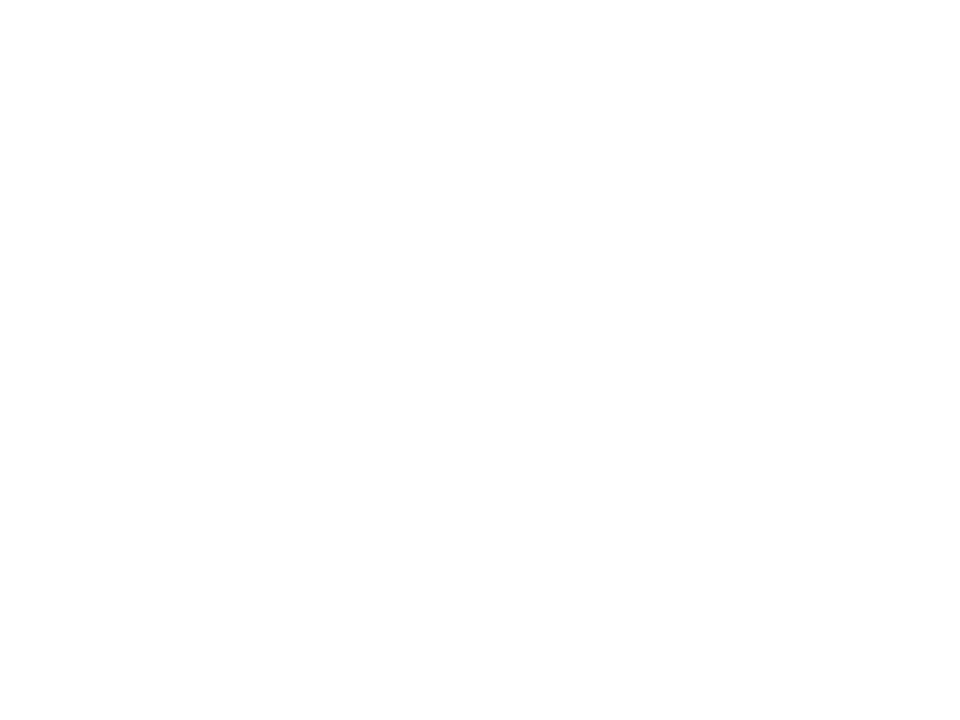 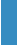 20
d. MINAT KERJA
1
1.a
Pilihan melakukan kegiatan-kegiatan yang berhubungan dengan benda-benda dan obyek-obyek.
2
1.b
Pilihan melakukan kegiatan yang berhubungan dengan komunikasi data.
3
2.a
Pilihan melakukan kegiatan yang berhubungan dengan orang dalam niaga.
4
2.b
Pilihan melakukan kegiatan-kegiatan yang bersifat ilmiah dan teknik.
5
3.a
Pilihan melakukan kegiatan-kegiatan rutin, konkrit & teratur.
6
3.b
Pilihan melakukan kegiatan yang bersifat abstrak dan kreatif.
7
4.a
Pilihan melakukan kegiatan-kegiatan yang dianggap baik bagi orang lain.
8
4.b
Pilihan melakukan kegiatan-kegiatan yang berhubungan mesin dan teknik.
9
5.a
Pilihan melakukan kegiatan yang menghasil-kan penghargaan dari pihak orang lain.
10
5.b
Pilihan melakukan kegiatan yang menghasil-kan kepuasan nyata dan dengan proses.
e. UPAYA FISIK/UPAYA KERJA
1
2
3
4
5
6
7
Berdiri
Berjalan
Duduk
Mengangkat
Membawa
Mendorong
Menarik
Berada di suatu tern pat dalam posisi tegak ditempat tanpa pindah ke tempat lain.
Bergerak dengan jalan kaki.
Berada dalam suatu tempat dalam posisi duduk biasa.
Menaikkan atau menurunkan benda di satu tingkat ke tingkat lain (termasuk menarik ke atas).
Memindahkan benda, umumnya dengan menggunakan tang an, lengan atau bahu.
Menggunakan tenaga untuk memindahkan benda menjauhi badan.
Menggunakan tenaga untuk memindahkan suatu benda ke arah badan (termasuk menyentak
atau merenggut).
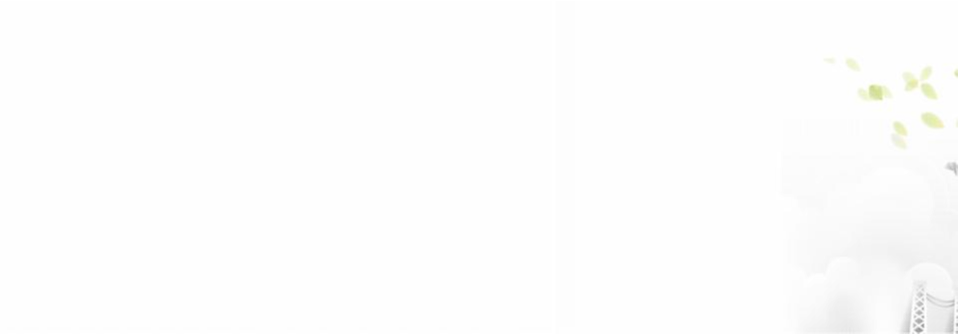 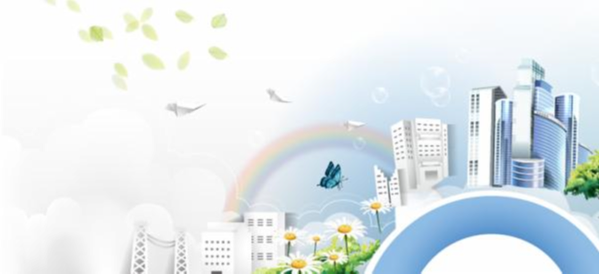 8
Memanjat
Naik atau turun tangga, tiang, lorong dan Iain-Iain dengan menggunakan kaki, tangan, dan
kaki.
9
Menyimpan imbangan / Agar tidak jatuh badan waktu berjalan, berdiri, membungkuk, atau beiiari di atas tempat yang
mengatur imbangan
agak sempit, licin dan tinggi tanpa alat pegangan, atau mengatur imbangan pada waktu
melakukan olah raga senam.
10 Menunduk
Melengkungkan tubuh dengan cara melekukkan tulang punggung dan kaki.
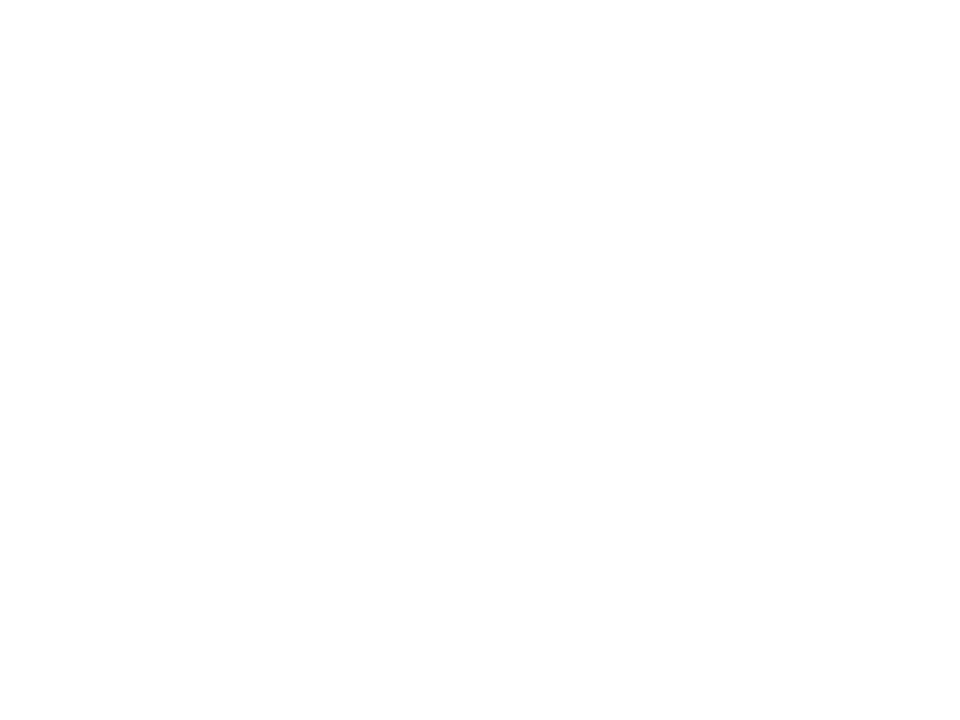 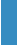 21
11 Berlutut
12 Membungkuk
Melengkungkan paha kaki pada lutut dan berdiam di suatu tempat dengan tubuh diatas lutut.
Melengkungkan tubuh dengan cara melengkungkan tulang punggung sampai kira-kira sejajar
dengan pinggang.
13 Merangkak
14 Menjangkau
15 Memegang
Bergerak dengan menggunakan tangan dan lutut atau kaki dan tangan.
Mengulurkan tangan dan lengan ke jurusan tertentu.
Dengan satu atau dua tangan mengukur, menggenggam, memutar dan lain sebagainya.
16
Bekerja dengan jari
Memungut, menjepit, menekan dan lain sebagainya dengan menggunakan jari (berbeda
dengan "memegang" yang terutama menggunakan seluruh bagian tangan).
17 Meraba
Menyentuh dengan jari atau telapak tangan untuk mengetahui sifat-sifat benda seperti, suhu,
bentuk.
18 Berbicara
19 Mendengar
20 Melihat
Menyatakan atau bertukar pikiran secara lisan agar dapat dipahami.
Menggunakan telinga untuk mengetahui adanya suara.
Usaha mengetahui dengan menggunakan mata.
21
22
Ketajaman jarak jauh
Ketajaman jarak dekat
23 Pengamatan secara
mendalam
Kejelasan penglihatan dalam jarak lebih dari 5 meter.
Kejelasan penglihatan kejelasan dalam jarak kurang dari 5 meter.
Penglihatan dalam 3 dimensi, untuk menetapkan hubungan antara jarak, ruang serta cara
melihat benda dimana benda tersebut berada dan sebagaimana adanya.
24 Penyesuaian lensa mata Penyesuaian lensa mata untuk melihat suatu benda yang sangat penting bila melaksanakan
pekerjaan yang perlu dengan melihat benda-benda dalam jarak dan arah yang berbeda.
25
Melihat berbagai warna
26 Luas
Membedakan warna yang terdapat dalam pekerjaan.
Melihat suatu daerah pandang, ke atas dan ke bawah pandang atau ke kanan atau ke kiri
sedang mata tetap berada di titik tertentu.
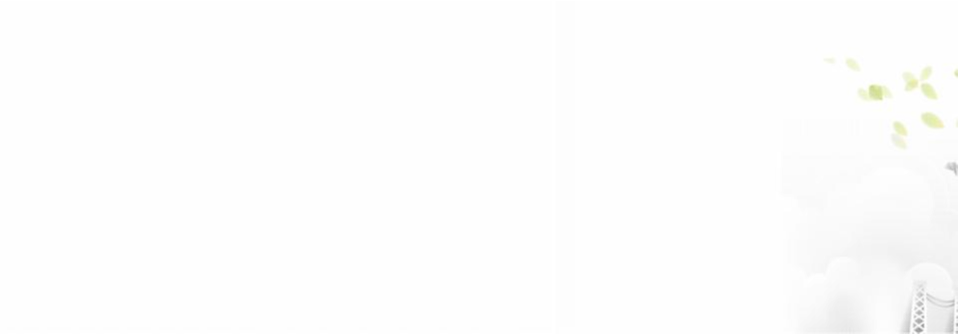 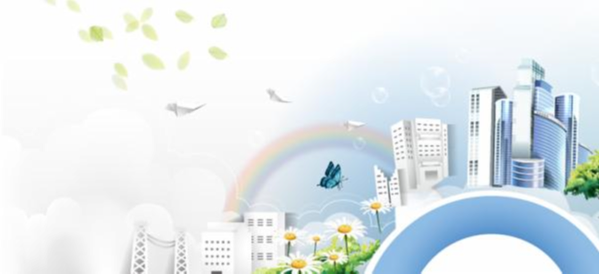 f. KONDISI FISIK
1
2
3
4
5
6
Jenis Kelamin
Umur (tahun)
Tinggi Badan (cm)
Berat Badan (kg)
Postur Badan
Penampilan
Pria Wanita Pria/Wanita
50 Tahun
70 Cm
60 Kg
...
Menarik
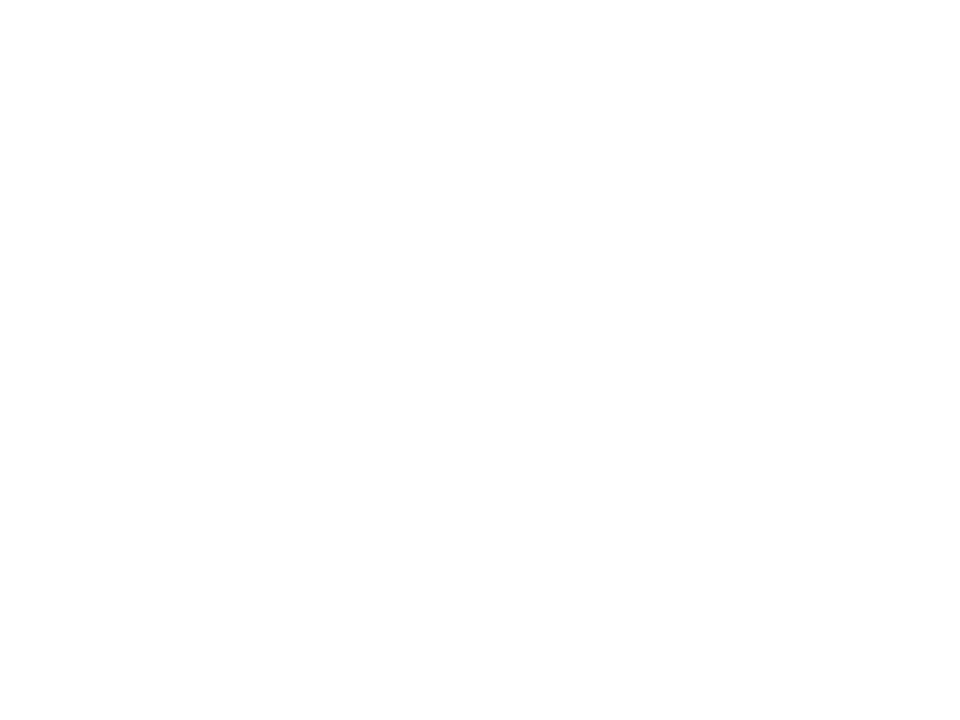 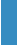 22
g. FUNGSI FISIK /FUNGSI JABATAN
1
B0, Memasang mesin
Menyesuaikan mesin untuk melakukan suatu pekerjaan tertentu dengan memasang,
mengubah komponen-komponennya atau memperbaiki mesin menurut standar.
2
B1, Mengerjakan persisi
Menggunakan anggota badan atau perkakas untuk mengerjakan, memindahkan, menga-
rahkan atau menempatkan obyek secara tepat sesuai dengan standar yang telah ditetapkan
dengan toleransi yang kecil.
3
B2, Menjalankan -
mengontrol mesin
Menghidupkan, menyetel, mengatur kerja dan menghentikan mesin serta mengamati
berbagai alat petunjuk pada mesin.
4
B3, Mengemudikan /
menjalankan mesin
Menghidupkan, menghentikan, mengatur jalan mesin atau peralatan yang arahnya harus
dikemudikan untuk memproses atau memindahkan benda atau orang. Dalam fungsi ini
mesin sifatnya bergerak atau berjalan.
5
B4, Mengerjakan benda
dengan tangan atau
perkakas
Menggunakan anggota badan, seperangkat alat perkakas tangan atau alat-alat khusus
untuk mengerjakan, menggerakkan, menga-rahkan atau menempatkan benda.
6
7
B5, Melayani mesin
B6, Memasukkan,
mengeluar kan barang
ke/dari mesin
Menghidupkan, menghentikan dan mengamati kerja mesin beserta peralatannya.
Menyisipkan, memasukan, mencelupkan atau menempatkan bahan ke dalam atau
memindahkan dari mesin, atau dari peralatan otomatis, atau yang dilayani, atau yang
dioperasikan oleh karyawan- karyawan lainnya.
8
B7, Memegang
Menggunakan anggota badan, perkakas tangan atau alat khusus lain dalam mengerjakan,
memindahkan atau membawa benda.
9
D0, Memadukan data
Menyatukan atau memadukan hasil analisis data untuk menemukan fakta menyusun
karangan atau mengembangkan konsep, pengetahuan, interprestasi, menciptakan gagasan
dengan menggunakan imajinasi.
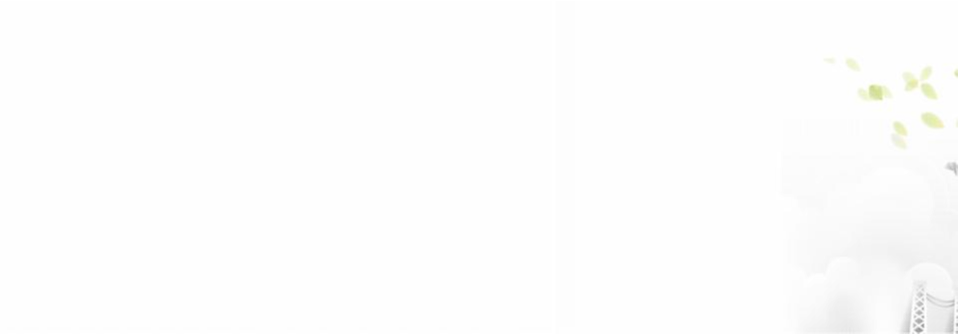 10
D1, Mengkoordinasi data Menentukan waktu, tempat atau urutan operasi yang akan dilaksanakan atau tindakan yang
harus diambil berdasarkan hasil analisa data, melaksanakan ketentuan atau melaporkan
kejadian dengan cara menghubung-hubungkan mencari kaitan sella membandingkan data
setelah data tersebut dianalisa.
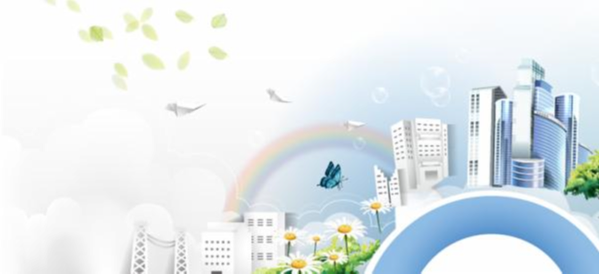 11  D2, Menganalisis data
Mempelajari, mengurangi, merinci dan menilai data untuk mendapatkan kejelasan, atau
menyajikan tindakan alternatif
12
D3, Menyusun data
Mengerjakan, Menghimpun atau mengelompokkan tentang data, orang atau benda
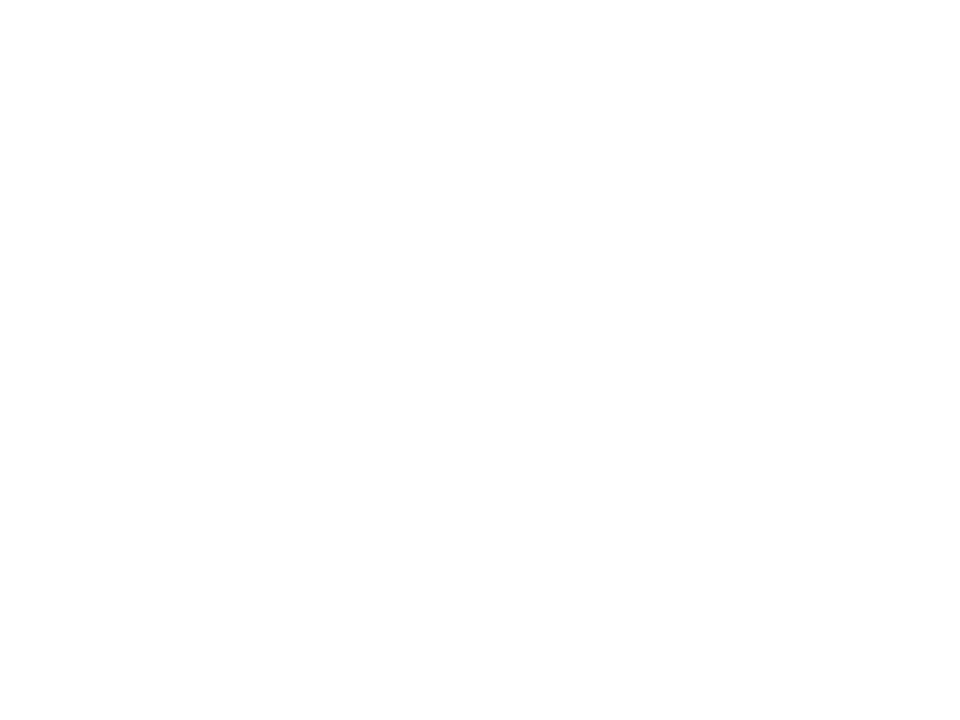 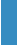 23
13
D4, Menghitung data
Mengerjakan perhitungan aritmatika, (tambah, kurang, bagi mencacah)
14
D5, Menyalin data
Menyalin, mencatat atau memindahkan data
15
D6, Membandingkan
data
Mengidentifikasikan persamaan atau perbedaan sifat - sifat data, orang atau benda yang
dapat diamati secara langsung, serta secara fisik, dan sedikit sekali memerlukan upaya
mental.
16
O0, Menasehati
Memberi bimbingan, saran, konsultasi atau nasehat kepada perorangan atau instansi dalam
pemecahan masalah berdasarkan disiplin ilmu, spiritual, atau prinsip - prinsip keahlian
lainnya.
17
O1, Berunding
Menyelesaikan masalah tukar menukar dan beradu pendapat, argumen, gagasan, dengan
pihak lain membuat keputusan.
18
O2, Mengajar
Melatih orang lain dengan memberikan penjelasan, peragaan, bimbingan teknis, atau
memberikan rekomendasi atas dasar disiplin yang bersifat teknis.
19
O3, Menyelia
Menentukan atau menafsirkan prosedur ker-ja, membagi tugas, menciptakan dan memelihara
hubungan yang harmonis diantara bawahan dan meningkatkan efisiensi.
20
O4, Menghibur
Menghibur orang lain, biasanya menggu-nakan media panggung, film, televisi dan radio.
21
O5, Mempengaruhi
Mempengaruhi orang lain untuk memperoleh keuntungan dalam benda, jasa atau pendapat.
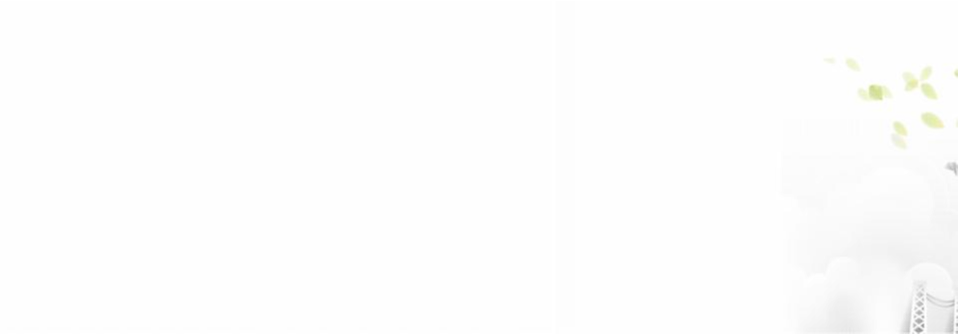 22
O6, Berbicara - memberi Berbicara atau memberi tanda kepada orang lain untuk meminta, memberi informasi atau
tanda
untuk mendapatkan tanggapan atau reaksi yang sifatnya tidak konseptual.
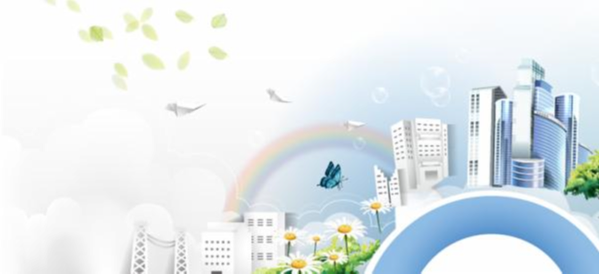 23
O7, Melayani orang
Memenuhi kebutuhan atau permintaan orang lain atau hewan, baik yang dinya-takan atau
yang tidak langsung dinyatakan tetap harus dilaksanakan menurut keten-tuan. Fungsi ini
diperlukan pengetahuan dan keterampilan khusus untuk melaksana-kannya.
24
O8, Menerima instruksi
Membantu melaksanakan kerja berdasarkan perintah atasan yang tidak memerlukan
tanggapan.
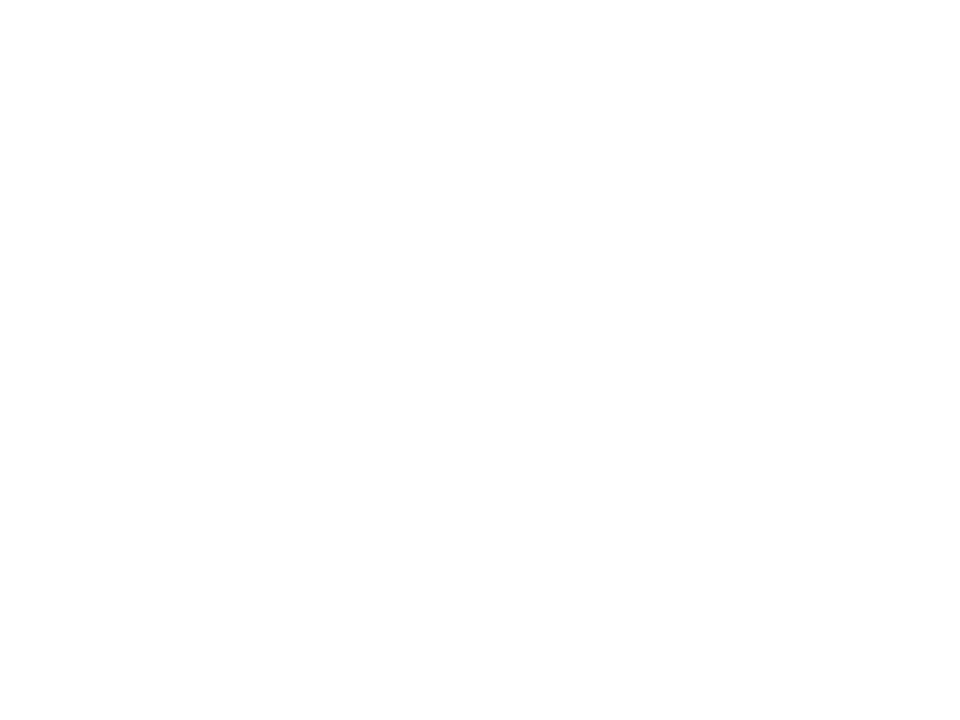 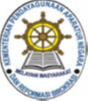 EVALUASI JABATAN
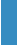 24
STRUKTURAL
FUNGSIONAL
NO
FAKTOR
Nilai
NO
FAKTOR
Nilai
1
Pengetahuan
1
Ruang Lingkup
2
Pengawasan
2
Pengaturan Oraganisasi
3
Pedoman
3
Wewenang
4
Kompleksitas
4
Hubungan Personal
5
Ruang Lingkup dan
Dampak
Kesulitan Dalam Pengarahan
pekerjaan
5
6
Hubungan Personal
7
Tujuan Hubungan
6
Kondisi lain
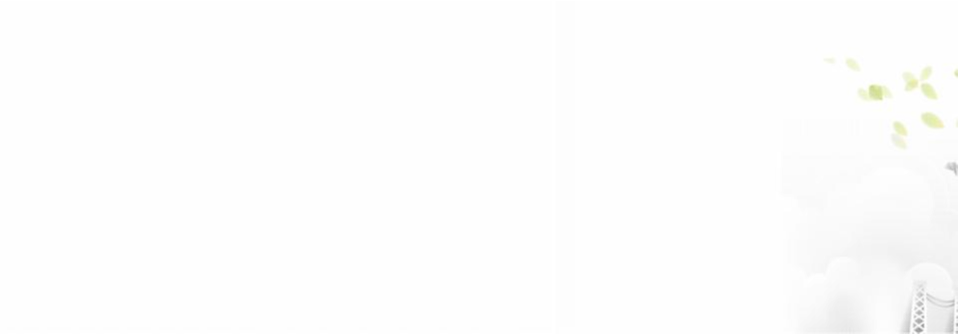 8
Persyaratan Fisik
9
Lingkungan Pekerjaan
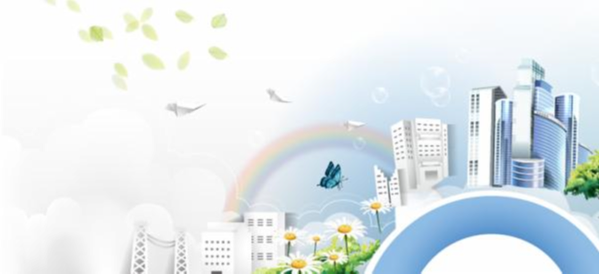 Total
Nilai
Ke
Sim
Pu
lan
Ke
Sim
Pu
lan
Total Nilai
Kelas Jabatan
Kelas Jabatan
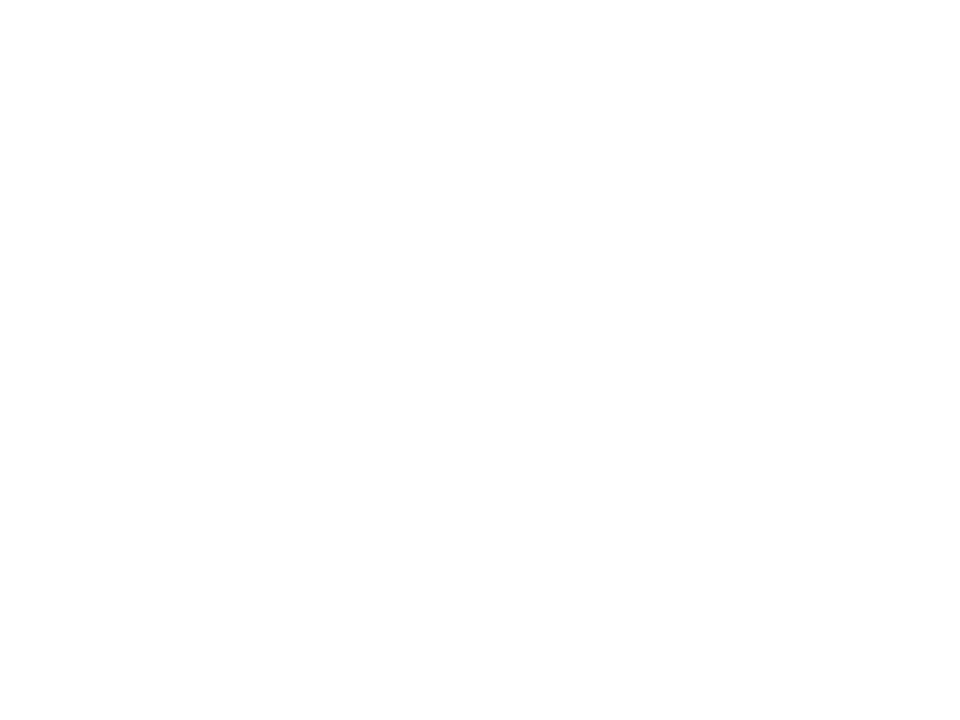 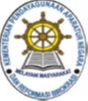 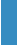 25
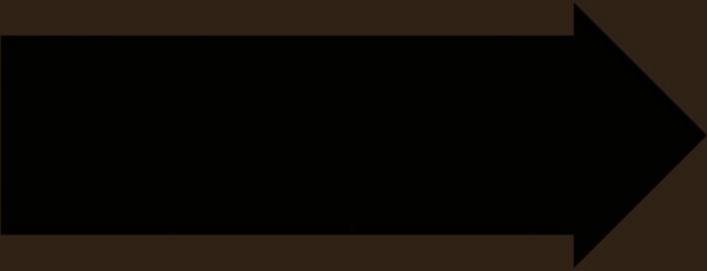 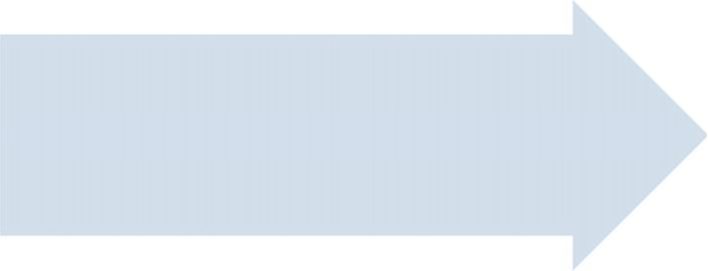 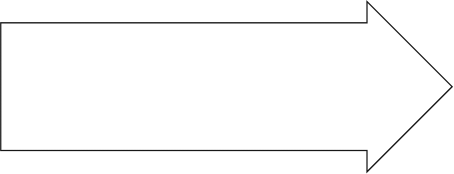 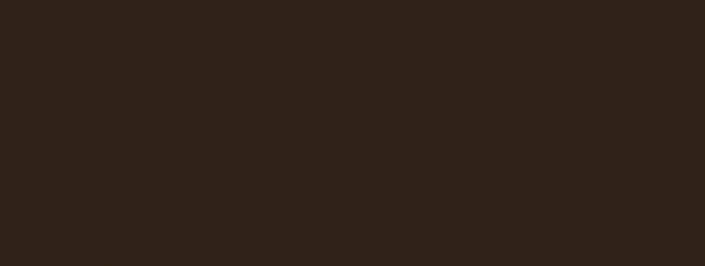 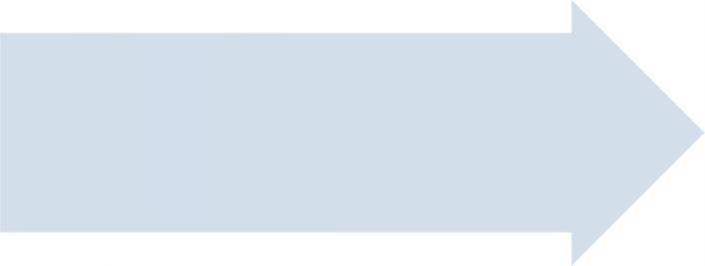 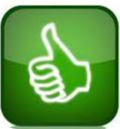 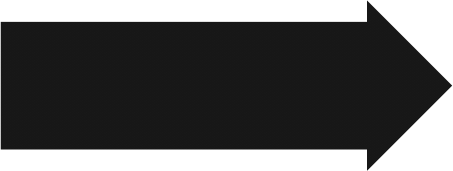 • A B K
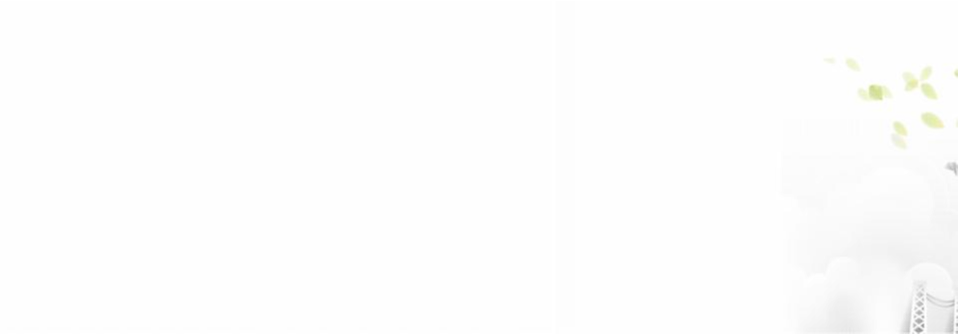 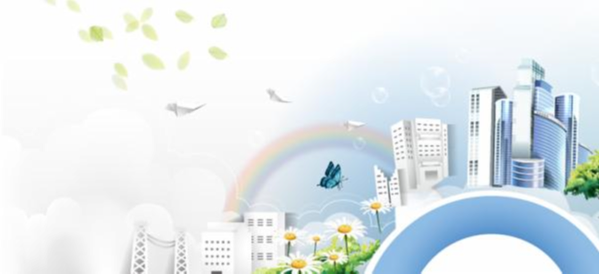 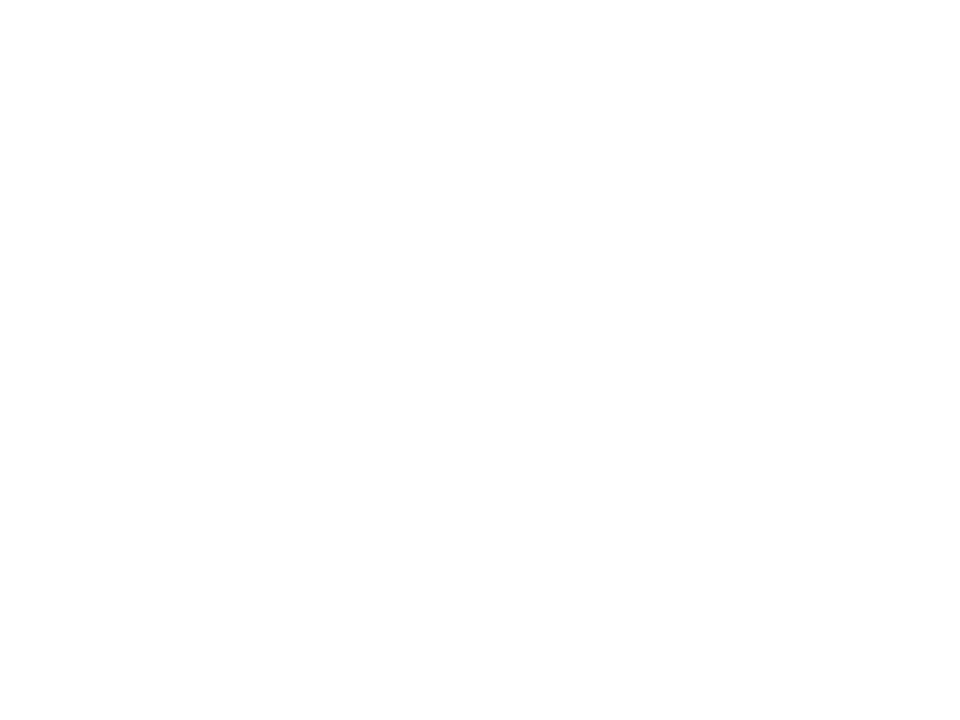 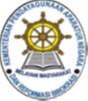 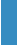 26
1.
Pengukuran Beban Kerja adalah Salah satu teknik manajemen untuk mendapatkan informasi
kebutuhan pegawai melalui kaidah – kaidah analisis beban kerja.
2.
Norma Waktu adalah jumlah waktu
yang wajar dan benar-benar
dipergunakan untuk
menyelesaikan
satu satuan produk/hasil kerja
pekerjaan oleh pemangku jabatan.
dalam satu tahapan proses
penyelesaian
3.
Jama Kerja Formal adalah Jam kerja yang ditentukan oleh pemerintah dengan Keppres No. 58
Th. 1964 Tentang jam kerja kantor pemerintah RI
4.
Jam Kerja Efektif adalah jam kerja nyata sesuai dengan ketentuan jam kerja kantor setahun,
setelah dikurangi dengan hari libur resmi, hak cuti dan waktu luang.
5.
Waktu Luang adalah Waktu kerja yang diperkenankan untuk digunakan tidak produktif, karena
faktor kelelahan dasar, pengaruh tempat kerja, dan untuk keperluan yang sifatnya pribadi
seperti beribadah. (30 % dari jam kerja kantor)
6.
Isi Kerja adalah bobot pekerjaan yg merupakan hasil kali antara beban kerja dengan norma
waktu yg dipergunakan untuk
menyeragamkan satuan
produk yang
berbeda - beda dan
sebagai alat ukur utk mengetahui berat/ringannya
tugas setiap unit
organisasi /pemangku
jabatan dalam
mengemban tugas yang dibebankan kepadanya .
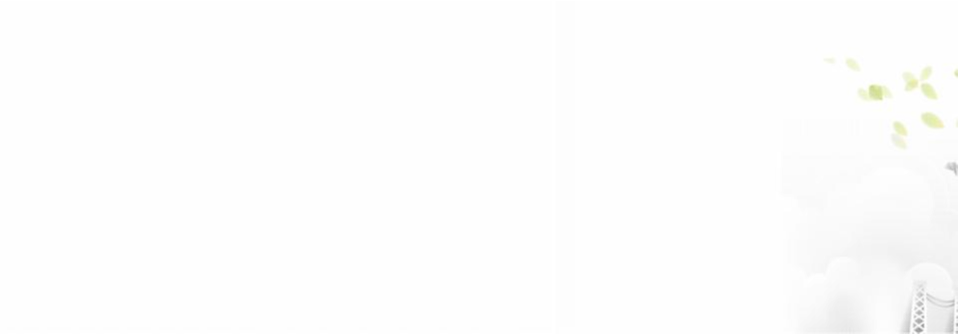 7.
Efisiensi dan Efektifitas Kerja tercapainya penyelesaian pekerjaan dengan kualitas pelayanan yang
baik yaitu tepat hasil dan tepat waktu serta tidak melampaui anggaran yg telah disediakan.
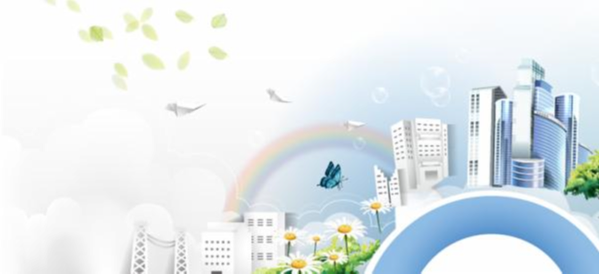 Prestasi adalah nilai
hasil
Standar beban kerja jumlah ukuran
kemampuan
kerja
pemangku
baku kemampuan
unit
tugas
unit organisasi/pemangku jabatan
jabatan
dalam
melaksanakan
8.
9.
melakukan kegiatan yang dibebankan kepadanya
10. Standar Prestasi Kerja adalah nilai baku
jabatan yg jenjangnya sama
kemampuan hasil kerja unit organisasi/pemangku
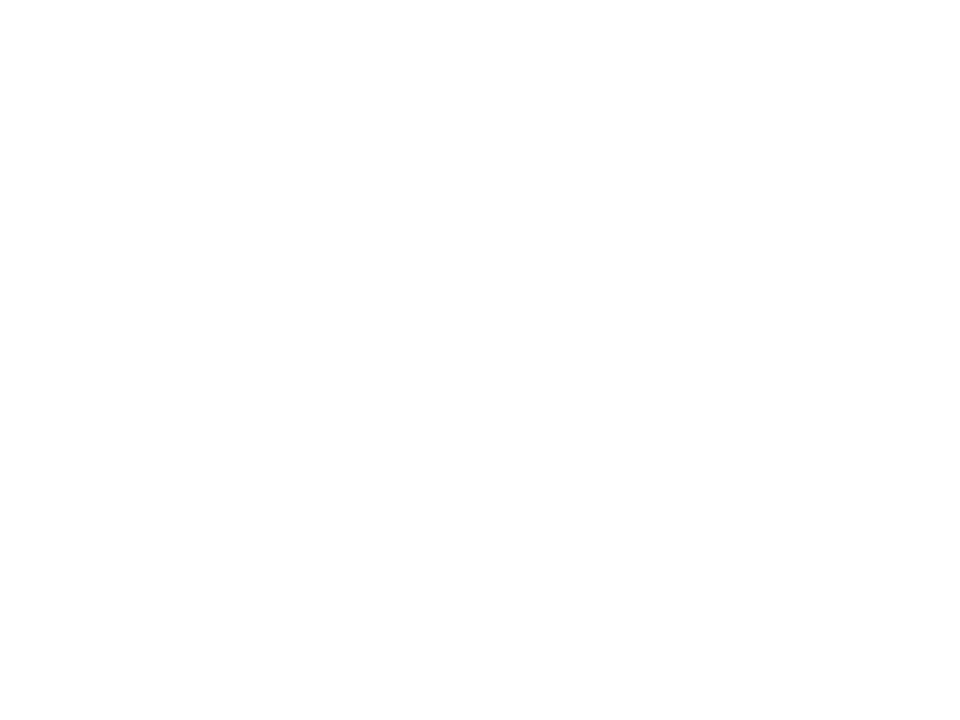 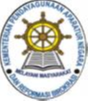 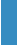 27
Dasar
pemikiran
1.
Kualifikasi pegawai yg tepat utk jabatan yg tepat
2.
Jumlah pegawai yg tepat utk beban kerja yg tepat
3.
Efisiensi
4.
Efektifitas
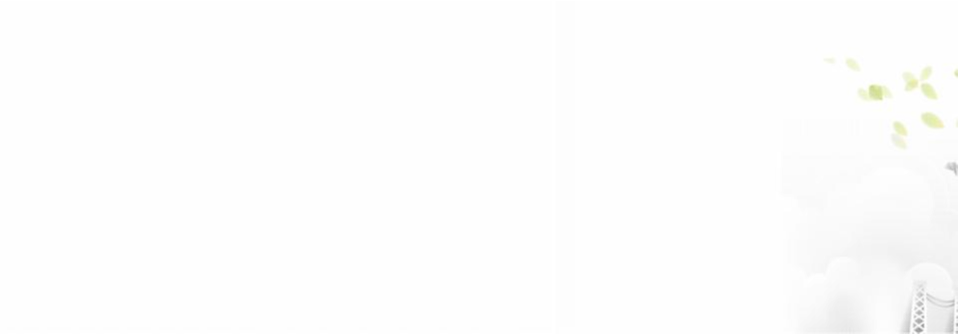 5.
Produktifitas perbandingan antara hasil dgn masukan
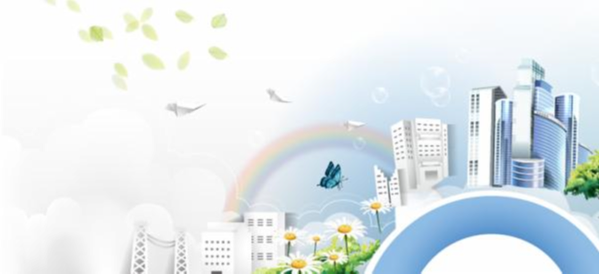 6.
Kinerja yg tinggi
7.
Keuntungan (profittabilitas)
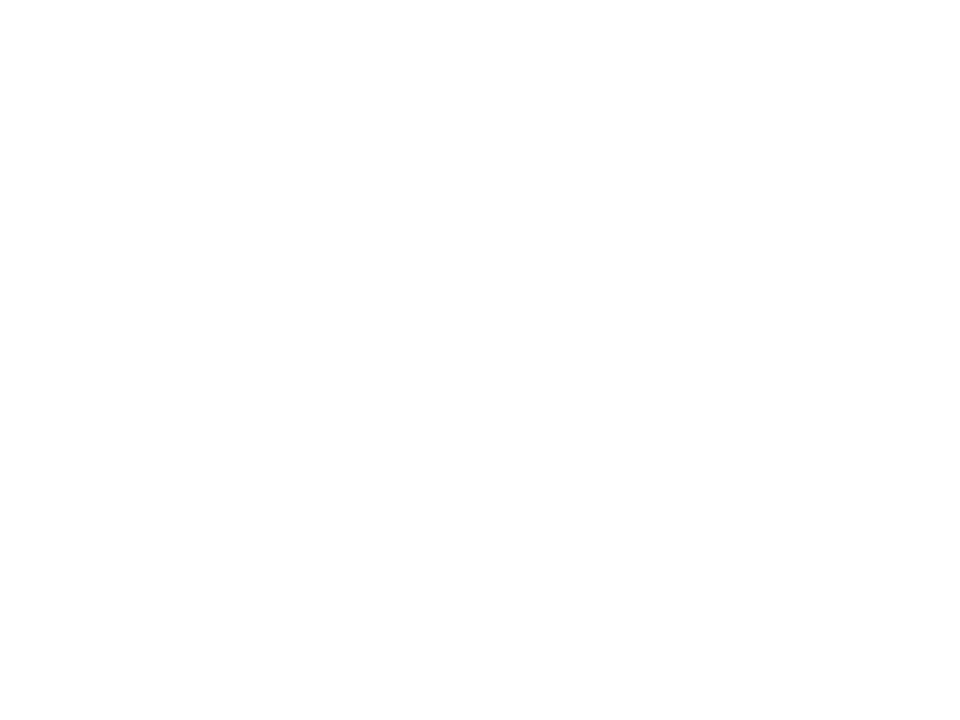 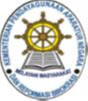 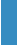 28
PRINSIP
PENGHITUNGAN
KEBUTUHAN PEGAWAI
1.
Pegawai menduduki jabatan
 Basis jabatan
a. Beban kerja
b. Kemampuan pegawai Riil
c. Waktu kerja efektif
d. Kekuatan pegawai Riil
2.  Dasar
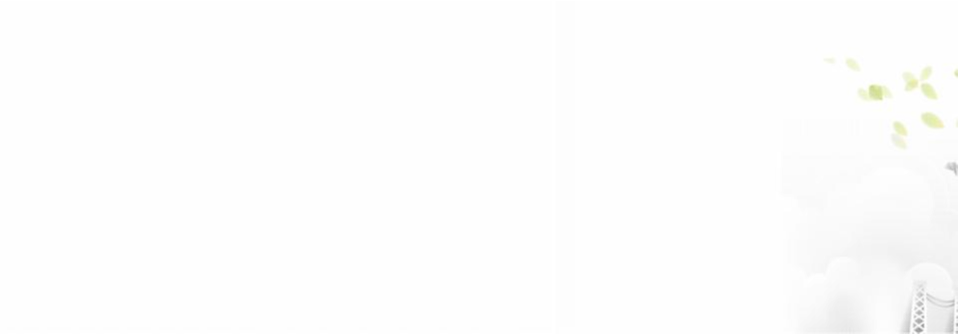 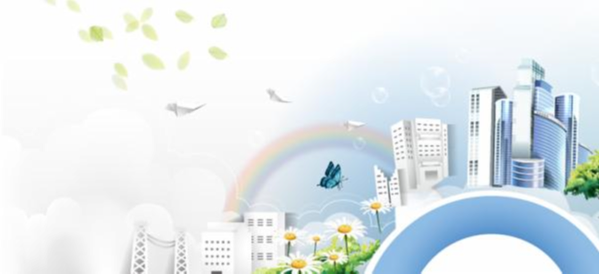 a. Penghitungan kebutuhan pegawai
b.
Penghitungan kekuatan pegawai
c. Penghitungan penambahan atau
pengurangan pegawai
3. Lingkup
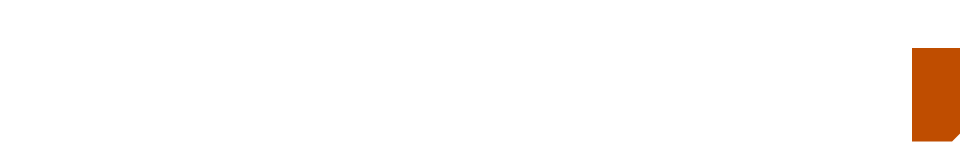 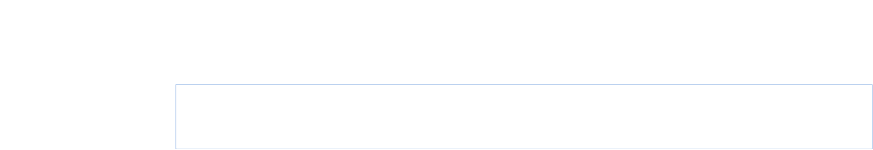 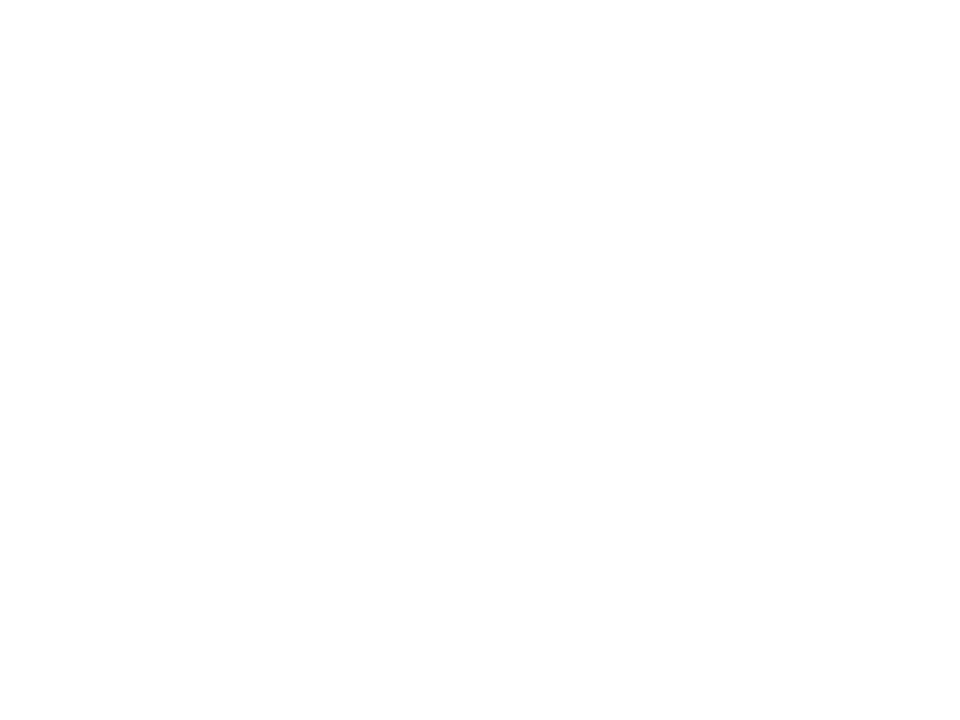 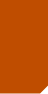 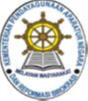 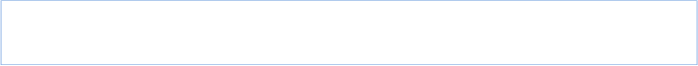 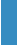 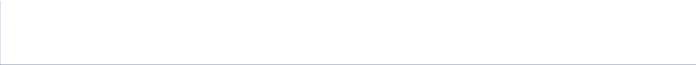 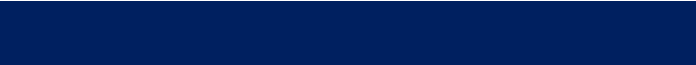 29
PERHITUNGAN KEBUTUHAN ASN
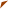 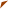 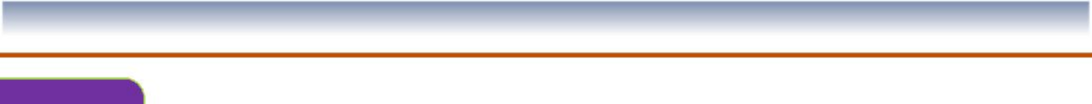 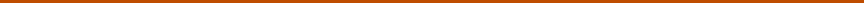 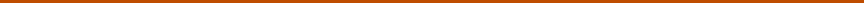 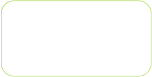 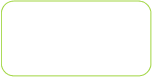 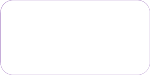 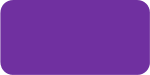 PERMENPAN NO. 33 TAHUN 2011
ANALISIS
JABATAN
ANALISIS
JABATAN
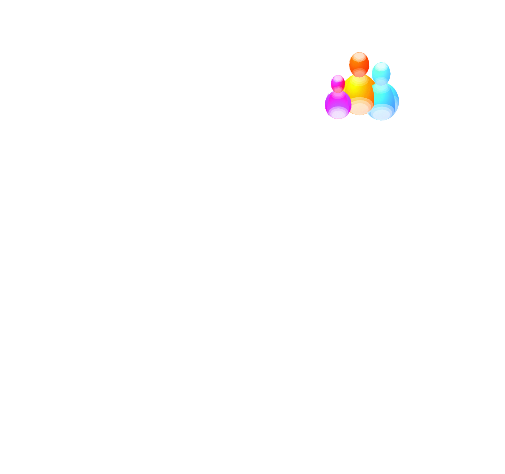 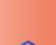 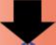 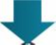 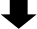 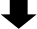 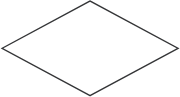 PETA
JABATAN
Nomenklatur Jabatan Tugas Pokok ( Bukan Pokok nya Tugas)
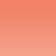 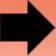 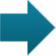 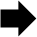 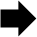 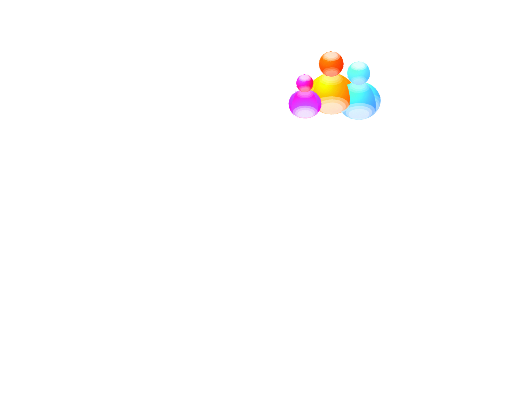 ya
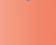 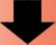 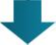 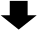 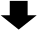 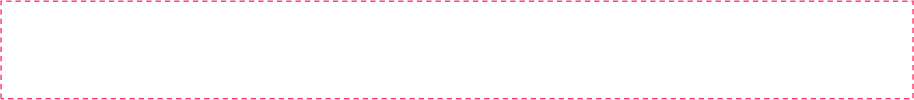 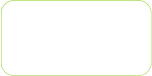 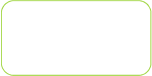 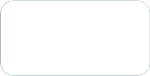 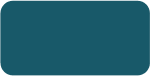 Pegawai setiap Tahun memiliki Jam Kerja Efektif
1250 Jam Kerja (SKP) ( bukan 500 jam)
ANALISIS
BEBAN KERJA
ANALISIS
BEBAN KERJA
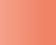 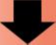 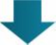 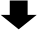 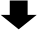 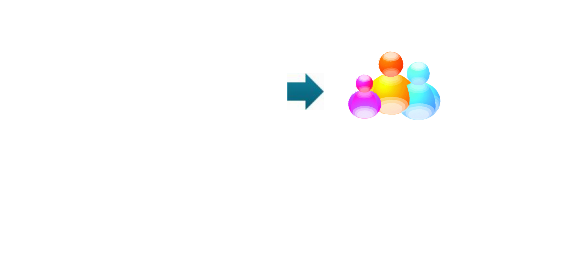 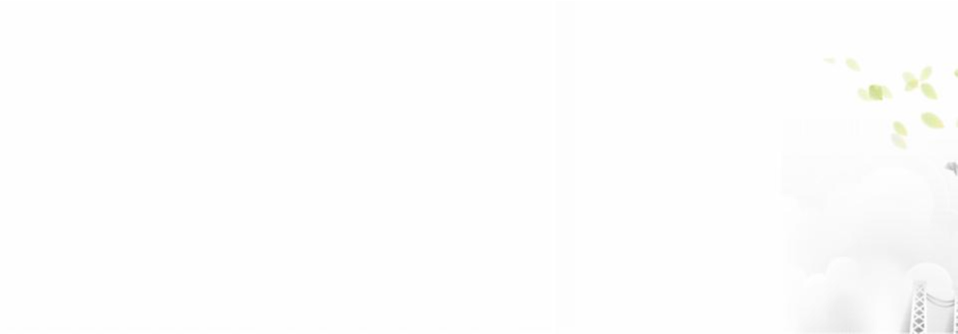 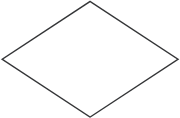 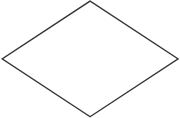 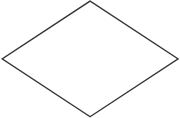 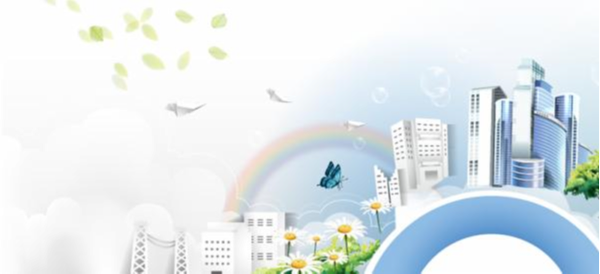 KEBUTUHAN
ASN
PNS
PPPK
PNS
PPPK
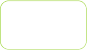 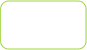 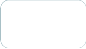 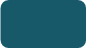 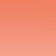 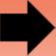 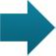 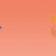 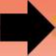 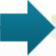 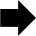 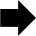 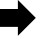 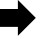 FORMASI
KEKURANGAN
5 Tahun
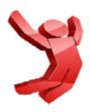 Unit
yg kekurangan
Jabatan (X Ijazah)
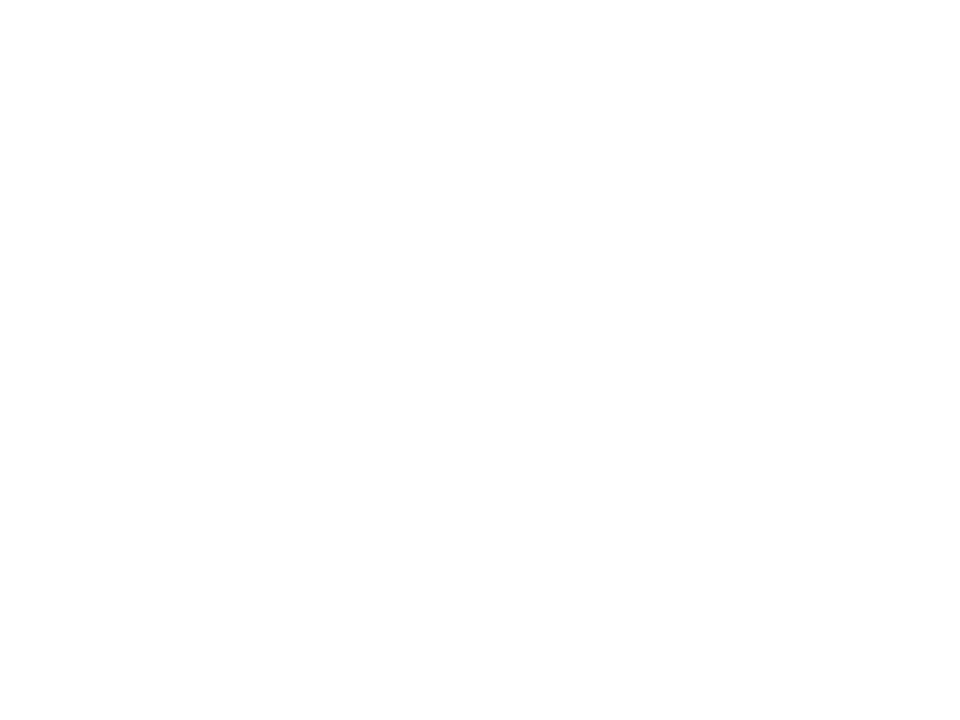 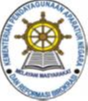 WAKTU KERJA
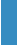 30
Jam Kerja 1 Tahun 1750 Jam
jam kerja per minggu 37 jam. 30 menit
Jam Kerja Efektif
1250  Jam
(235 x 7.50 x 70 %)
1.
Waktu Produktif
Waktu
yang
pekerjaan
benar-benar
digunakan
untuk
menyelesaikan
2.
Waktu non Produktif
waktu
kerja
yg
tidak
digunakan
untuk
menyelesaikan  pekerjaan.
a.   waktu  tambahan:
 untuk mengembalikan tenaga;
 untuk keperluan pribadi;
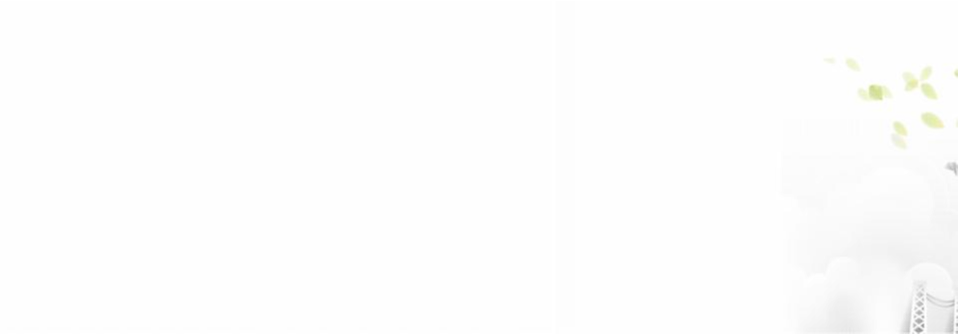 Jam Kerja tidak efektif
500 jam
 karena
kondisi
lingkungan
kerja
dan
upaya
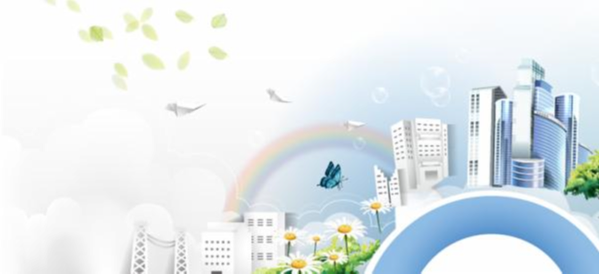 mental/jasmani;
b.   waktu  boros
(235 x 7.50 x 30 %)
waktu
yang
disebabkan
keteledolaran
manajemen
atau kesalahan pegawai yang bersangkutan.
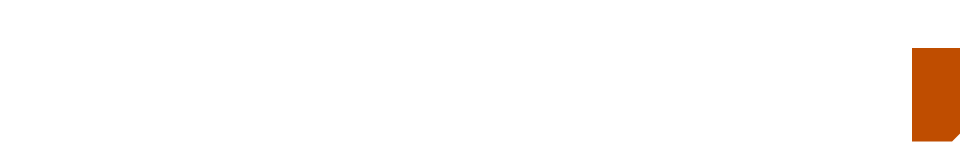 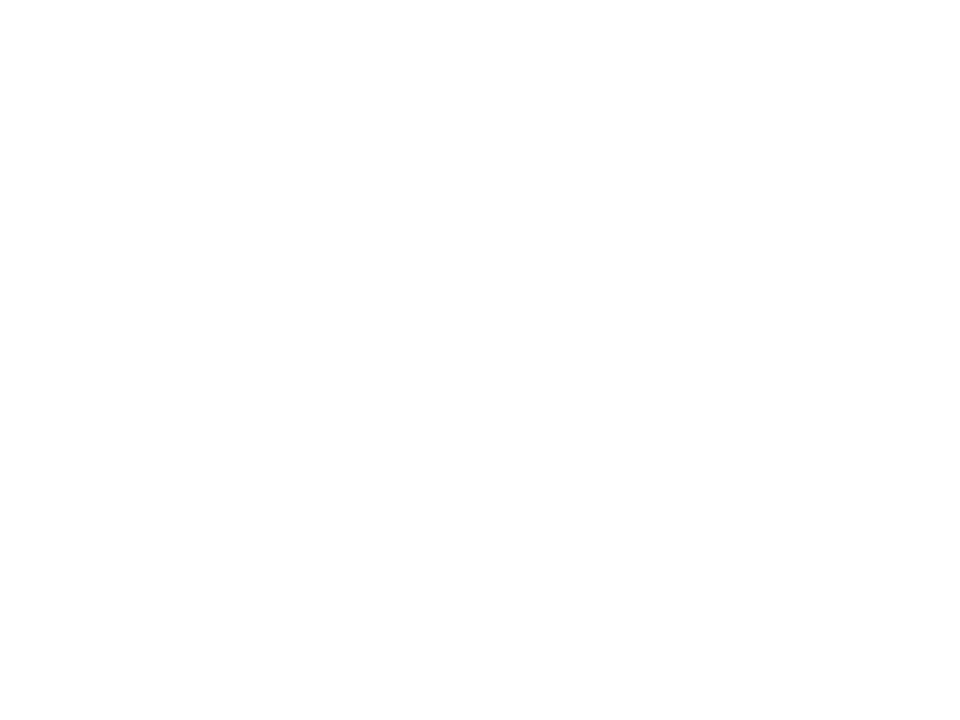 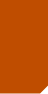 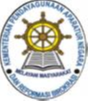 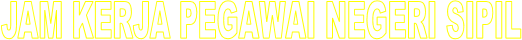 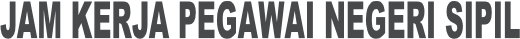 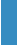 31
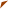 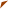 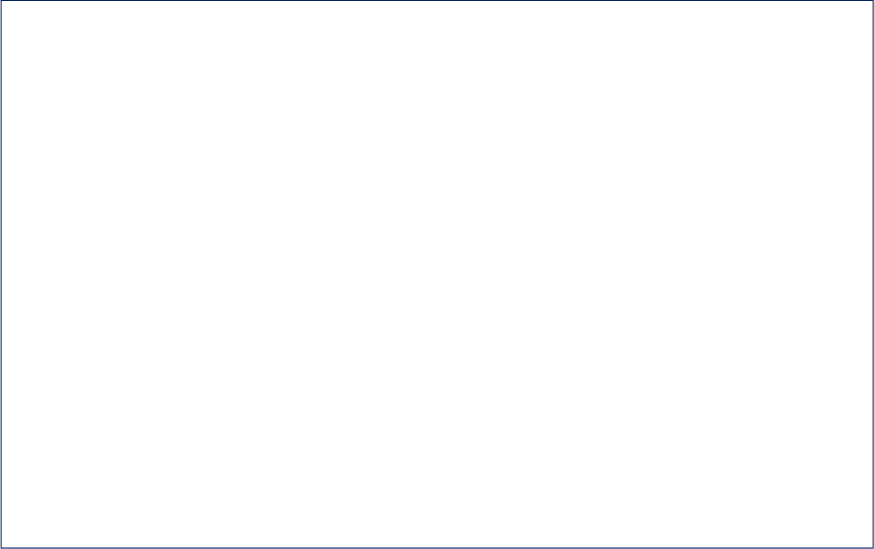 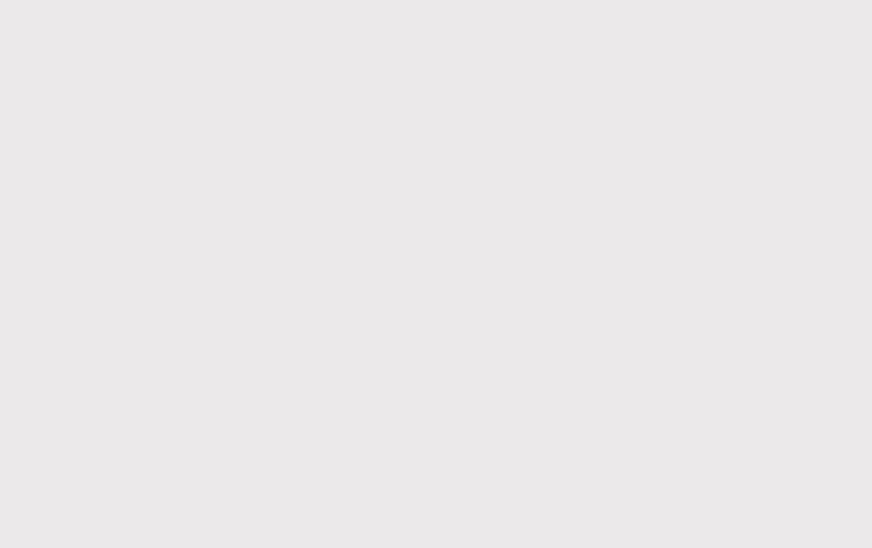 1.
2.
3.
Jumlah Hari 1 (satu) Tahun adalah
Hari Kerja 1 (satu) Tahun
Bukan Hari Kerja
 Jumlah cuti 1 tahun
 Jumlah hari minggu/sabtu
 Jumlah hari libur resmi
 Hari Libur 1 (satu) Tahun
: 365     Hari
: 235     Hari
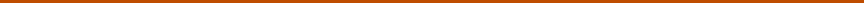 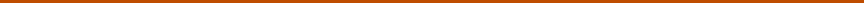 :   12     Hari
: 104     Hari
:   14     Hari
: 130     Hari
4.
5.
6.
7.
8.
9.
Hari Kerja 1 (satu) bulan
Hari Kerja 1 (satu)  minggu
Jam Kerja Per minggu
Jam Boros Satu Hari berdasarkan ILO     :  30 %
Jam Efektif Satu Hari berdasarkan ILO    :  70 %
Jam Kerja Boros Per minggu   30 % x 37,5
10. Jam Kerja Efektif Per minggu  70 % x 37,5
11. Jam Kerja Efektif Per Hari     26,25 : 5
12. Jam Kerja tidak Efektif Per hari 11,25 : 5
13. Jam Kerja Efektif Per Tahun  5,30 x 235 Hari
14. Jam Kerja 1 Tahun 7,5 x 235
:   20     Hari
:     5     Hari
:  37,5    Jam
:  11,25  Jam
:  26,25  Jam
:  5 Jam 25 Menit  ( 5 Jam 30 Menit )
:  2 Jam 25 Menit  ( 2 Jam 30 Menit)
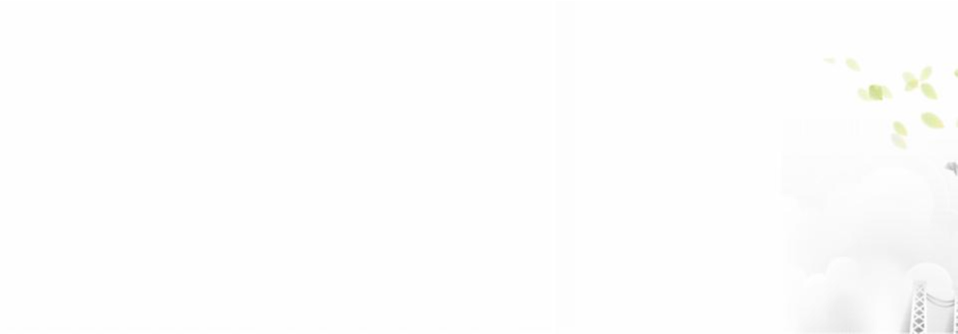 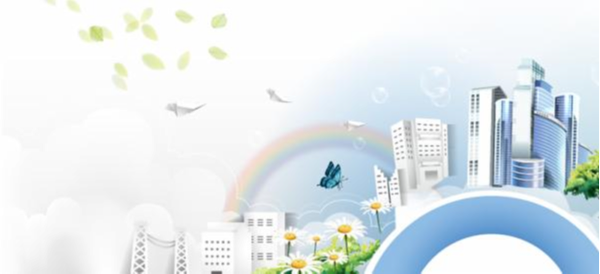 :  1245,5 Jam
( 1250 Jam )
:  1765  Jam
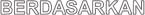 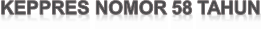 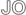 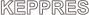 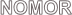 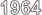 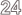 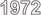 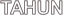 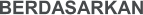 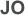 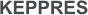 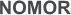 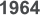 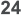 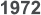 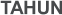 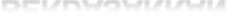 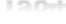 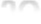 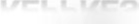 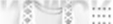 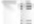 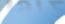 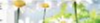 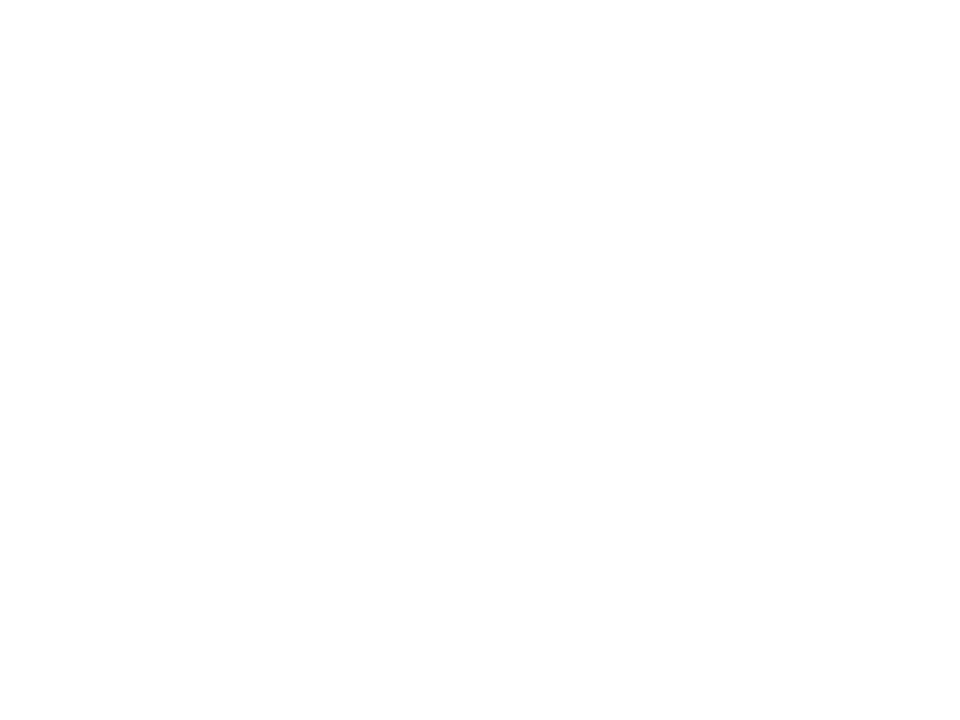 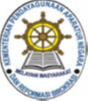 Cara Menghitung Kebutuhan
Pegawai  berdasarkan ABK
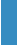 32
Perhitungan
dengan
Metode
Umum
melalui
pendekatan
kerja,Objek
kerja, Peralatan kerja dan Tugas per tugas jabatan (Kepmenpan 75/2004)
Hasil
1.
JML. BEBAN KERJA  x  1  JABATAN
KEBUTUHAN ORANG =
STANDAR KERJA  1 TAHUN (1.750 jam)
2.
Perhitungan dengan Standar Kebutuhan Minimum yang telah ditetapkan
oleh Instansi Pembina (bagi Jabatan Fungsional), misalnya:
•  1 desa 1 bidan (Permenkes No. 75/2015)
•  1 desa 1 penyuluh KB (Perka BKKBN No. 55/2010)
•  1 kecamatan 1 koordinator statistik (Perka BPS)
•  1 rombongan belajar 1 guru (Permendikbud No. 23/2013)
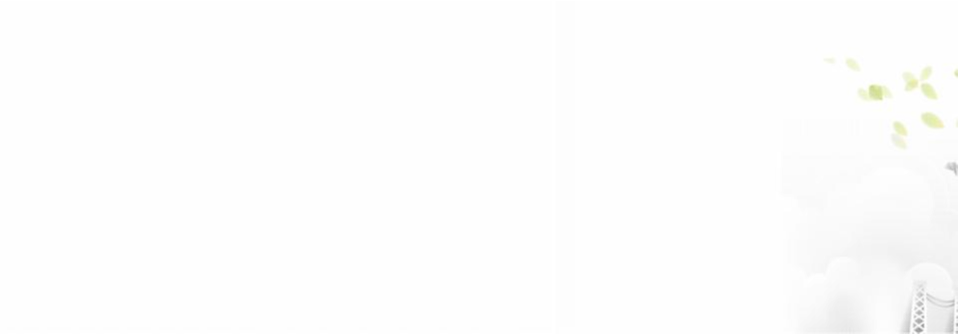 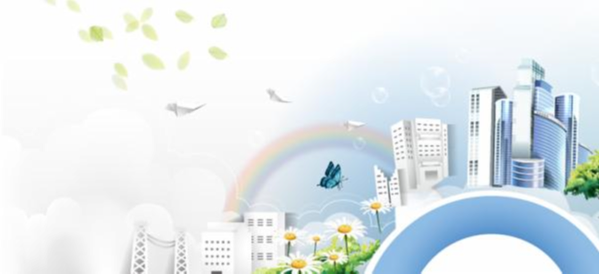 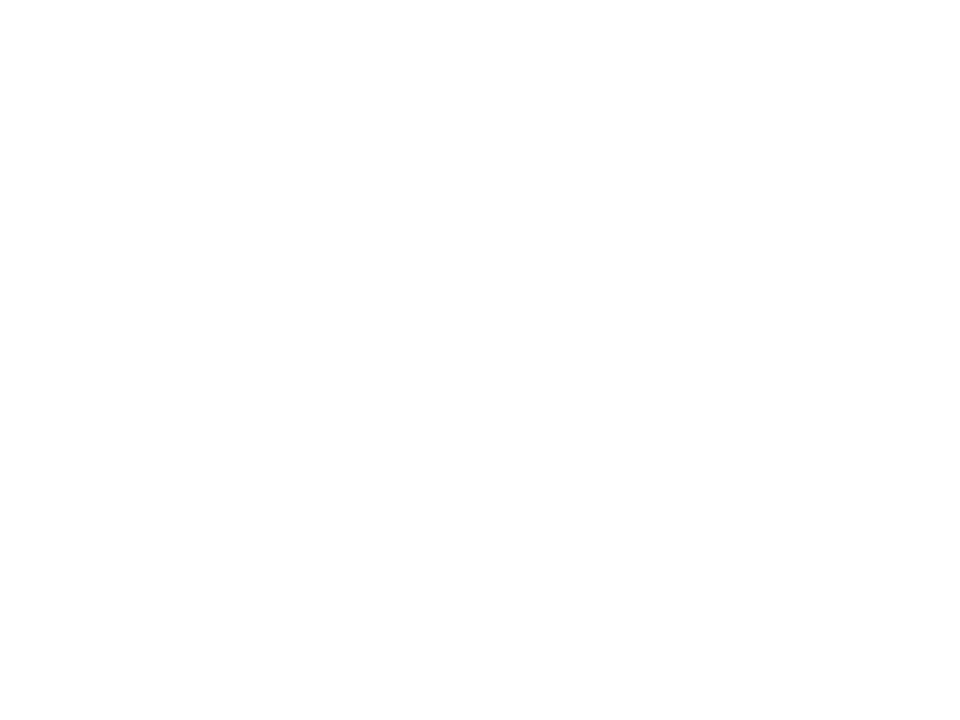 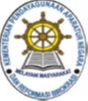 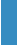 33
ANALIS BEBAN KERJA
Perhitungan
Perdasarkan Proses
Basis Tugas
Non Fisik
Basis Hasil
Kerja
Fisik
Perhitungan
Perdasarkan Beban
Kerja
Analisis
Beban
Kerja
Basis
Perangkat
Kerja
Perangkat
Tertentu
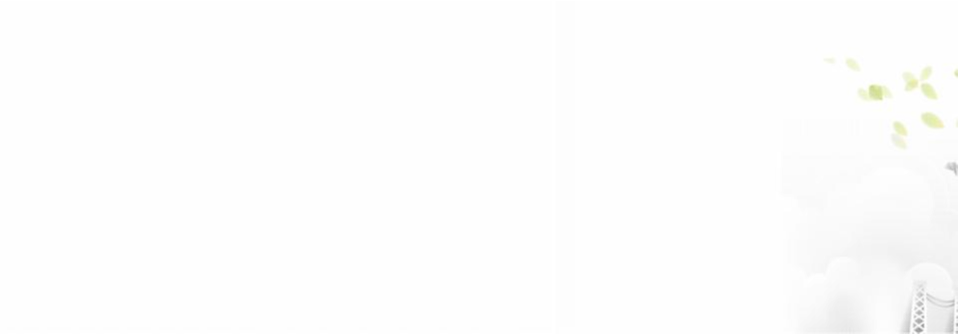 Perhitungan
Perdasarkan
Pengukuran Kerja
Hasil Kerja:
Basis Obyek/
Bahan Kerja
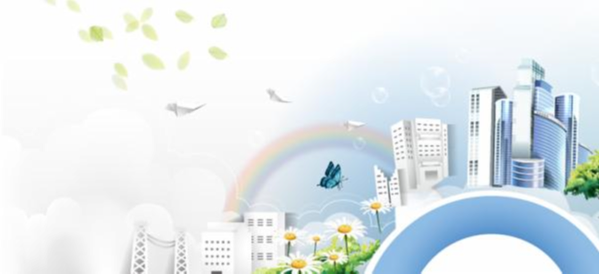 •
Tergantung
Bahan
•
•
Non
Fisik
Beragam
kegiatan &
Proses
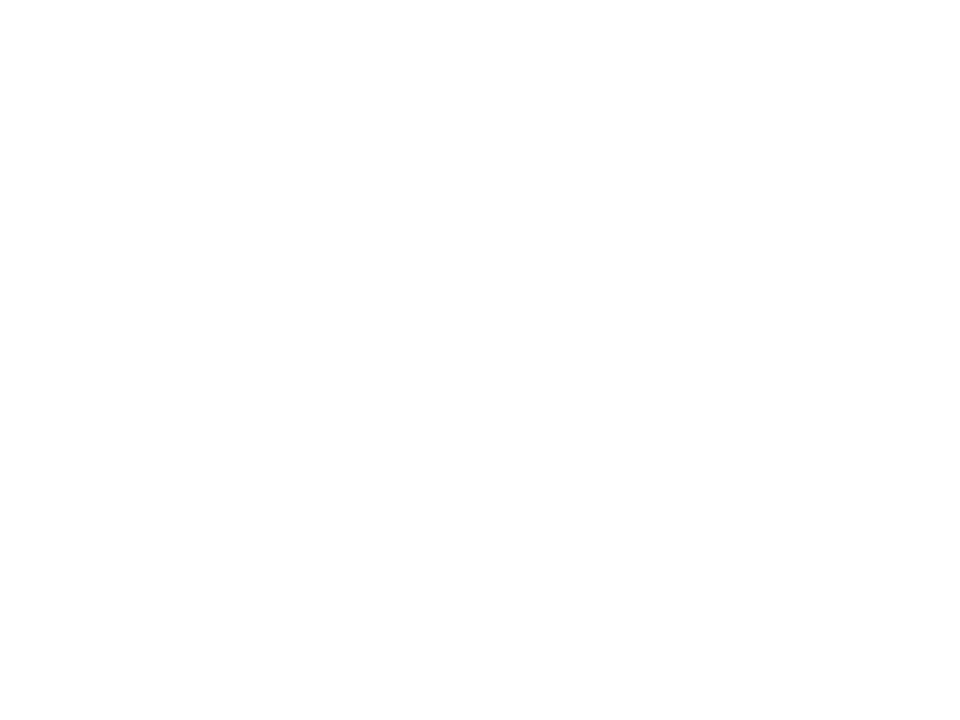 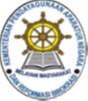 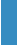 34
HASIL KERJA
Hasil kerja
Beragam macam
kegiatannya
Sulit diukur
Mudah diukur
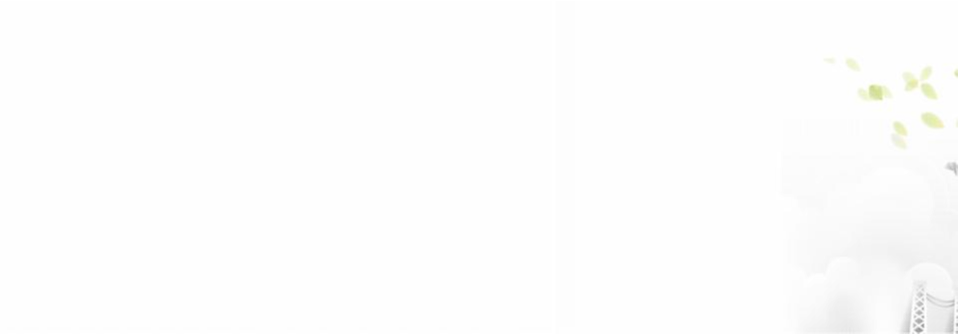 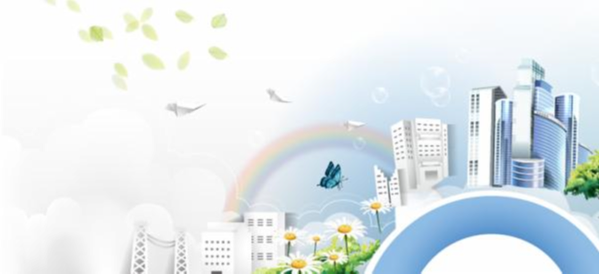 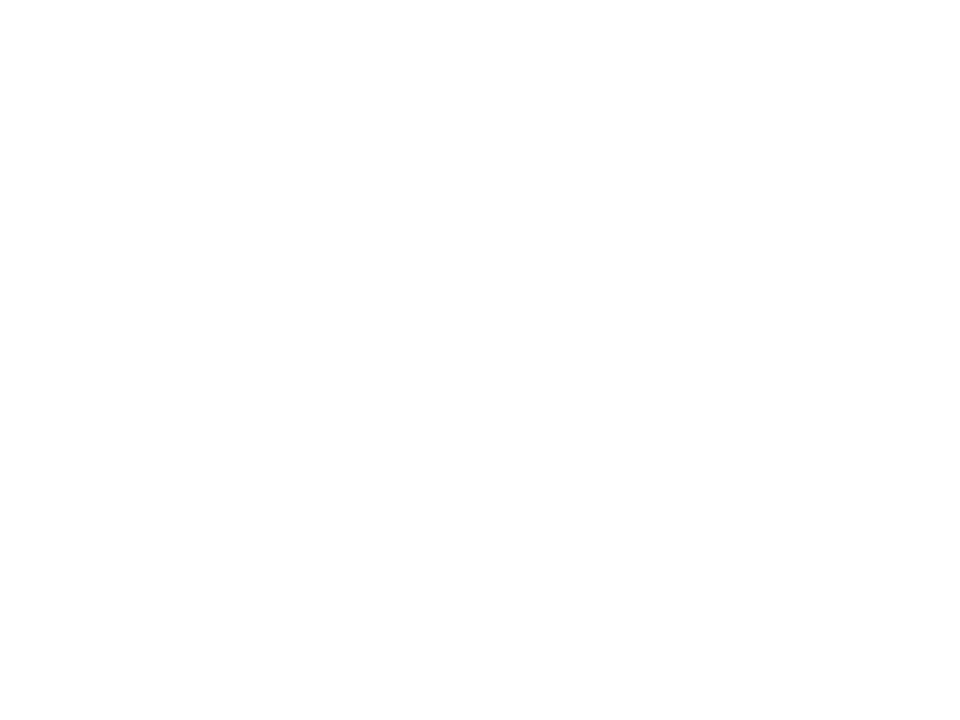 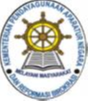 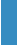 35
MACAM TUGAS
Esensi
Tingkat jabatan
a. Tugas pokok
b. Tugas penunjang
c. Tugas tambahan
a. Tugas Manajerial
b. Tugas Non Manajerial
Macam Tugas
Hubungan Antar Tugas
Waktu Pelaksanaan
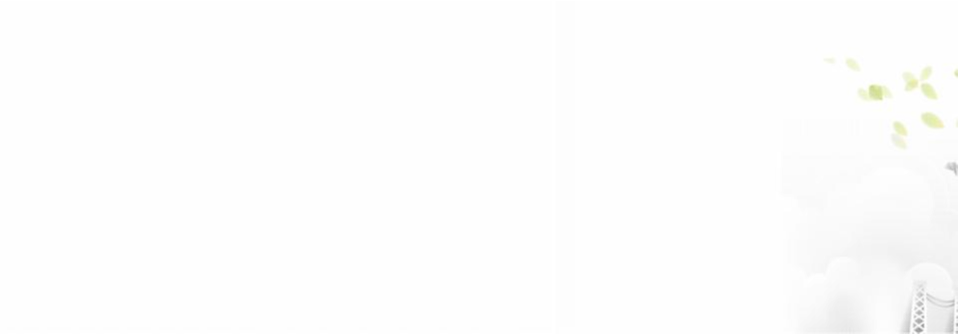 a. Tugas Siklis
b. Tugas Non Siklis
c. Tugas Bergantian
d. Tugas Darurat
a. Tugas harian
b. Tugas berkala
c. Tugas Insidentil
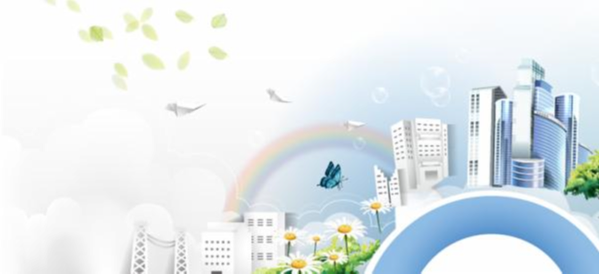 PENGGUNAAN WAKTU
KERJA
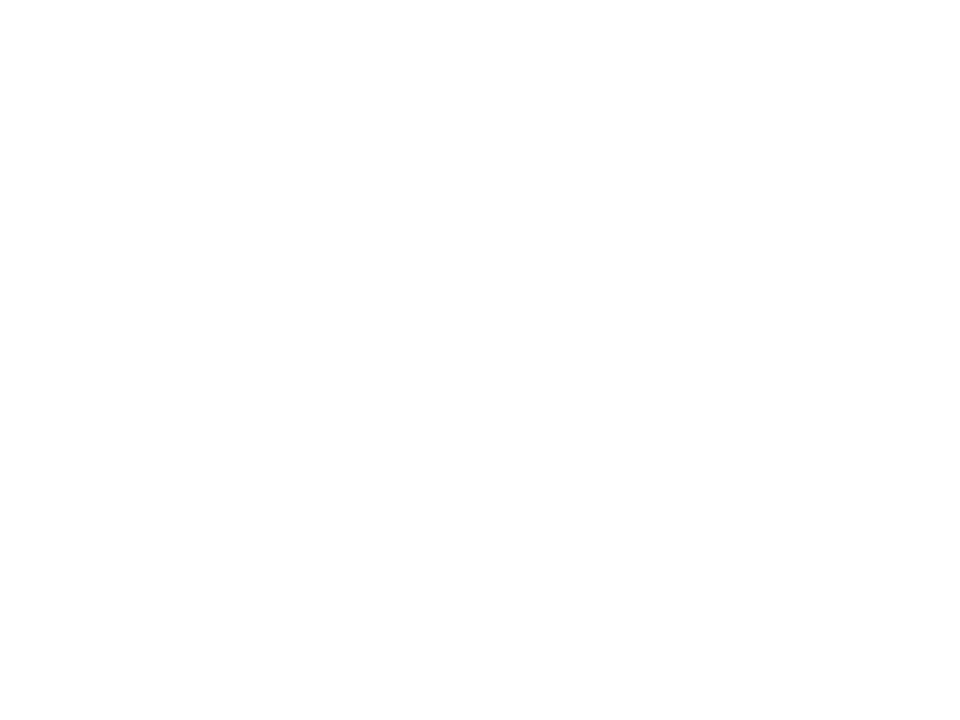 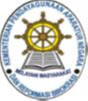 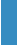 36
Waktu untuk menyelesaikan suatu pekerjaan
Waktu Produktif
Waktu Non Produktif
Waktu
Boros
Waktu Produktif
Tambahan
•
•
•
•
Mengaso
Keperluan
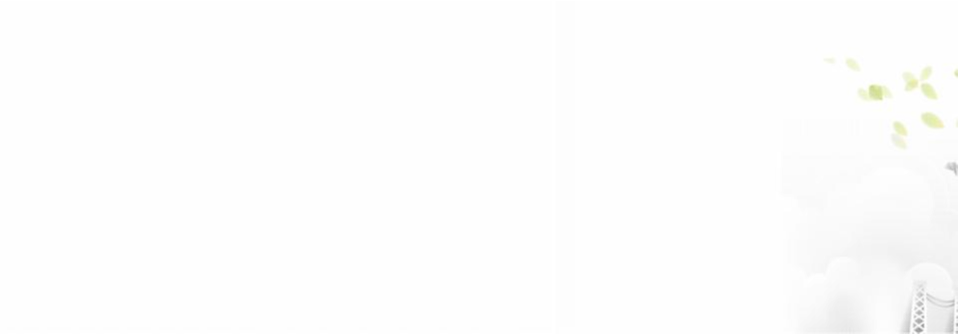 pribadi
Kondisi lingkungan kerja
Dan lain lain
Waktu
Non
Efektif
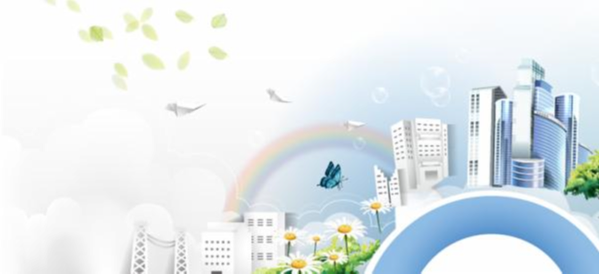 Waktu Efektif
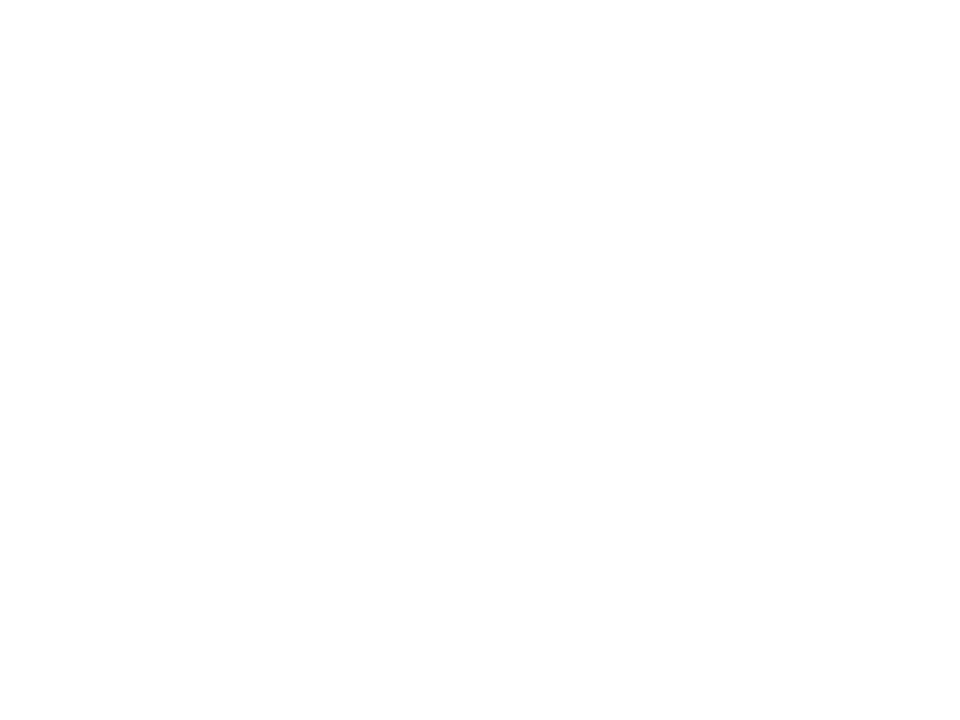 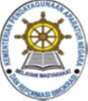 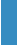 37
BEBAN KERJA DENGAN IDENTIKASI :
 HASIL KERJA
 OBYEK KERJA
 PERANGKAT KERJA
 TUGAS JABATAN
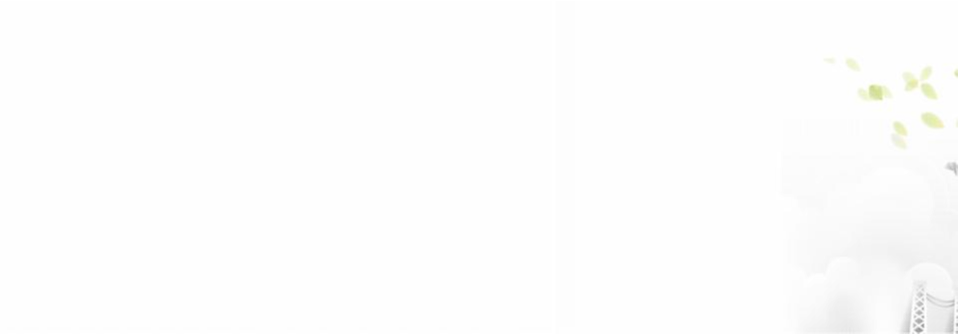 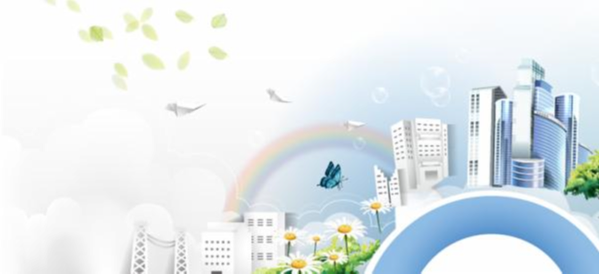 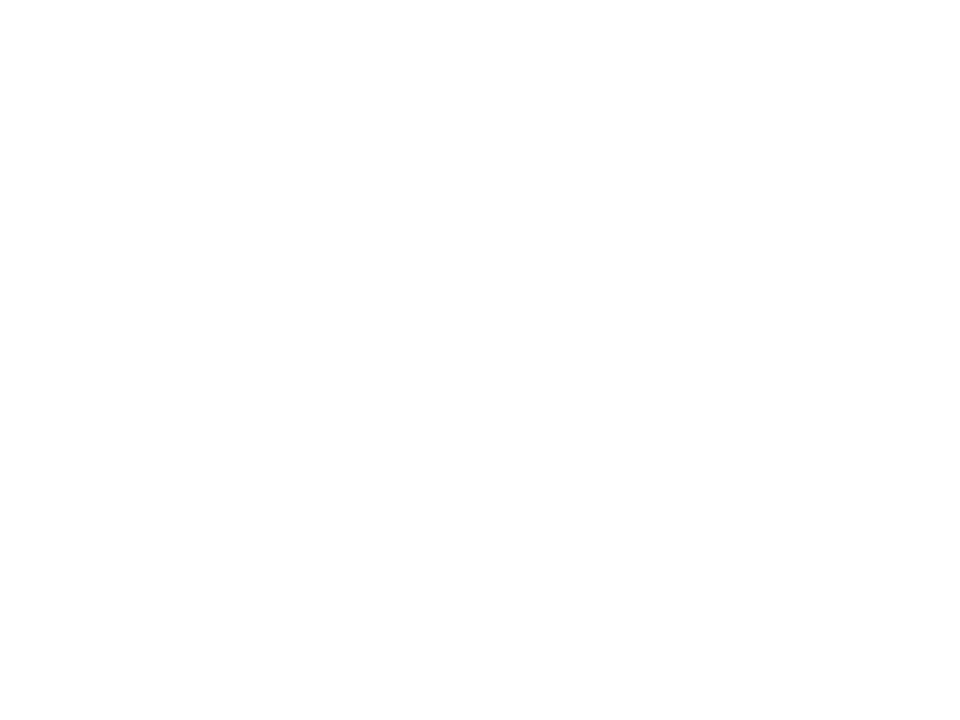 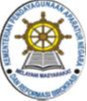 PENGGUNAAN ANALISIS JABATAN DAN BEBAN KERJA
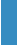 38
HASIL ANJAB, BEBAN
KERJA & EVALUASI
HASIL
PENGGUNAAN
JABATAN
1.
Penyusunan Kebutuhan
 Job Description
1.
Organisasi Yang Rasional Tepat
Sesuai Visi, Misi Dan Beban Kerja
Riil (Right Zising)
Pegawai
 Peta Jabatan
2.
Rekruitmen & Penempatan
2.
3.
Sop(standar Prosedur Kerja)
Kepastian Waktu Penyelesaian
Pekerjaan/Pelayanan.
Siapa Melakukan Apa
 Beban Kerja Per
Jabatan
Pegawai/Penataan Pegawai
3.
Penyusunan Prosedur Kerja
4.
5.
 Bobot Jabatan
4.
Penyusunan Pola Karier
Jumlah, Kualitas , Distribusi &
Komposisi Pegawai Sesuai Beban
Kerja
Penempatan Pegawai Yang Tepat
5.
Penerapan Manajemen Kinerja
6.
Perencanaan Kebutuhan Diklat
1.
Analisis  Bebutuhan
Pegawai & Bezeting
2.  Standar Kompetensi
Dan Syarat Jabatan
3.  Indikator Kinerja
Pegawai
4.  Alur Proses kerja
5. Pembobotan
Lembaga /
Organisasi
6.  Nilai  Dan Peringkat
Jabatan
6.
7.
7.
Penyusunan Sistem
Pengembangan  Karier Sesuai
Kompetensi
Remunerasi Sesuai Bobot
Jabatan Dan Kinerja
8.
Untuk Memenuhi kesenjangan
kompetensi
8.
Penetapan Nama Jabatan
9.
Pengembangan  Karier  (kenaikan
pangkat/jabatan)
10. Pegawai memiliki profesi
11. Kinerja Sdm Aparatur Lebih
Optimal, Penilaian lebih
obyektif/transparan
12. Sistem Remunerasi Yang Adil Dan
Layak
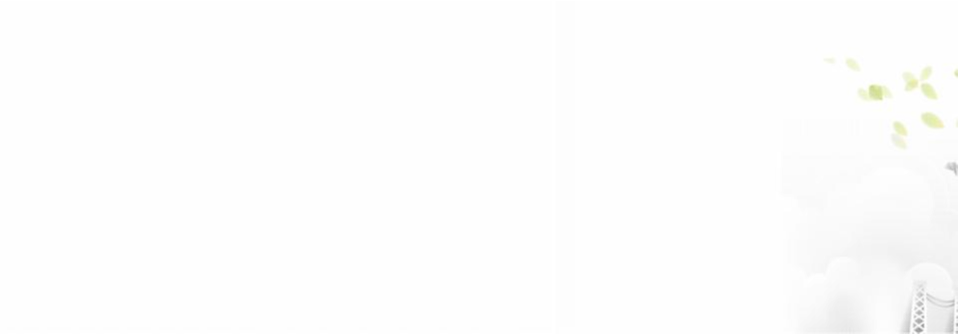 9.
Penetapan sasaran kerja
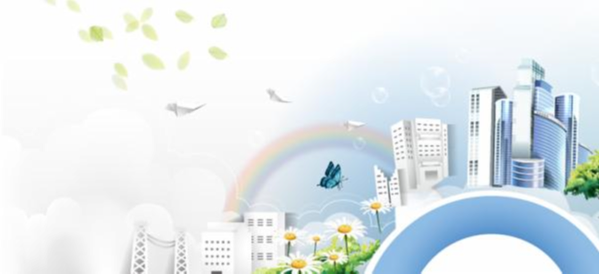 pegawai
10. Penilaian prestasi kerja
pegawai
11. Penggabungan/Pengembangan
Pengayaan, Tugas & Fungsi
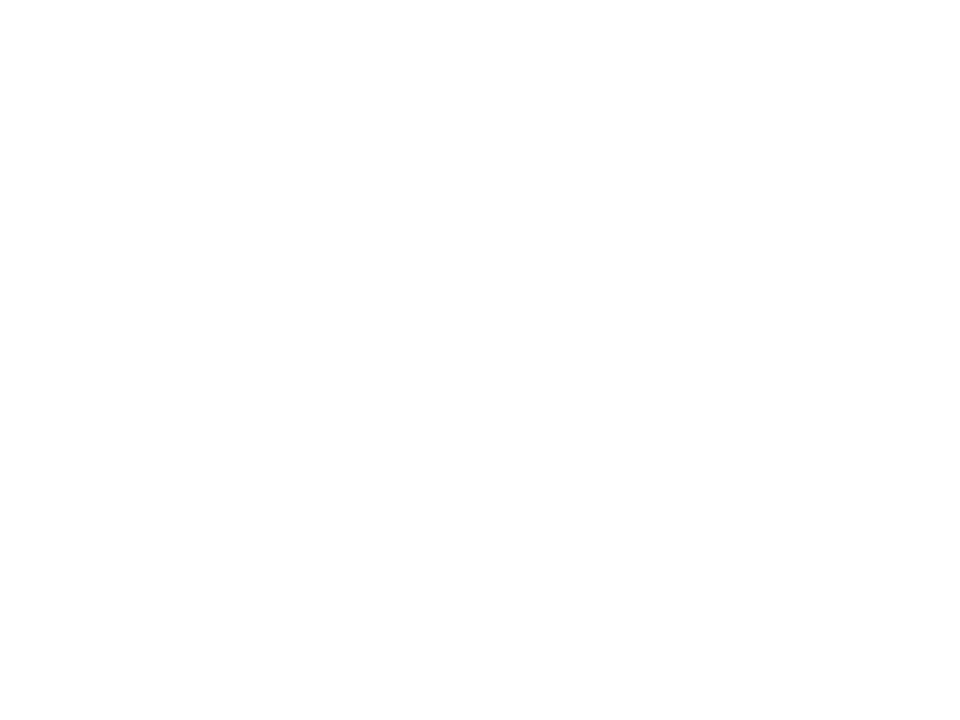 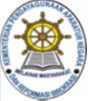 EVALUASI PEMBAGIAN TUGAS ORGANISASI ANDA
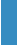 39
Apakah setiap pegawai telah bekerja sesuai dengan jabatan yang diduduki dan
sasaran kerja telah sesuai dengan standar.
TU
TU
TU
TP
Ideal/match
Progressive/
over-active
TP
TU
TP
TU
TU
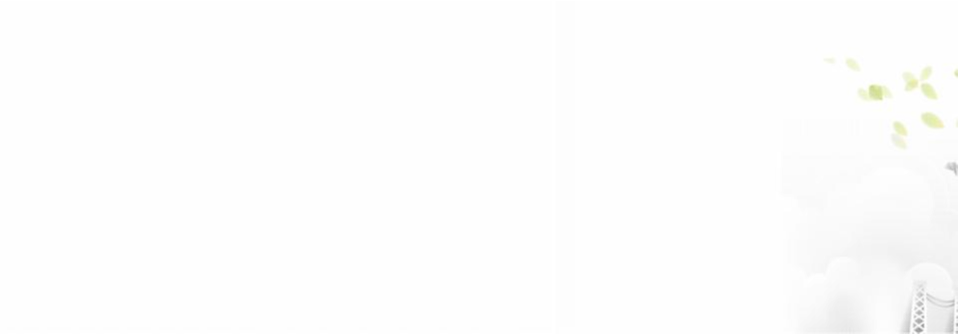 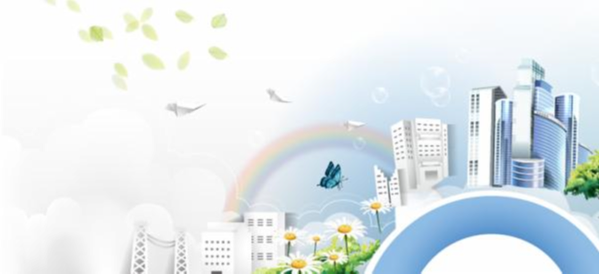 Under capacity
TU = Tugas utama
TP = Tugas penunjang
mismatch
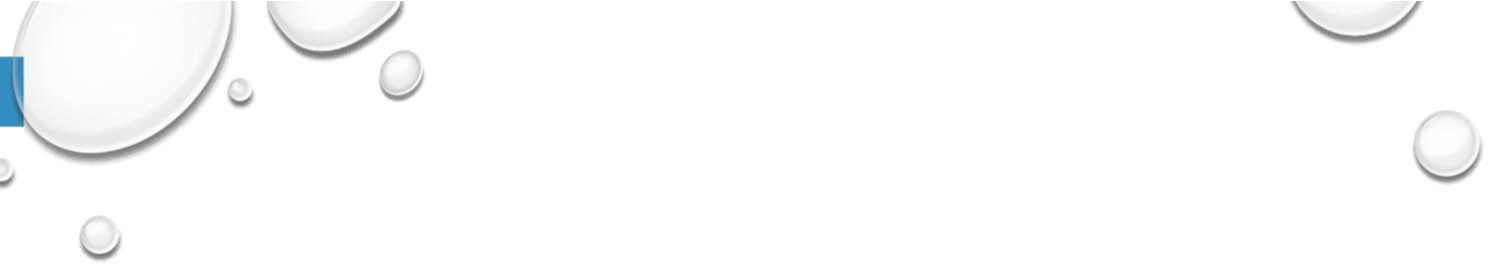 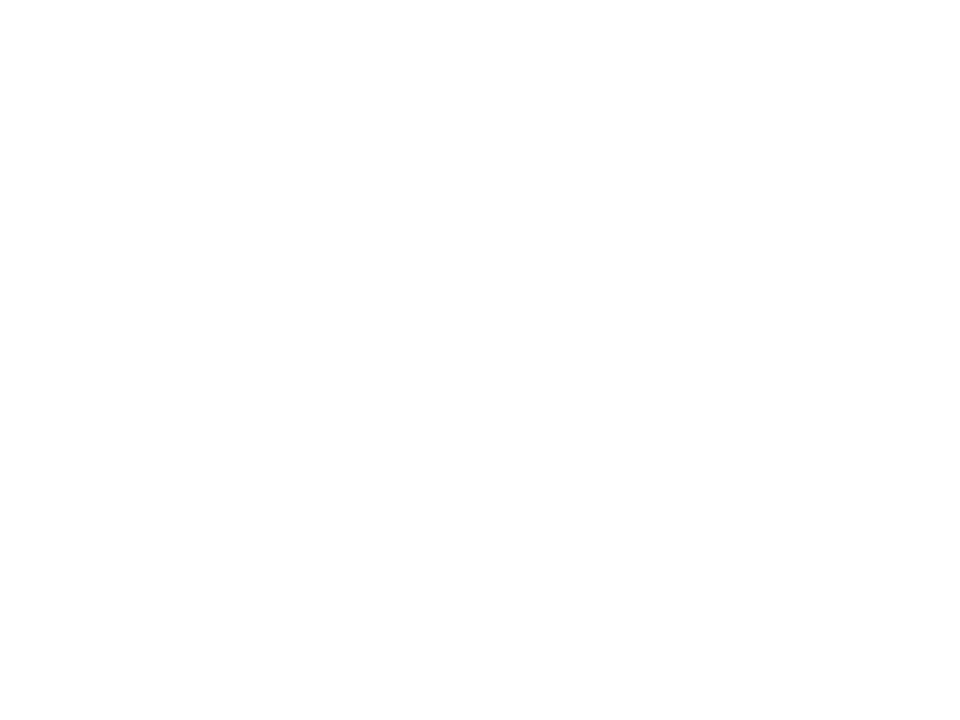 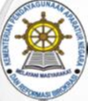 HILANGKAN BUDAYA TIDAK PRODUKTIF
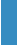 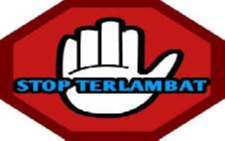 1.  TIDAK DATANG
TERLAMBAT
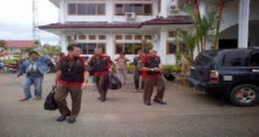 2. TIDAK PULANG
CEPAT
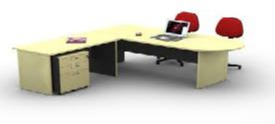 3 TIDAK MENINGGALKAN
KANTOR TANPA
KETERANGAN
4.  TIDAK MENUNDA
PEKERJAAN
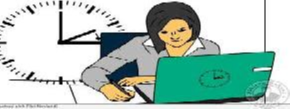 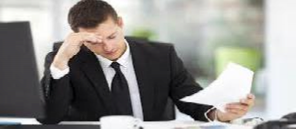 5. TIDAK BEKERJA DI LUAR
TUGAS POKOK
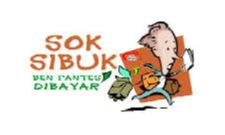 6. TIDAK PURA-
PURA SIBUK
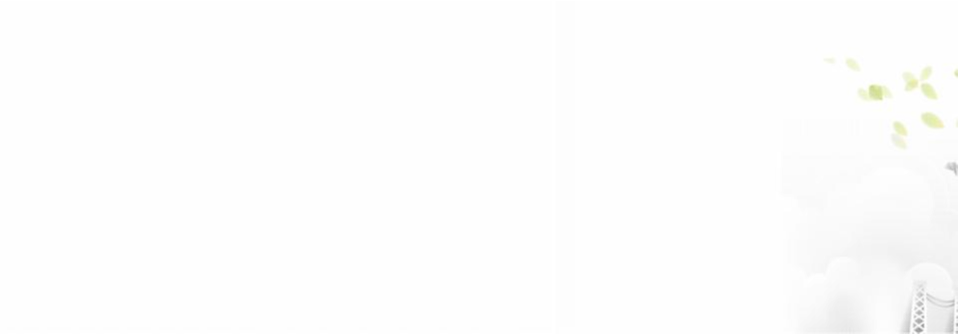 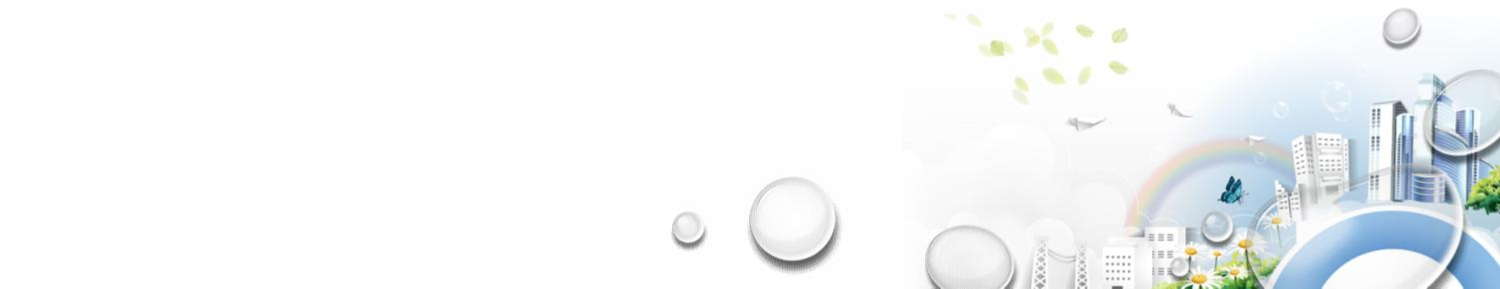 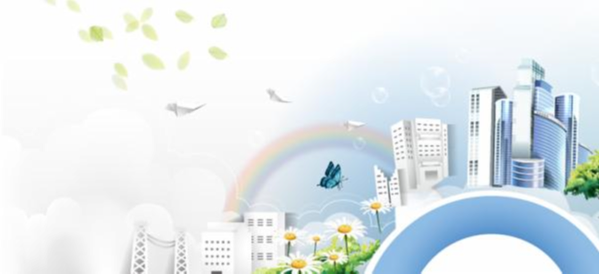 7.  TIDAK BACA KORAN
DI JAM KANTOR
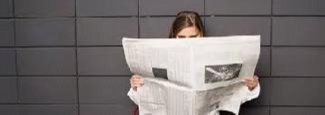 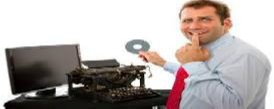 8. TIDAK BISA KOMPUTER
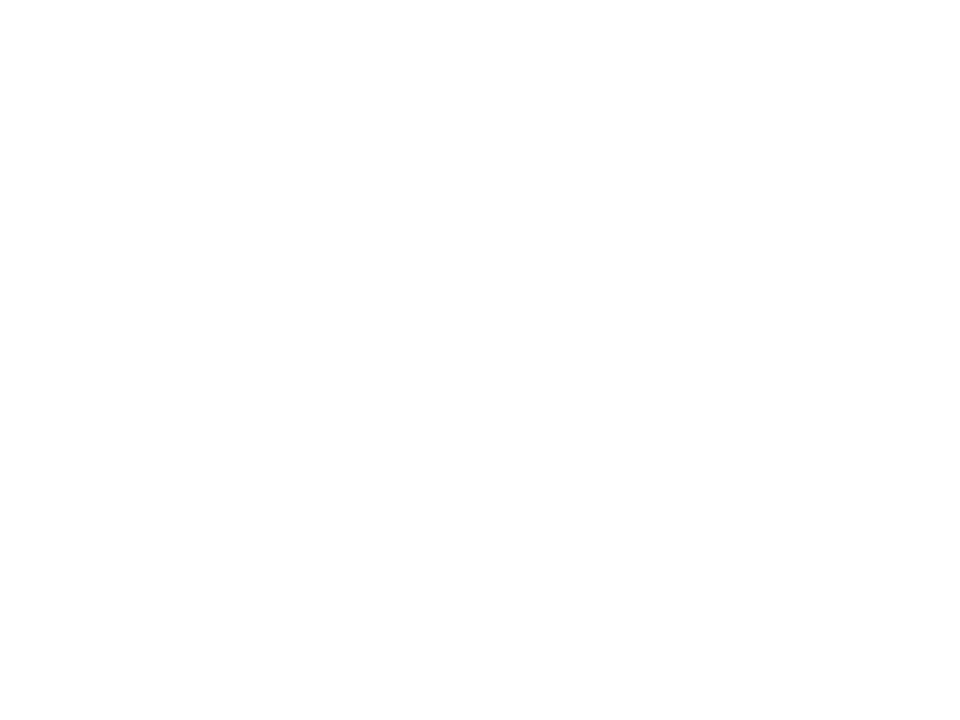 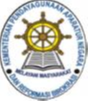 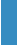 MENENTUKAN ASUMSI DASAR JABATAN
DI LINGKUNGAN INSTANSINYA
41
APARATUR SIPIL NEGARA
PNS
PPPK
JPT Utama
JPT Madya
JPT Pratama
(es I)
(es I)
(es II)
JAB.  PIMPINAN TINGGI
Administrator
Pengawas
(es III)
(es IV)
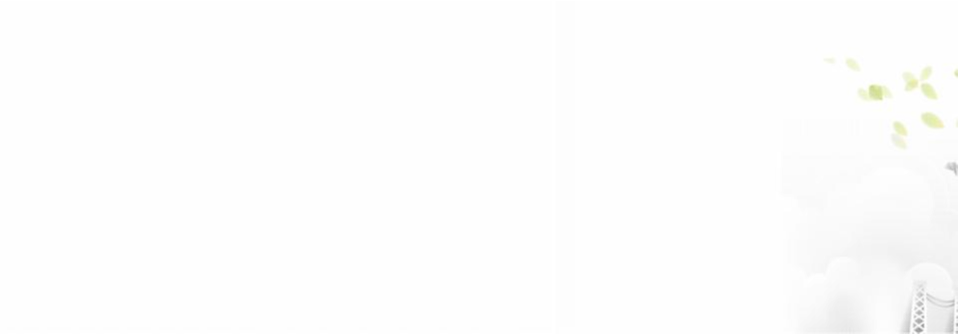 JAB.  ADMINISTRASI
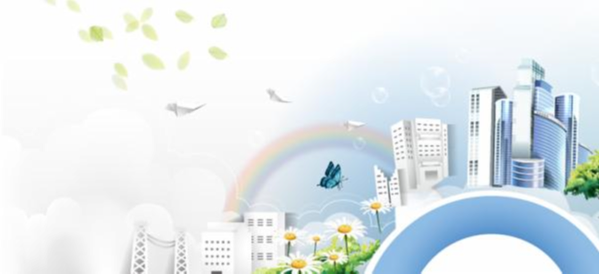 Pelaksana
(JFU&es V)
JAB.  FUNGSIONAL
Keahlian
Keterampilan
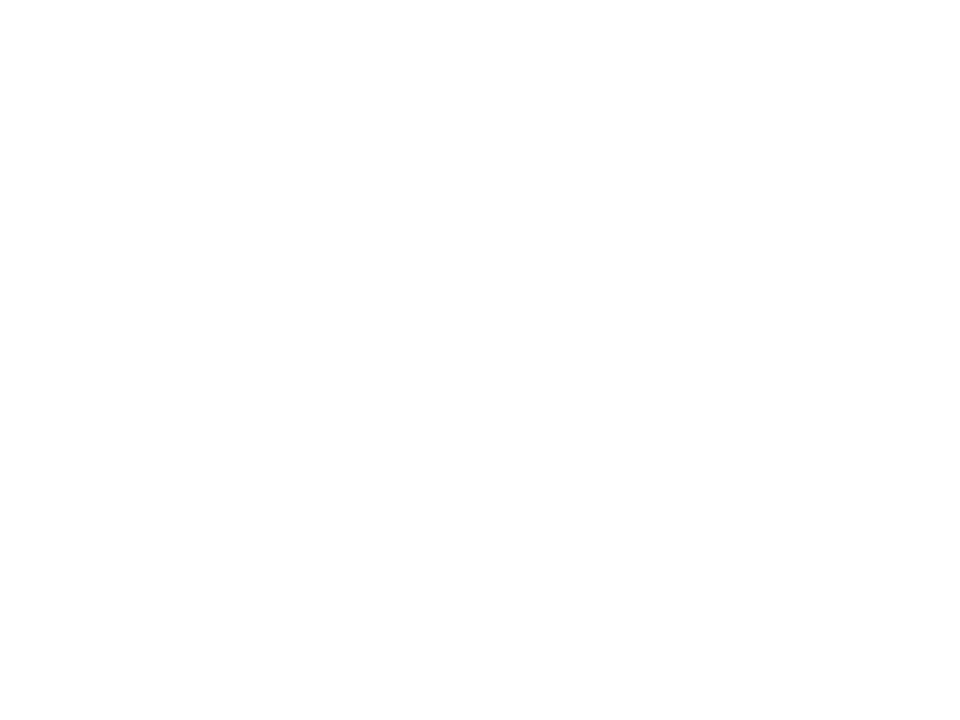 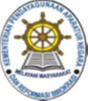 PETA JABATAN
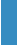 42
Contoh
Kepegawaian
JABATAN INTI :
a.
Merupakan pelaksana tugas pokok suatu organisasi
(jika  jabatan  ini  tidak  ada  atau  tidak  diisi  maka
organisasi tidak berfungsi)
 Analis Kepegawaian
 Assesor SDM Aparatur
b.
Memberikan layanan langsung
c.
Pekerjaan bersifat teknis substanstif
 Pranata Komputer
 Arsiparis
 Sekretaris
 Bendahara
 Pengelola Keuangan
 Pengadministrasi Keuangan
 Pengadministrasi umum
 Pengadministrasi surat
 Petugas keamanan
 Pengemudi
d.
Pelaksanaan tugas tidak dapat/sulit diganti oleh orang
lain
JABATAN PENUNJANG :
a.
Merupakan
suatu
organisasi (jika jabatan ini tidak ada atau tidak diisi
maka organisasi masih dapat berfungsi)
bukan
pelaksana
tugas
pokok
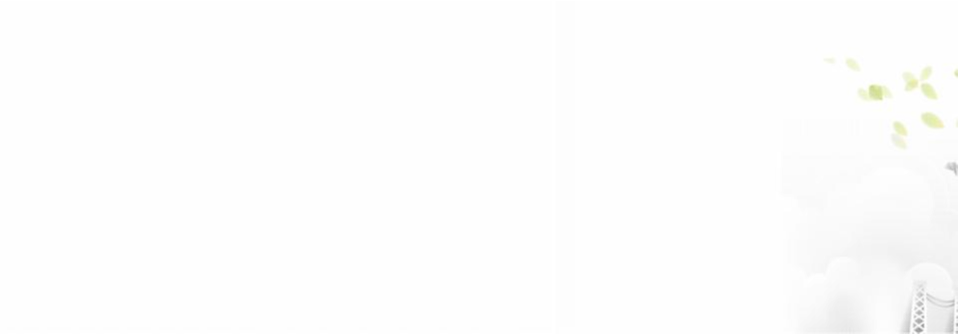 Tidak ada
dalam
jabatan
adm pel.
e formasi
b.
Tidak memberikan layanan lengsung
 Operator Komputer
 Caraka
 Agendaris
 Penerima  Tamu
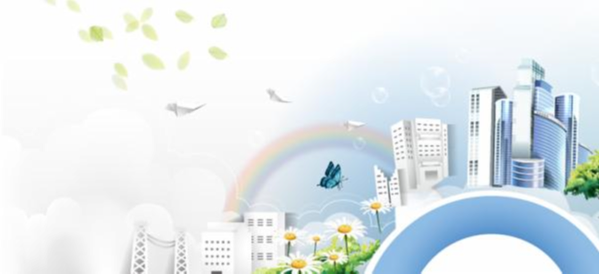 c.
Pekerjaan bersifat Administrasi.
d.
Pelaksanaan tugas dapat diganti oleh orang lain
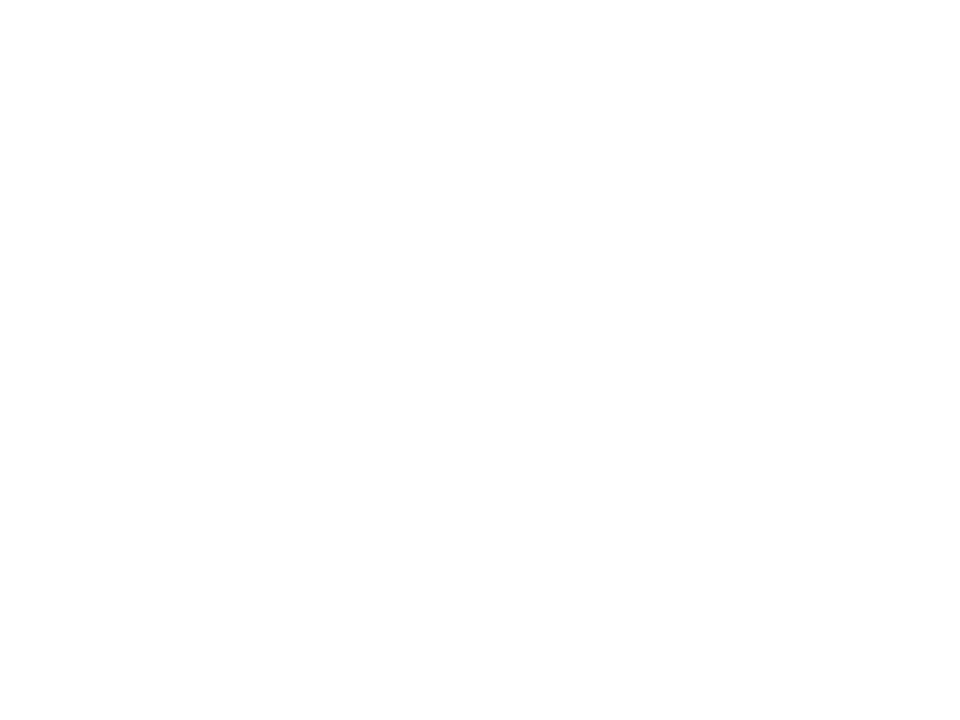 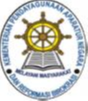 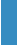 JABATAN ADMINISTRASI PELAKSANA
43
(PER MENPANRB NO. 25 TAHUN 2016)
Penyesuaian Peta Jabatan
jabatana fungsional
umum/staf
ke dalam
Nomenklatur
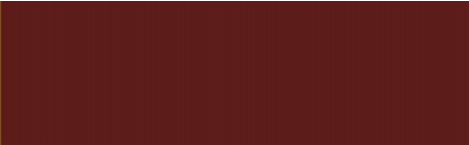 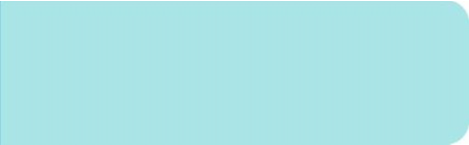 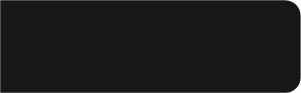 • Nomenklatur
Jabatan
1
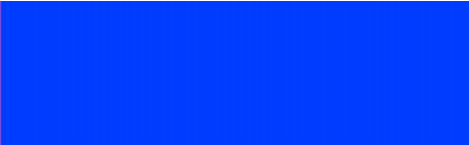 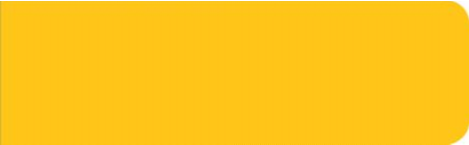 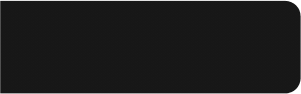 • Kualifikasi
Pendidikan
2
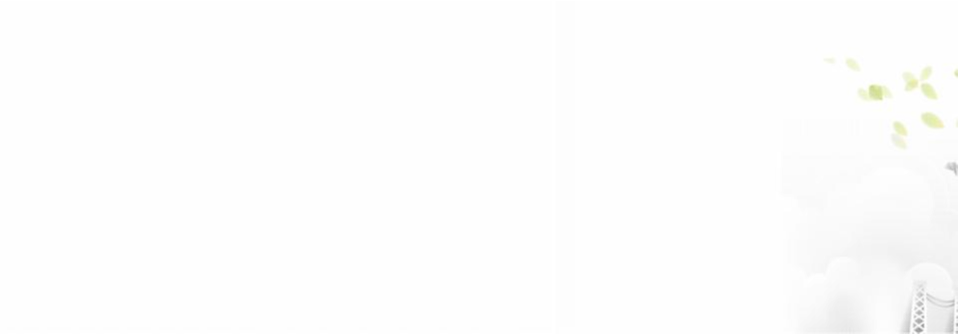 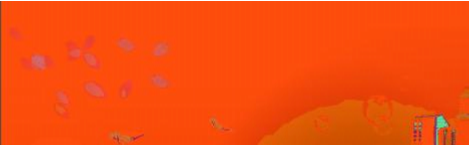 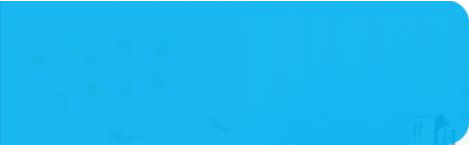 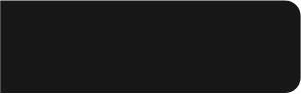 Jabatan Administrasi
Pelaksana
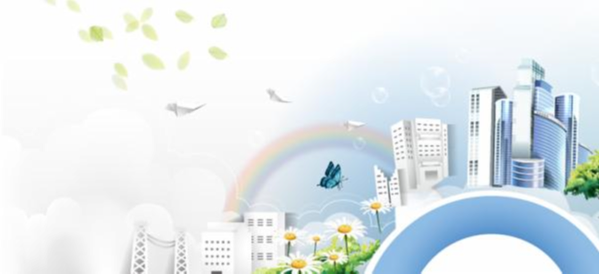 • Iktisar Jabatan
3
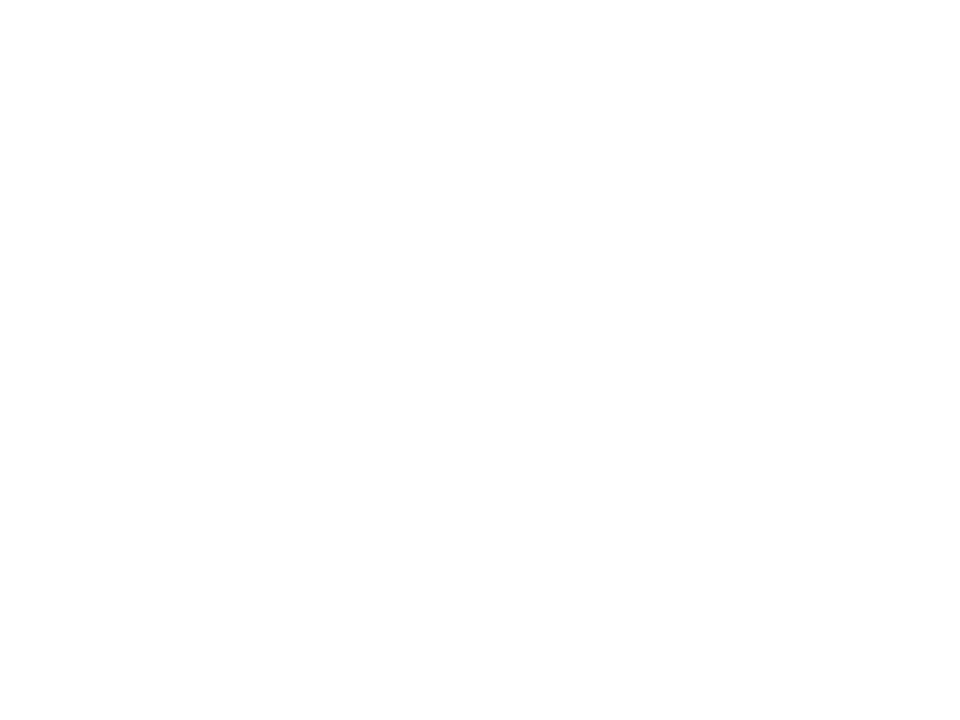 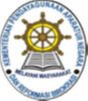 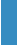 44
NOMENKLATUR  JABATAN
Nomenklatur Jabatan Administrasi Pelaksana PER MENPANRB
NO.
25
TAHUN
2016
adalah
Sebagai
Dasar
untuk
:
1.
2.
3.
4.
5.
6.
7.
8.
9.
10.
Peta jabatan
Kebutuhan
Perencanaan (Formasi)
Pengadaan  (SKD – SKB)
Pendidikan
Kompetensi
Sasaran Kerja
Pembinaan Karier
Kelas Jabatan
Pangkat dan Jabatan
11. Penggajian
12. Pemberhentian
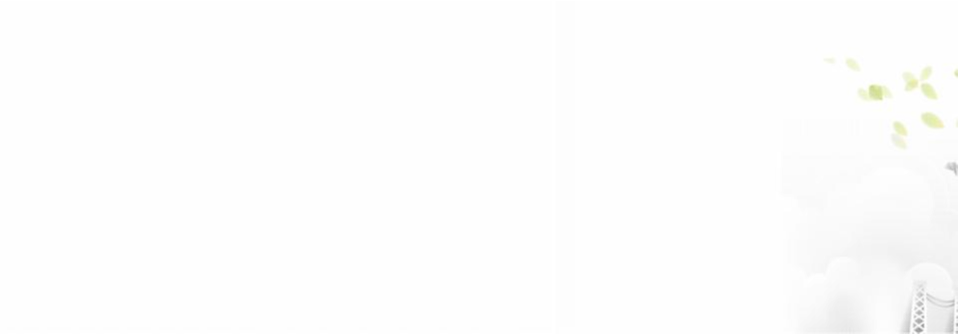 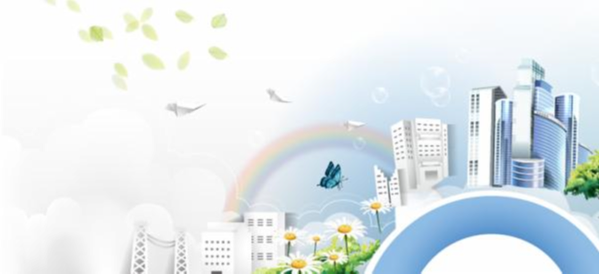 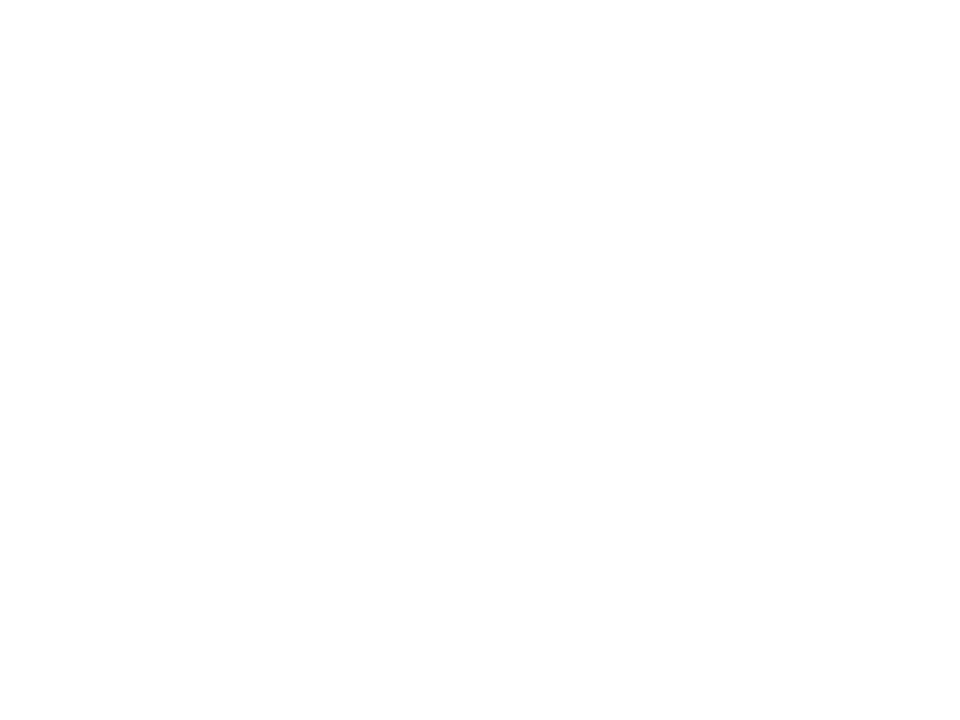 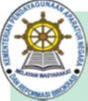 JABATAN PELAKSANA
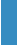 45
MENURUT URUSAN 39 = JUMLAH NOMENKALTUR 2648
NO
KELOMPOK URUSAN
JUMLAH
PENEMPATAN
1
KESEKRETARIATAN
1
Perencanaan
23
2
Sistem Informasi dan Dokumentasi
14
3
Hubungan Masyarakat
16
4
Hukum
62
Unit kerja
5
Kepegawaian
65
di
bidang tugas
6
Keuangan
112
7
Organisasi/  Kelembagaan
24
dan fungsi
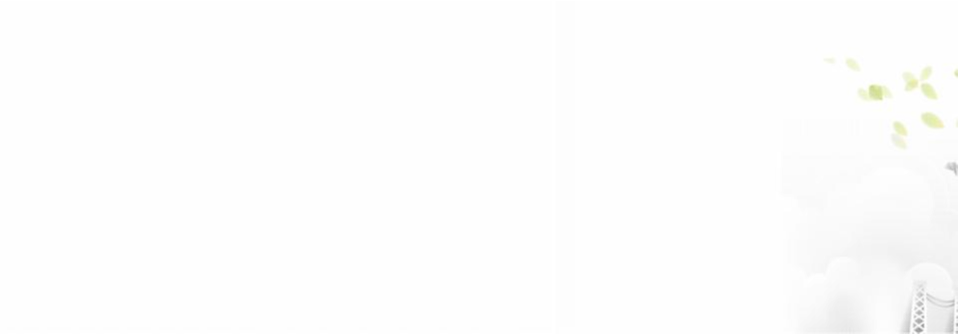 8
Pelaporan
27
kesekretariatan
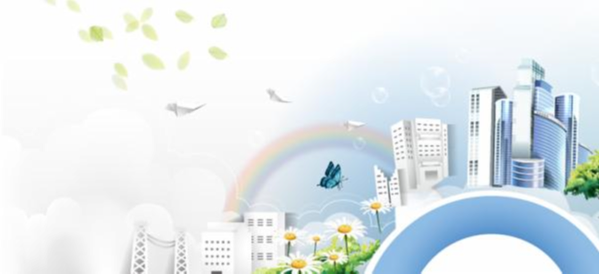 9
Pengawasan
57
10
Perlengkapan
116
11
Tata Usaha
41
12
Tatalaksana
23
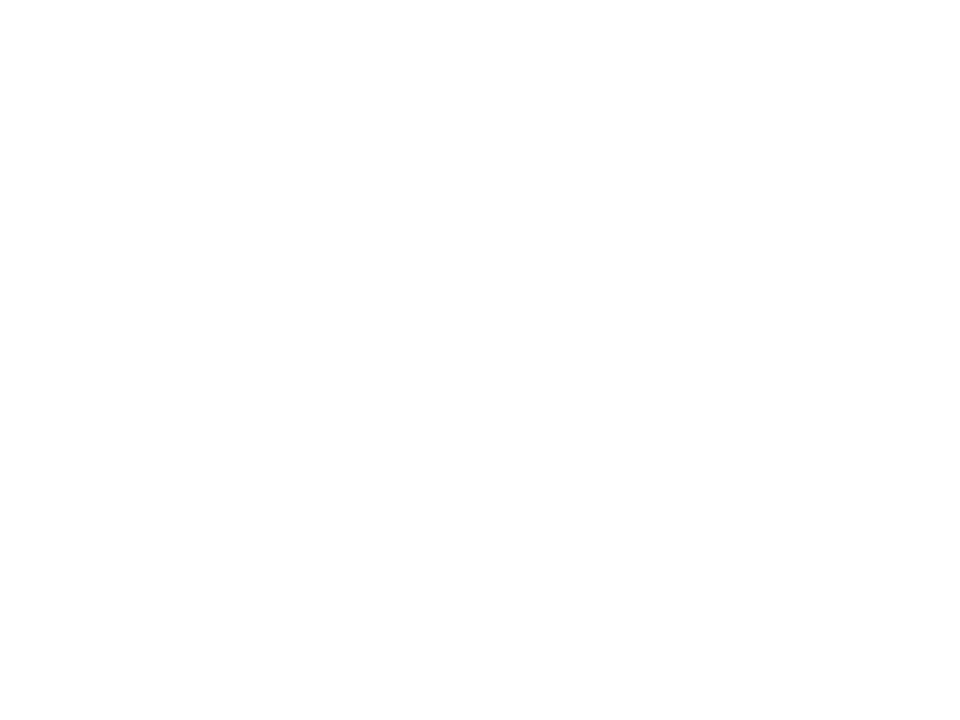 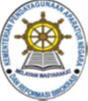 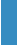 46
NO
KELOMPOK URUSAN
JUMLAH
PENEMPATAN
Unit kerja di bidang tugas dan fungsi
keagamaan
2
Agama
89
3
Energi dan Sumber Daya Mineral
84
Unit kerja di bidang tugas dan fungsi Energi
4
Hukum dan HAM
11
Unit kerja di bidang tugas dan fungsi Hukum
Unit kerja di bidang tugas dan fungsi
keamanan
Unit kerja di bidang tugas dan fungsi
kearsipan
Unit kerja di bidang tugas dan fungsi
kebudayaan
Unit kerja di bidang tugas dan fungsi
kehutanan
Unit kerja di bidang tugas dan fungsi kelautan
dan perikanan
5
Keamanan
28
6
Kearsipan
5
7
Kebudayaan
113
8
Kehutanan
19
9
Kelautan dan Perikanan
50
10
Kepemudaan dan Olah Raga
7
Unit kerja di bidang tugas dan fungsi olah raga
Unit kerja di bidang tugas dan fungsi
kesehatan
11
Kesehatan
59
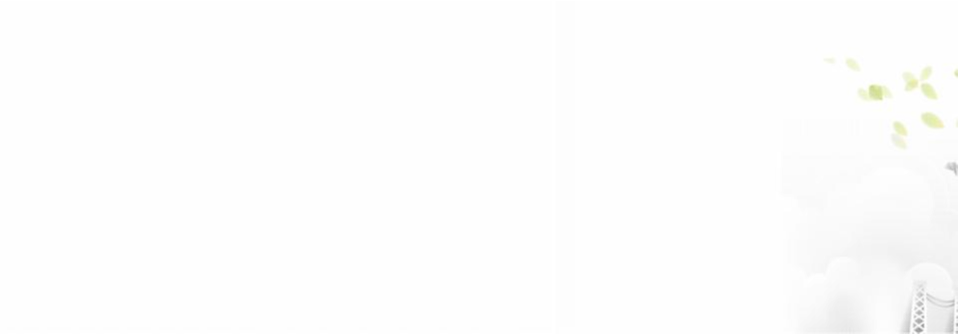 Ketenteraman, Ketertiban Umum, dan
Pelindungan Masyarakat
Unit kerja di bidang tugas dan fungsi
ketenteraman
12
32
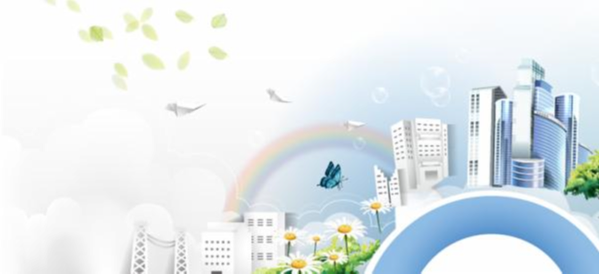 13
57
Unit
kerja di
bidang tugas dan fungsi
IT
Komunikasi dan Informasi Teknologi Komputer
14
20
Unit
kerja di
bidang tugas dan fungsi
koperasi
Koperasi, usaha kecil, dan menengah
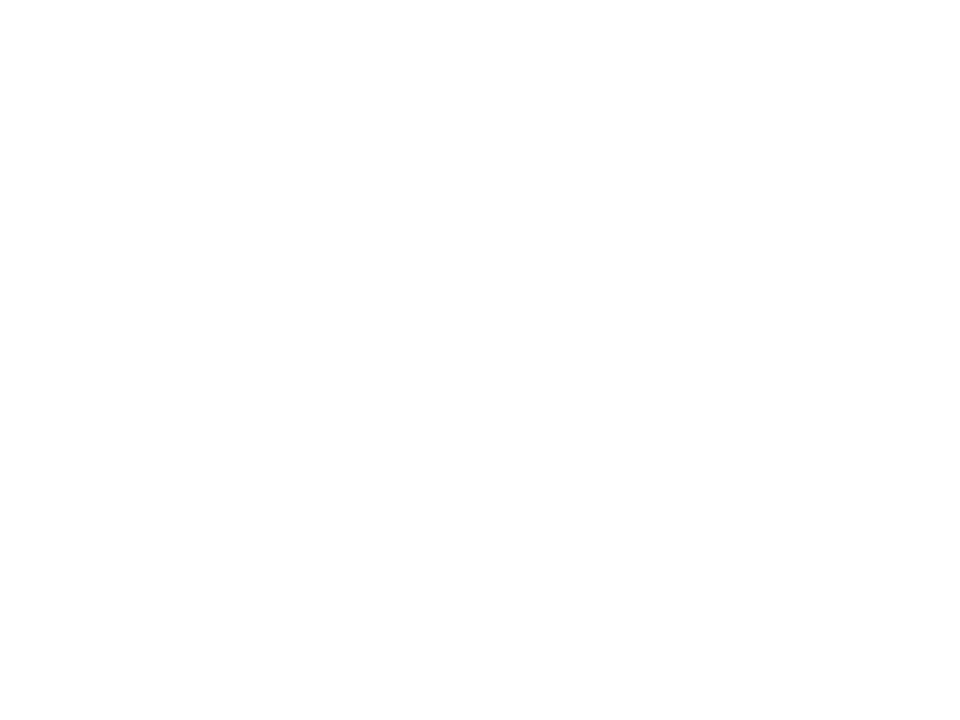 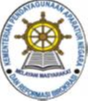 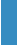 47
NO
KELOMPOK URUSAN
JUMLAH
PENEMPATAN
20
Unit
kerja di
bidang tugas dan fungsi
lingkungan
Lingkungan hidup
15
258
Unit
kerja di
bidang tugas dan fungsi
moneter
16
Moneter dan Fiskal Nasional
7
Unit
kerja di
bidang tugas dan fungsi
pangan
17
Pangan
3
Unit
kerja di
bidang tugas dan fungsi
pariwisata
18
Pariwisata
Unit kerja di bidang tugas dan fungsi pekerjaan umum
dan perumahan
99
19
Pekerjaan Umum dan Penata Ruang
Unit
kerja di
bidang tugas dan fungsi
pemberdayaan
Pemberdayaan Perempuan dan
Perlindungan
9
20
perempuan
Unit kerja di bidang tugas dan fungsi pemberdayaan
msyarakat dan desa
Unit kerja di bidang tugas dan fungsi penanamanan
modal
21
21
Pemberdayaan masyarakat dan Desa
45
22
Penanaman modal
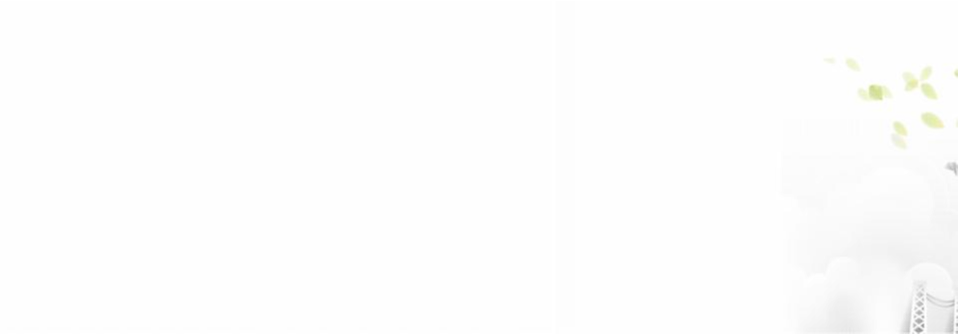 310
Unit
kerja di
bidang tugas dan fungsi
pendidikan
23
Pendidikan
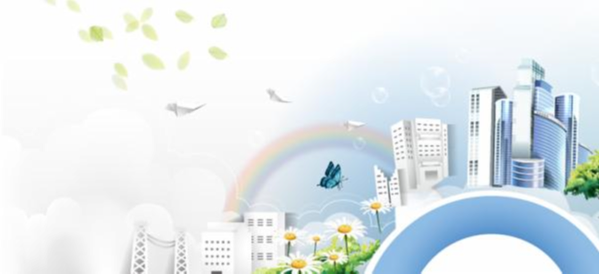 Pengendalian Penduduk dan Keluarga
Berencana
38
Unit
kerja di
bidang tugas dan fungsi
kependudukan
24
28
Unit
kerja di
bidang tugas dan fungsi
perdagangan
25
Perdagangan
180
Unit
kerja di
bidang tugas dan fungsi
perhubungan
26
Perhubungan
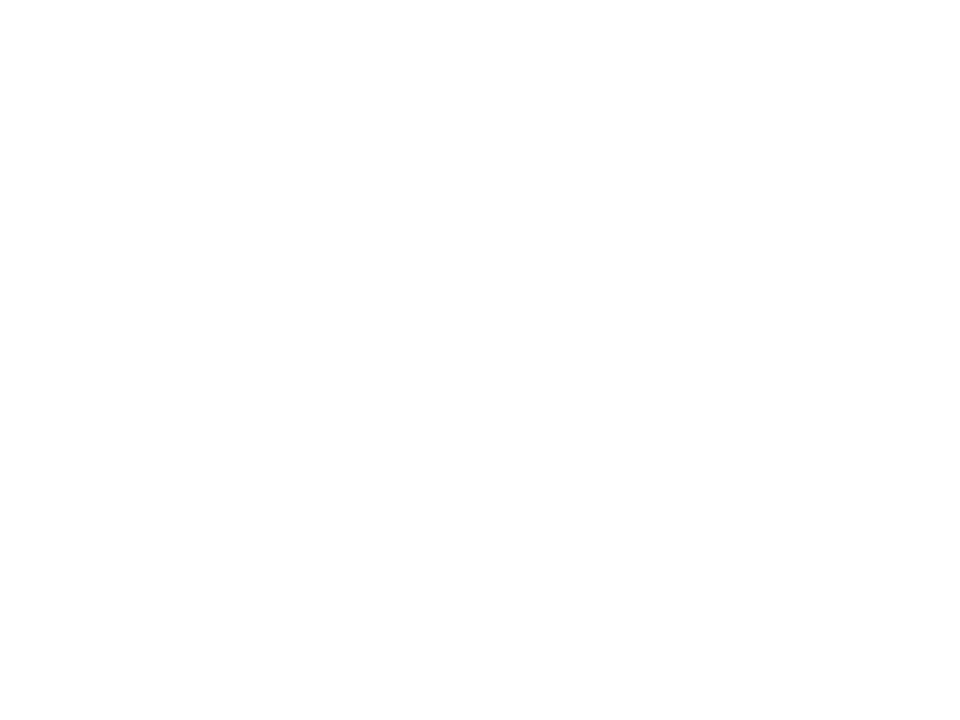 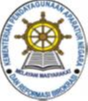 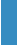 48
NO
KELOMPOK URUSAN
JUMLAH
PENEMPATAN
92
Unit
kerja di
bidang tugas dan fungsi
industri
Perindustrian
27
7
Unit
kerja di
bidang tugas dan fungsi
perpustakaan
Perpustakaan
28
5
Unit
kerja di
bidang tugas dan fungsi
sandi
persandian
29
17
Unit
kerja di
bidang tugas dan fungsi
pertahanan
Pertahanan
30
79
Unit
kerja di
bidang tugas dan fungsi
pertanahan
Pertanahan
31
132
Unit
kerja di
bidang tugas dan fungsi
pertanian
Pertanian
32
Unit
kerja di
bidang tugas dan fungsi
perumahan rakyat
dan
Perumahan Rakyat dan Kawasan
Pemukiman
22
33
kawasan pemukiman
19
Unit
kerja di
bidang tugas dan fungsi
politik luar
negeri
34
Politik
Luar
Negeri
36
Unit
kerja di
bidang tugas dan fungsi
sosial
35
Sosial
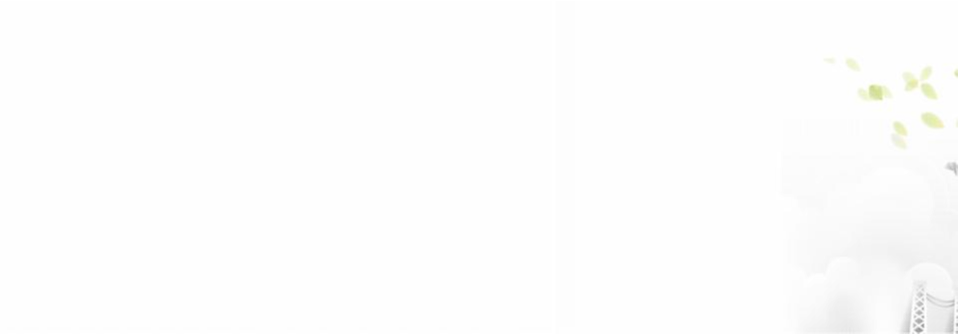 5
Unit
kerja di
bidang tugas dan fungsi
statistik
36
Statistik
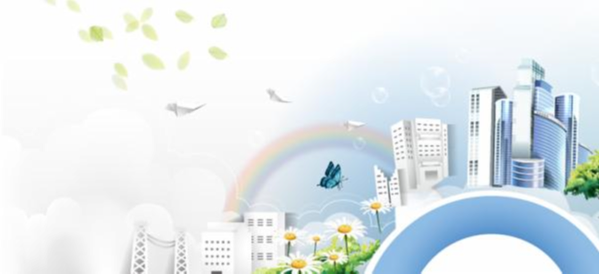 18
Unit
kerja di
bidang tugas dan fungsi
tenaga kerja
Tenaga
Kerja
37
10
Unit
kerja di
bidang tugas dan fungsi
transmigrasi
Transmigrasi
38
25
Unit
kerja di
bidang tugas dan fungsi
yustisi
Yustisi
39
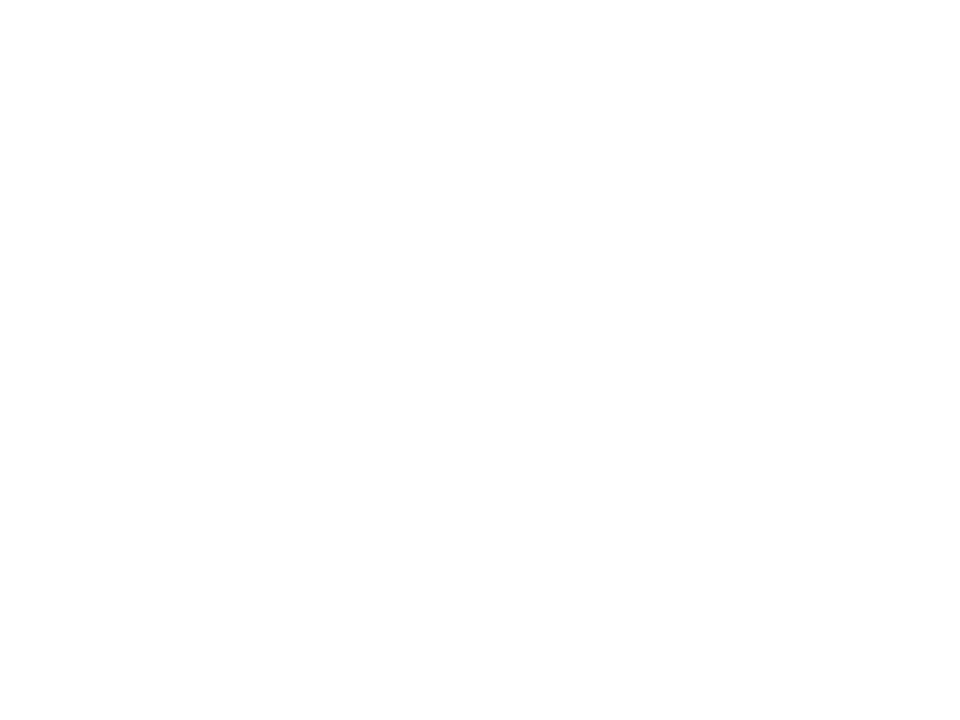 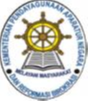 JABATAN FUNGSIONAL
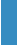 49
1.
Sekelompok jabatan yang berisi fungsi dan tugas berkaitan dengan
pelayanan fungsional yang berdasarkan keahlian dan keterampilan
2.
Jabatan fungsional terdiri dari jabatan fungsional keahlian dan jabatan
fungsional keterampilan
• Jabatan fungsional keterampilan:
a. penyelia;
b. mahir;
c.  terampil; dan
d. pemula.
Jabatan
fungsional yang
telah di tetapkan
148 Jabatan
fungsional
• Jabatan fungsional keahlian :
a. ahli utama;
b. ahli madya;
c.  ahli muda; dan
d. ahli pertama
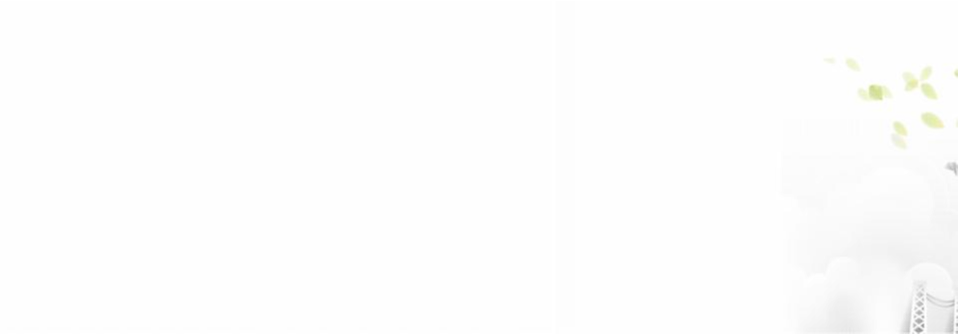 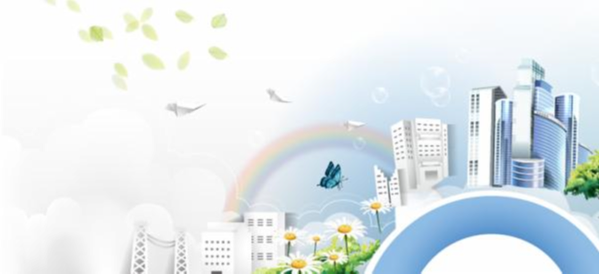 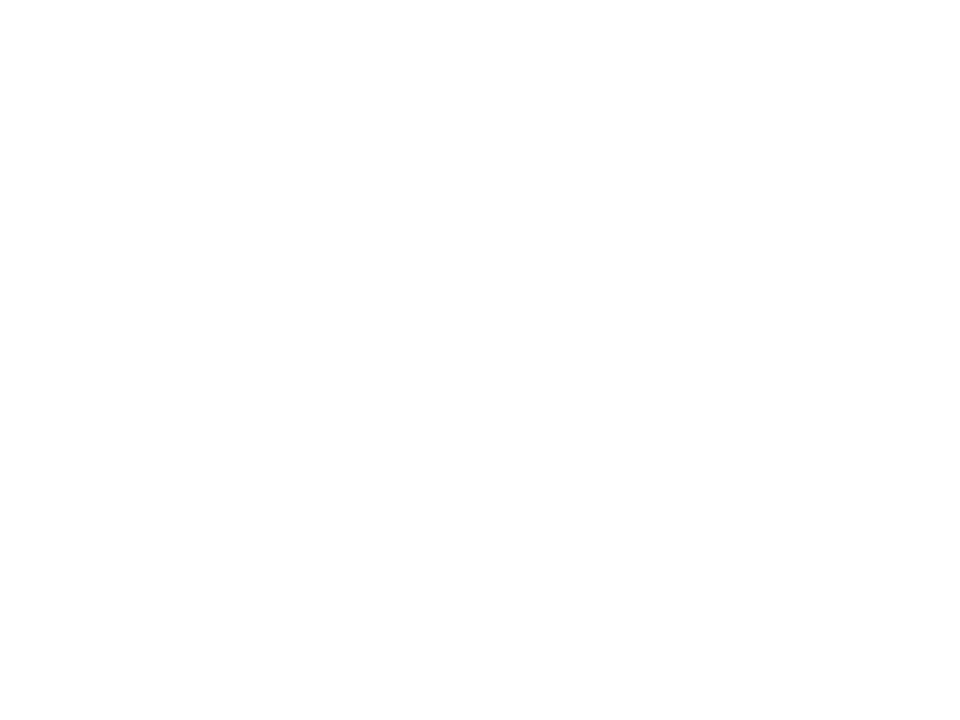 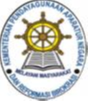 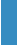 JABATAN FUNGSIONAL
50
NO
NAMA JABATAN
INTANSI PEMBINA
JABATAN INTI
BIDANG PENDIDIKAN
1
1
Guru
Kem. Pendidikan dan Kebudayaan
2
2
Pamong Belajar
Kem. Pendidikan dan Kebudayaan
3
3
Penilik
Kem. Pendidikan dan Kebudayaan
Pengawas
Sekolah
4
4
Kem. Pendidikan dan Kebudayaan
Pranata Laboratorium
Pendidilkan
5
5
Kem. Pendidikan dan Kebudayaan
Unit kerja di bidang tugas
dan fungsi kependidikan
Pengembangan
Teknologi Pembelajaran
6
6
Kem. Pendidikan dan Kebudayaan
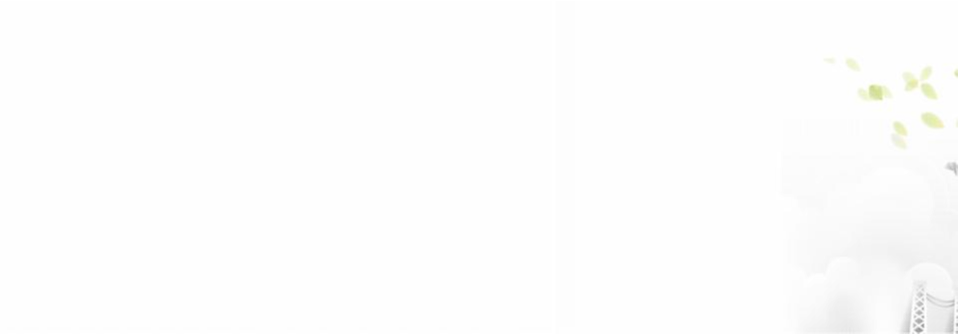 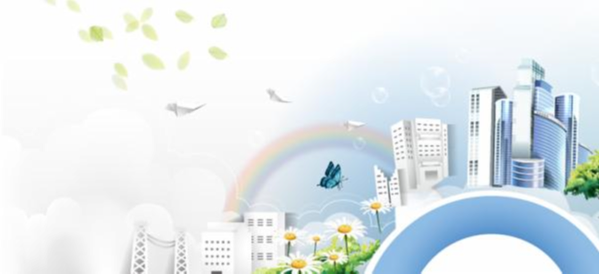 7
7
Dosen
Kem. Riset dan Teknologi
8
8
Widyaiswara
LAN
9
9
Dokter Pendidik Klinis
Kem Kesehatan
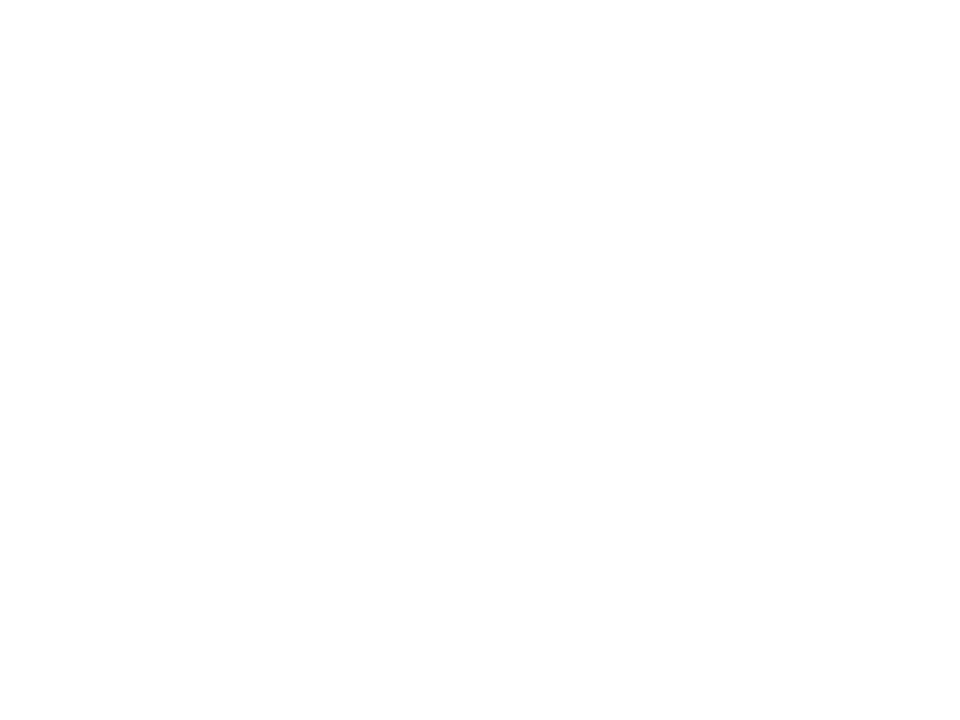 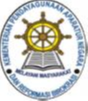 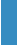 51
NO
NAMA JABATAN
INTANSI PEMBINA
JABATAN INTI
DI BIDANG PERTANIAN/PETERNAKAN
10
1
Penyuluh Pertanian
Kem Pertanian
Pemeriksa Perlindungan Varietas
Tanaman
Kem
Pertanian
11
2
Pengawas
Mutu
Hasil
Pertanian
Kem
Pertanian
12
3
Analis
Ketahanan
Pangan
Kem
Pertanian
13
4
Analis
Pasar
Hasil
Pertanian
Kem
Pertanian
14
5
Unit kerja di bidang tugas
dan fungsi
Pertanian
bidang
Pengendali Organisme Pengganggu
Tumbuhan
Kem
Pertanian
15
6
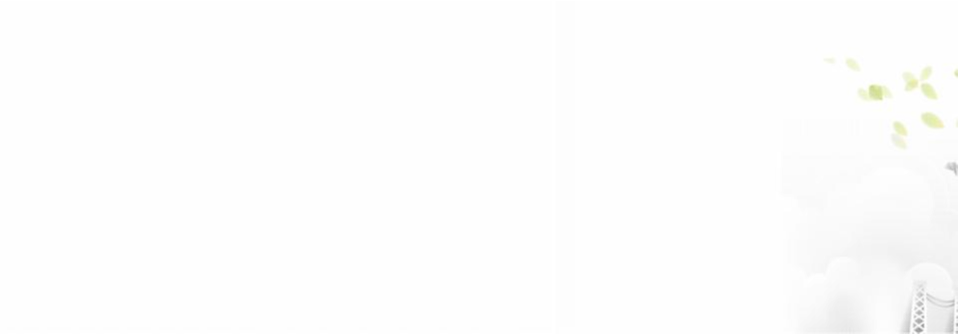 Pengawas
Mutu
Pakan
Kem
Pertanian
16
7
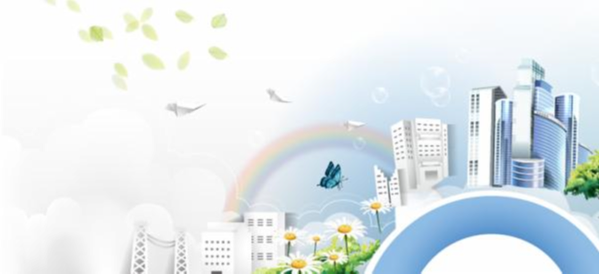 Pengawas
Benih
Tanaman
Kem
Pertanian
17
8
Pengawas
Bibit
Ternak
Kem
Pertanian
18
9
Medik
Veteriner
Kem
Pertanian
19
10
Paramedik
Veteriner
Kem
Pertanian
20
11
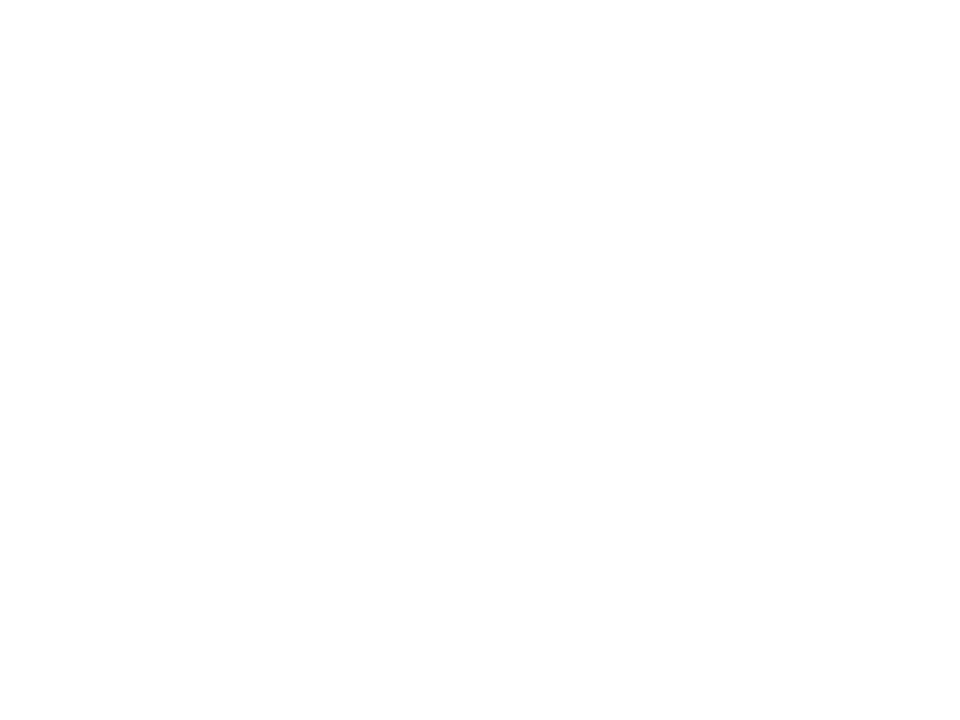 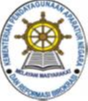 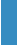 52
NO
NAMA JABATAN
DI BIDANG KELAUTAN/PERIKANAN
INSTANSI PEMBINA
JABATAN INTI
21
22
23
1
2
3
Penyuluh Perikanan
Pengawas Perikanan
Kem Kelautan dan Perikanan
Kem Kelautan dan Perikanan
Unit
bidang tugas
dan fungsi kelautan dan
Perikanan
kerja di
Analis Pasar Hasil Perikanan
Pengendali Hama dan Penyakit
Ikan
Pengelola Ekosistem Laut dan
Pesisir
Kem Kelautan dan Perikanan
24
4
Kem Kelautan dan Perikanan
25
5
Kem Kelautan dan Perikanan
NAMA JABATAN
INSTANSI
PEMBINA
JABATAN
INTI
NO
DI BIDANG LINGKUNGAN /KEHUTANAN
Kem Lingkungan Hidup dan
Kehutanan
26
1
Penyuluh Kehutanan
Kem Lingkungan Hidup dan
Kehutanan
Polisi
Kehutanan
27
2
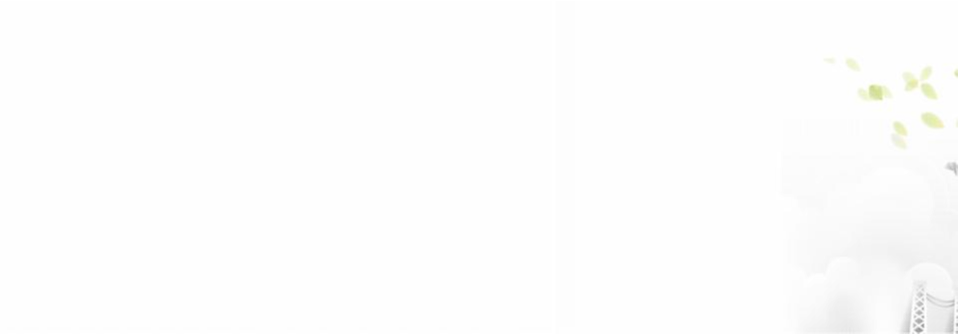 Unit kerja di bidang tugas dan fungsi
Pengendali Ekosistem
Hutan
bidang
lingkungan hidup dan
kehutanan
Kem Lingkungan Hidup dan
Kehutanan
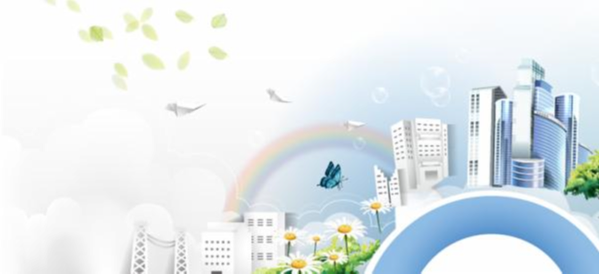 28
3
Lingkungan
Kehutanan
Kem
Hidup
dan
Pengendali Dampak
Lingkungan
29
4
Lingkungan
Kehutanan
Kem
Hidup
dan
Pengawas Lingkungan
Hidup
30
5
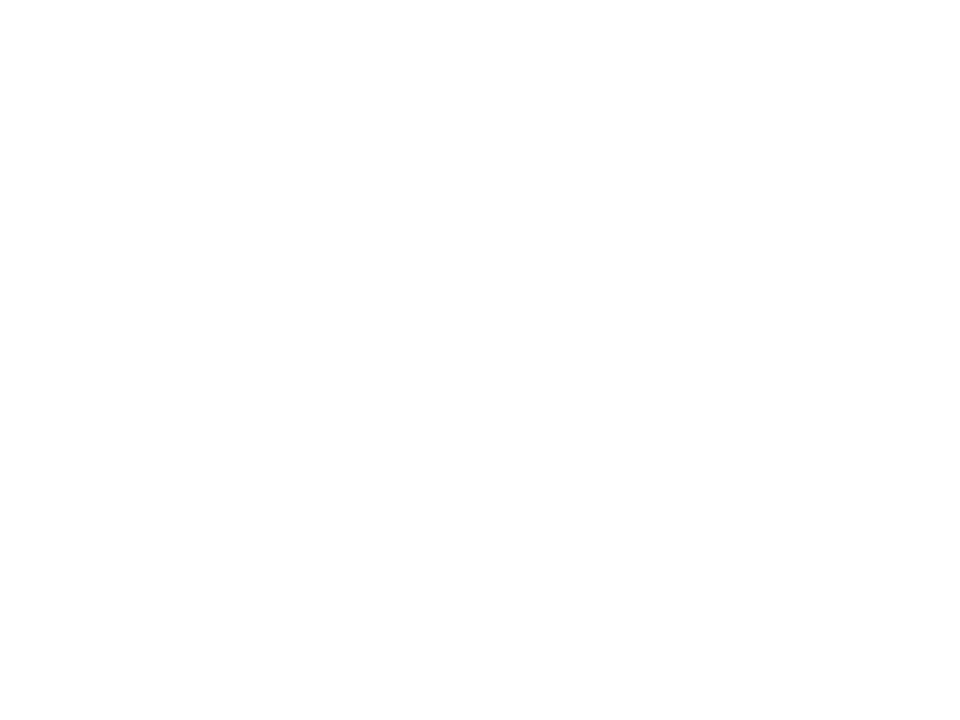 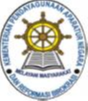 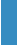 53
NO
NAMA JABATAN
INTANSI PEMBINA
JABATAN INTI
BIDANG INSPEKTORAT/PENGAWASAN
Badan Pengawasan Keuangan
dan Pembangunan
31
1
Auditor
Unit
bidang tugas
dan fungsi pengawasan
kerja di
32
2
Badan
Kepegawaian
Negara
Auditor Kepegawaian
Pengawas Penyelenggaraan
Urusan Pemerintahan di Daerah
33
3
Kementerian Dalam Negeri
Unit kerja di bidang tugas
34
4
Badan
Pemeriksa
Keuangan
dan fungsi
keuangan
Pemeriksaan
Pemeriksa
DI BIDANG SANDI
35
1
Sandiman
Lembaga Sandi Negara
Unit kerja di bidang tugas
dan fungsi persandian
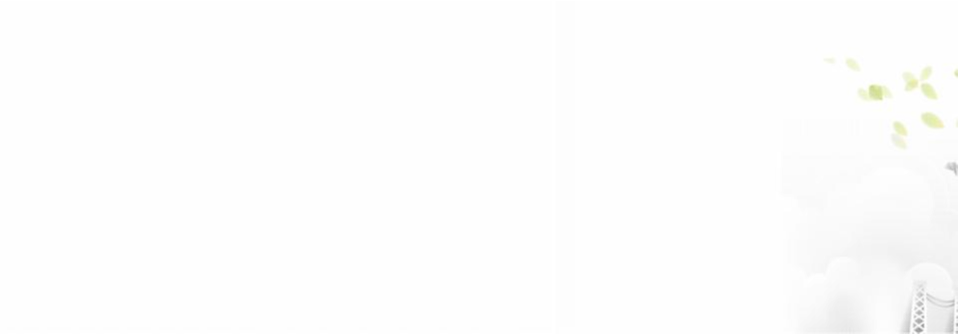 36
2
Operator Transmisi Sandi
Lembaga Sandi Negara
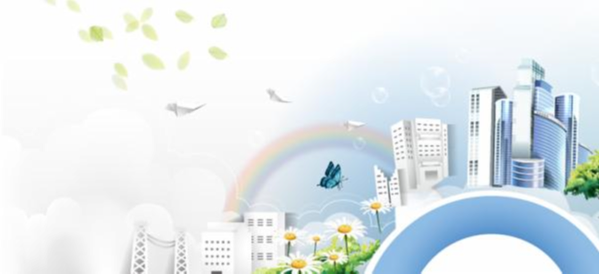 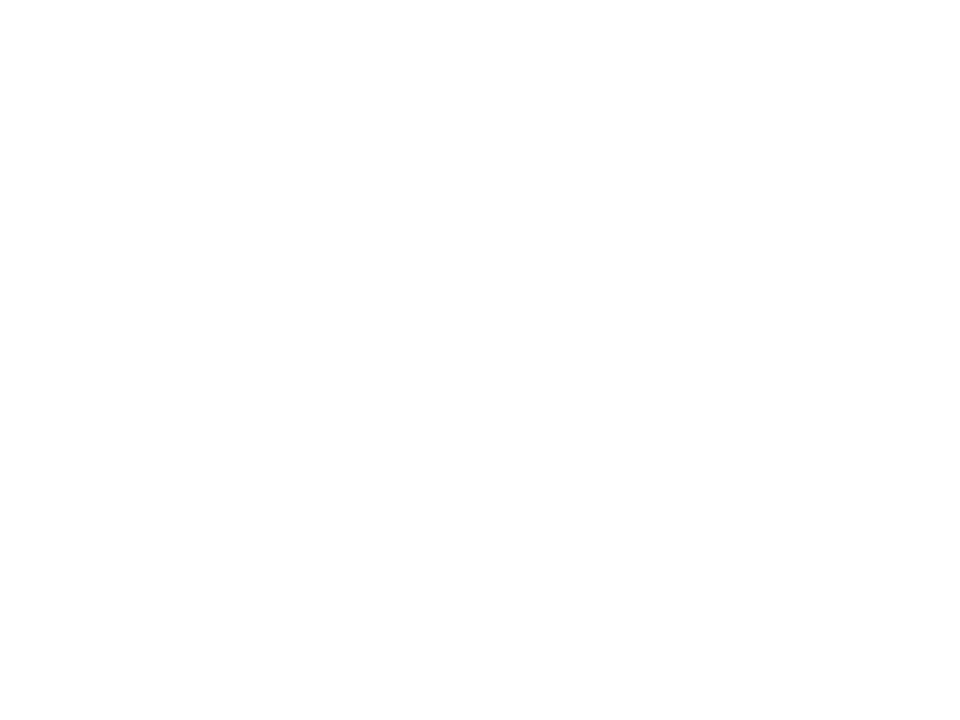 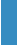 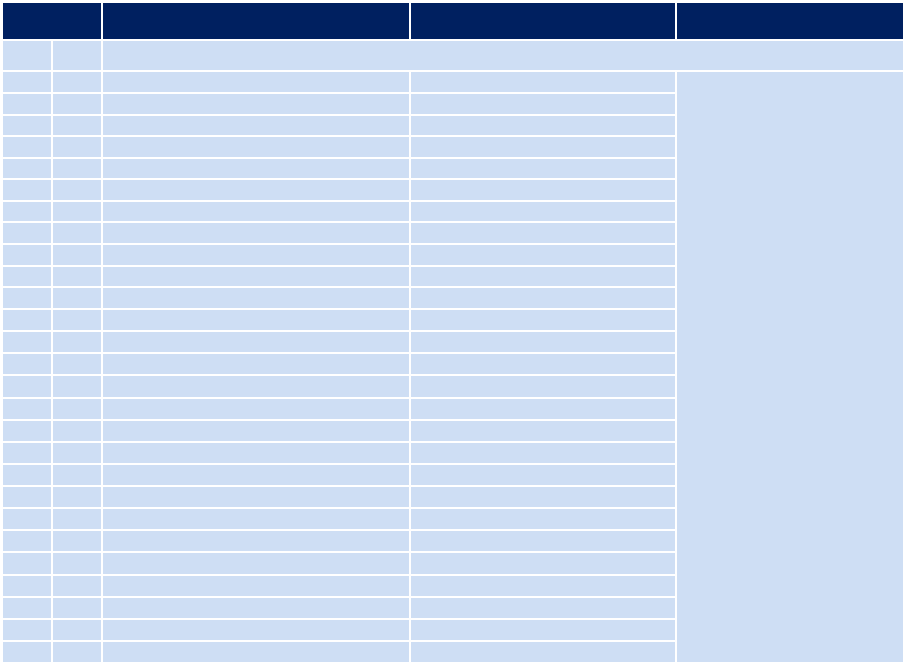 54
NO
NAMA JABATAN
INTANSI PEMBINA
JABATAN INTI
BIDANG KESEHATAN
37
38
39
40
41
42
43
44
45
46
47
48
49
50
51
52
53
54
55
56
57
58
59
60
61
62
63
1
2
3
4
5
6
7
8
9
10
11
12
13
14
15
16
17
18
19
20
21
22
23
24
25
26
27
Administrator Kesehatan
Apoteker
Asisten Apoteker
Bidan
Dokter
Dokter Gigi
Epidemiolog Kesehatan
Entomolog Kesehatan
Fisioterapis
Fisikawan Medis
Nutrisionis
Okupasi Terapis
Ortosis Prostetis
Perawat
Perawat Gigi
Perekam Medis
Pranata Laboratorium Kesehatan
Psikolog Klinis
Radiografer
Refraksionis Optisien
Sanitarian
Teknisi Elekromedis
Teknisi Gigi
Terapis Transfusi Darah
Terapis Wicara
Penyuluh Kesehatan Masyarakat
Pembimbing Kesehatan Kerja
Kem Kesehatan
Kem Kesehatan
Kem Kesehatan
Kem Kesehatan
Kem Kesehatan
Kem Kesehatan
Kem Kesehatan
Kem Kesehatan
Kem Kesehatan
Kem Kesehatan
Kem Kesehatan
Kem Kesehatan
Kem Kesehatan
Kem Kesehatan
Kem Kesehatan
Kem Kesehatan
Kem Kesehatan
Kem Kesehatan
Kem Kesehatan
Kem Kesehatan
Kem Kesehatan
Kem Kesehatan
Kem Kesehatan
Kem Kesehatan
Kem Kesehatan
Kem Kesehatan
Kem Kesehatan
Unit kerja di bidang tugas
dan fungsi kesehatan
(Rumah sakit, Puskesmas,
klinik)
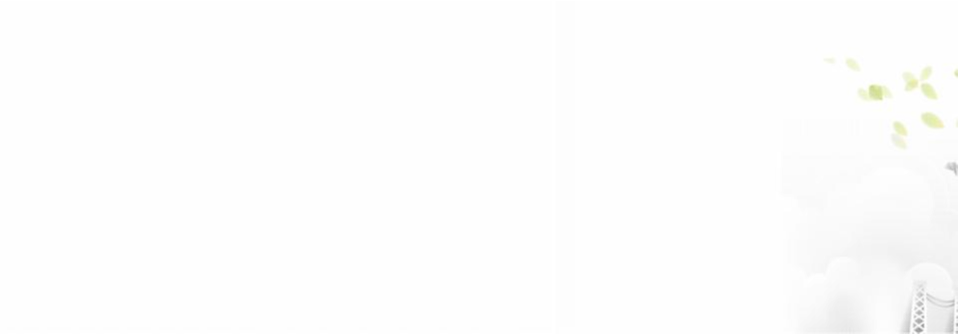 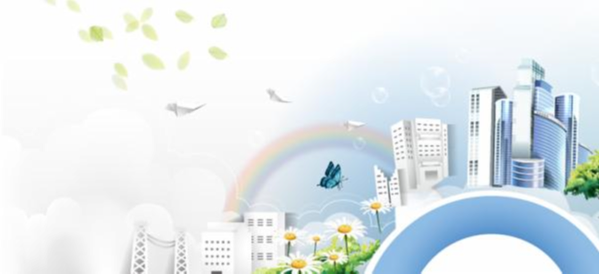 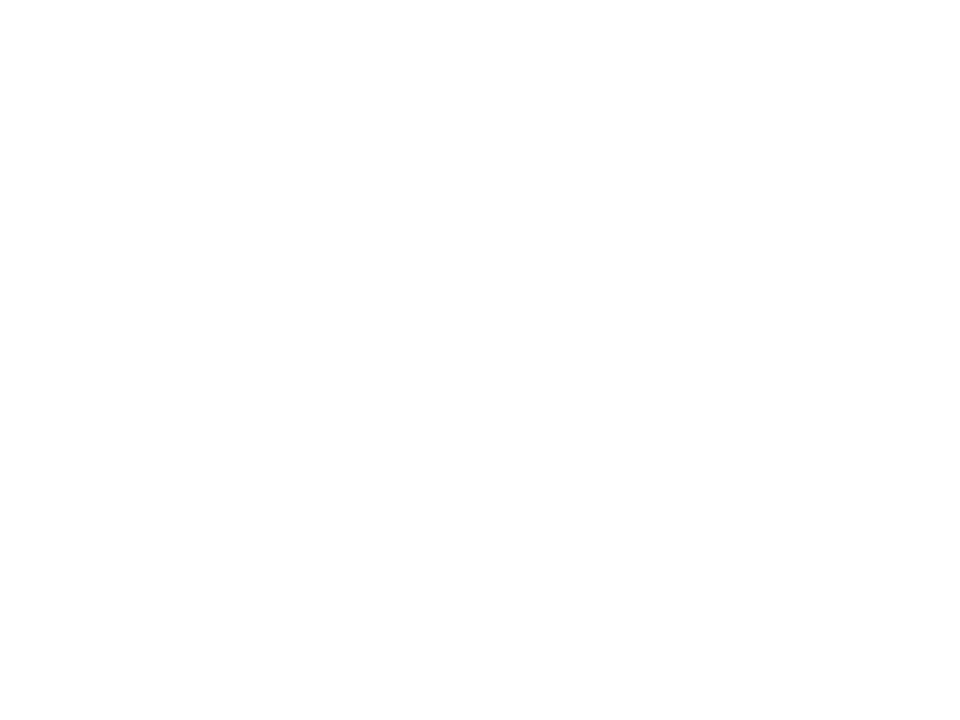 NO
NAMA JABATAN
INSTANSI PEMBINA
JABATAN INTI
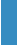 55
DI BIDANG PERINDUSTRIAN DAN PERDAGANGAN
Penyuluh Perindustrian dan
Perdagangan
64
1
Kem Perindustrian
Penguji
Mutu
Barang
Kem
Perdagangan
65
2
Pengawas
Kemetrologian
Kem
Perdagangan
66
3
Unit kerja di bidang tugas dan
fungsi perdagangan
Penera
Kem
Perdagangan
67
4
Pengamat
Tera
Pranata Laboratorium
Kemetrologian
Kem
Perdagangan
68
5
Kem
Perdagangan
69
6
DI BIDANG PEKERJAAN UMUM DAN PERUMAHAN
Kem. Pekerjaan Umum
dan PR
Kem. Pekerjaan Umum
dan PR
Kem. Pekerjaan Umum
dan PR
1
Teknik
Pengairan
71
71
2
Teknik Penyehatan Lingkungan
72
3
Teknik Jalan dan Jembatan
Unit kerja di bidang tugas dan
fungsi pekerjaan umum dan
perumahan
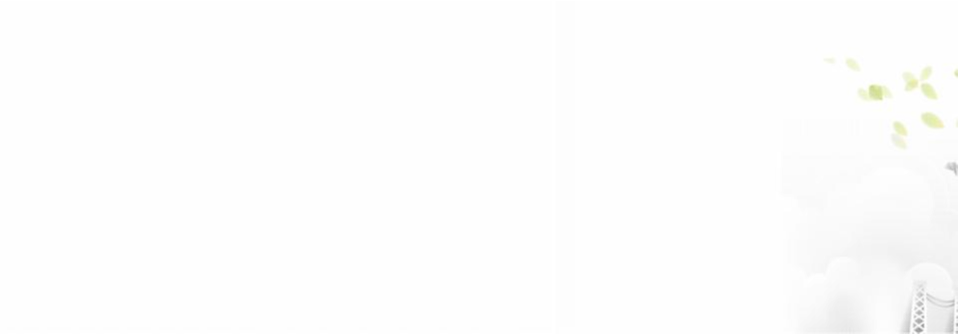 Teknik Tata Bangunan dan
Perumahan
Kem. Pekerjaan Umum
dan PR
Kem. Pekerjaan Umum
dan PR
Kem. Pekerjaan Umum
dan PR
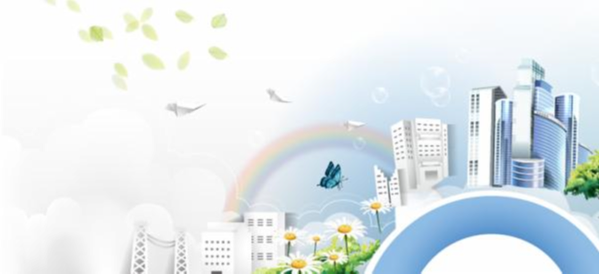 73
4
74
5
Penata Ruang
75
6
Pembina Jasa Kontruksi
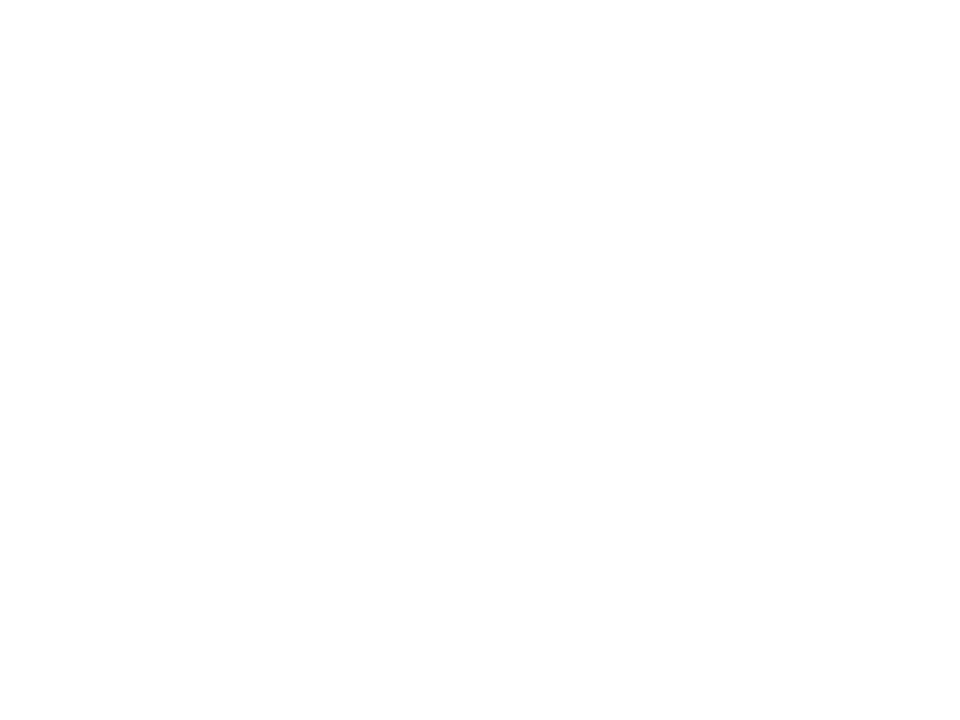 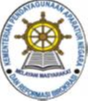 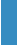 56
NO
NAMA JABATAN
DI BIDANG KEPEGAWAIAN
INTANSI PEMBINA
JABATAN INTI
76
1
Analis Kepegawaian
Badan Kepegawaian Negara
Unit kerja di bidang tugas
dan fungsi
kepegawaian
Badan
Kepegawaian
Negara
77
2
Assessor SDM Aparatur
DI BIDANG PERPUSTAKAAN/KEARSIPAN
Unit kerja di bidang tugas
dan fungsi perpustakaan
Unit kerja di bidang tugas
dan fungsi kearsipan
78
1
Pustakawan
Badan Perpustakaan Nasional
Lembaga
Arsip
Nasional
79
2
Arsiparis
DI BIDANG KEBIJAKAN
80    1   Analis  Kebijakan
Unit kerja di bidang tugas
Lembaga  Administrasi
dan fungsikebijkan
Negara
DI BIDANG HUMAS
Kementerian Komunikasi dan
Informatika
Unit kerja di bidang tugas
dan fungsi kehumasan
81
1
Pranata Hubungan Masyarakat
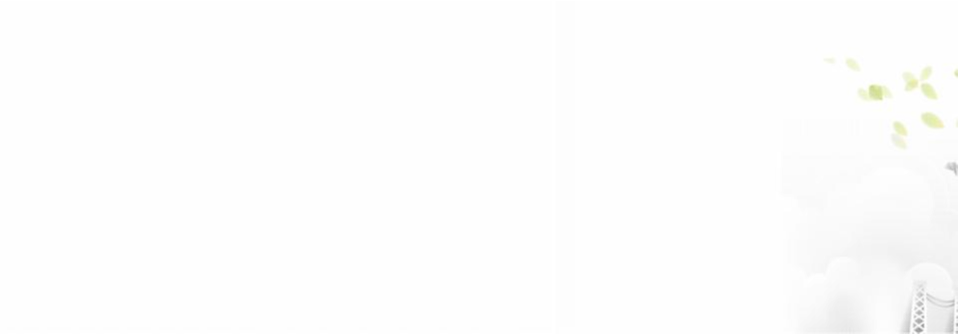 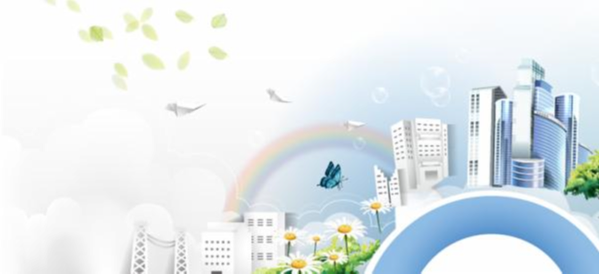 DI BIDANG PROGRAM TI/DATA
Unit kerja di bidang tugas
82
1
Pranata Komputer
Badan Pusat Statistik
dan fungsi program
komputer/TI
Unit kerja di bidang tugas
dan fungsi statistik
83
2
Statistisi
Badan Pusat Statistik
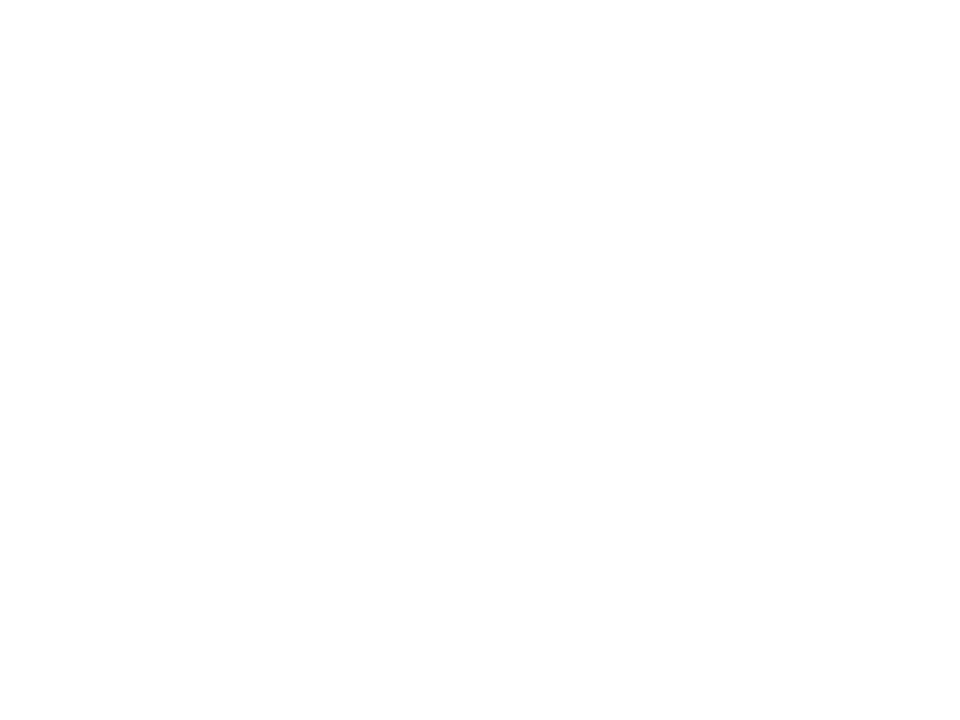 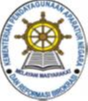 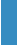 57
NO
NAMA JABATAN
DI BIDANG KB
INTANSI PEMBINA
JABATAN INTI
Unit kerja di bidang tugas dan
fungsi KB
84
1
Penyuluh Keluarga Berencana
BKKBN
DI BIDANG JASA
Lembaga Kebijakan
Unit kerja di bidang tugas dan
fungsi barang dan jasa
85
1
Pengadaan
Pemerintah
Barang
/
Jasa
Pengadaan Barang/Jasa
DI BIDANG HUKUM
Perancang Peraturan Perundang-
Undangan
86
1
Kem Hukum dan HAM
Unit kerja di bidang tugas
dan fungsi Hukum
87
2
Penyuluh Hukum
Kem Hukum dan HAM
Kementerian Hukum dan
HAM
Kem
Analis
Keimigrasian
88
3
Unit kerja di bidang tugas
dan fungsi imigrasi
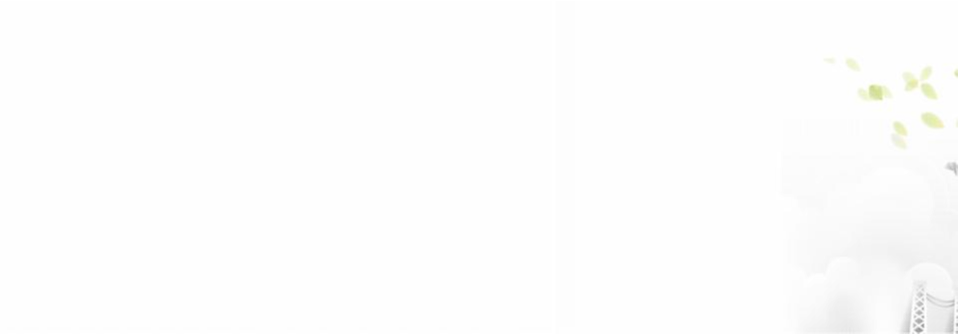 Hukum
dan
HAM
Pemeriksa
Keimigrasian
89
4
Kem
Kem
Hukum
Hukum
dan
dan
HAM
HAM
Pemeriksa
Pemeriksa
Merek
Paten
90
91
5
6
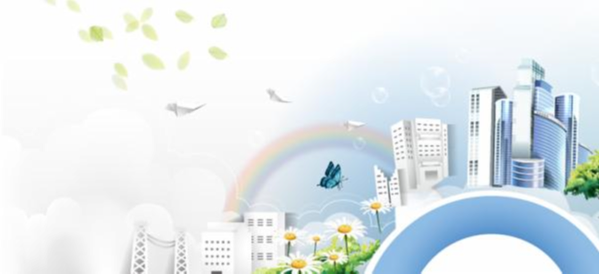 Unit kerja di bidang tugas
dan fungsi merek Dagang
Kem
Hukum
dan
HAM
Pemeriksa
Desain
Industri
92
7
Unit kerja di bidang tugas
dan fungsi
Desain
industri
Kem
Hukum
dan
HAM
Analis
Manajemen
Mutu
Industri
93
8
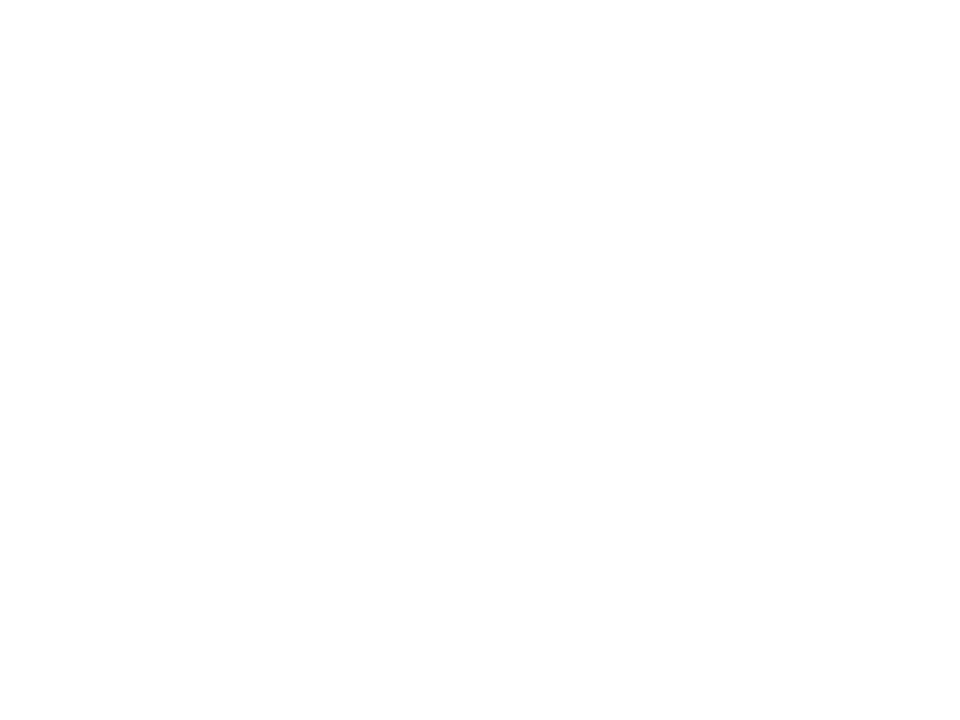 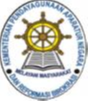 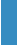 58
NO
NAMA JABATAN
BIDANG TENAGAKERJA
INSTANSI PEMBINA
JABATAN INTI
94
1
Mediator Hubungan Industrial
Kem. Tenaga Kerja
95
3
Pengawas Ketenagakerjaan
Kem. Tenaga Kerja
Kem
.
Tenaga
Kerja
96
4
Instruktur
Unit kerja di bidang tugas dan
fungsi
ketenagakerja
97
5
6
Pengantar kerja
Kem. Tenaga Kerja
Masyarakat
Penguji Keselamatan dan Kesehatan
Kerja
Penggerak
Swadaya
Kem
.
Tenaga
Kerja
98
Kem
.
Tenaga
Kerja
99
7
DI BIDANG PERHUBUNGAN
Pengawas
Keselamatan
Pelayaran
Kementerian
Perhubungan
100
1
101
2
Penguji Kendaraan Bermotor
Kementerian Perhubungan  Unit kerja di bidang tugas dan
fungsi perhubungan
Pengendali
Frekuensi
Radio
Kementerian
Perhubungan
102
3
Teknisi
Penerbangan
Kementerian
Perhubungan
103
4
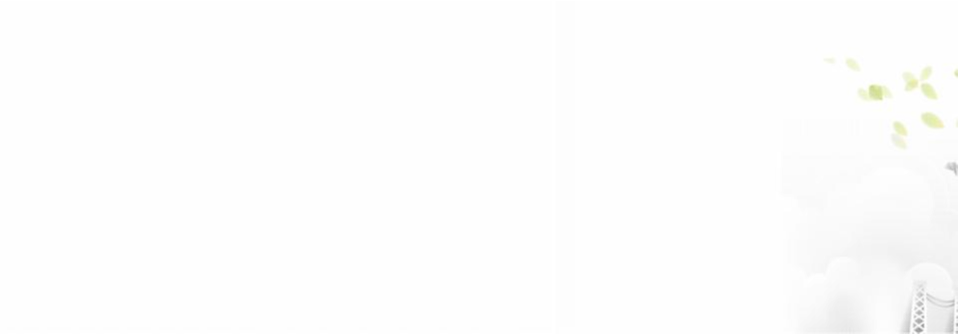 DI BIDANG PENELITIAN
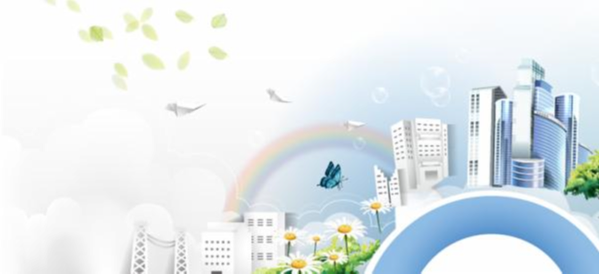 Lembaga Ilmu
Pengetahuan Indonesia
Badan Pengkajian dan
Penerapan Teknologi
Badan Pengkajian dan
Penerapan Teknologi
104
1
Peneliti
Unit kerja di bidang tugas dan
fungsi litbang
105
2
Teknisi Penelitian dan Perekayasaan
106
3
Perekayasa
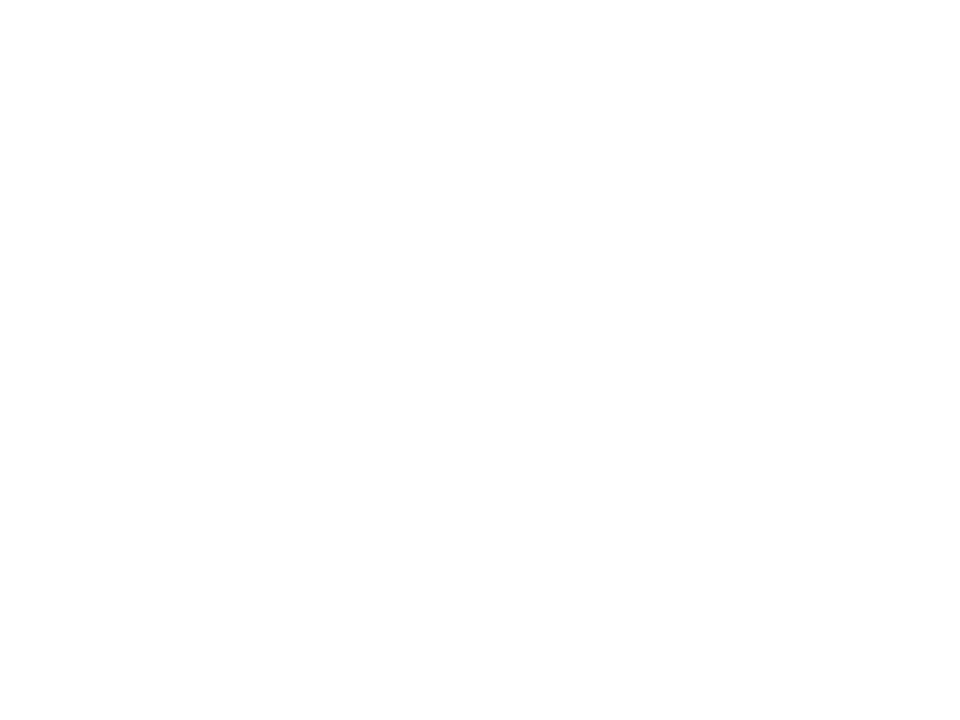 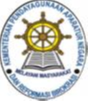 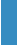 59
NO
NAMA JABATAN
INSTANSI PEMBINA
JABATAN INTI
DI BIDANG ENERGI
Kem. Energi dan Sumber Daya
Mineral
Kem. Energi dan Sumber Daya
Mineral
Kem. Energi dan Sumber Daya
Mineral
Kem. Energi dan Sumber Daya
Mineral
Kem. Energi dan Sumber Daya
Mineral
107
1
Pengamat Gunung Api
108
2
Penyelidik Bumi
Unit kerja di bidang tugas
dan fungsi energi
109
3
Inspektur Ketenagalistrikan
110
4
Inspektur Tambang
111
5
Inspektur Minyak dan Gas Bumi
DI BIDANG KEAMANAN
Unit kerja di bidang tugas
dan fungsi Pengamanan
11
1
Polisi Pamong Praja
Kementerian Dalam Negeri
DI BIDANG SOSIAL
Unit kerja di bidang tugas
dan fungsi Sosial
113
1
Penyuluh Sosial
Kem Sosial
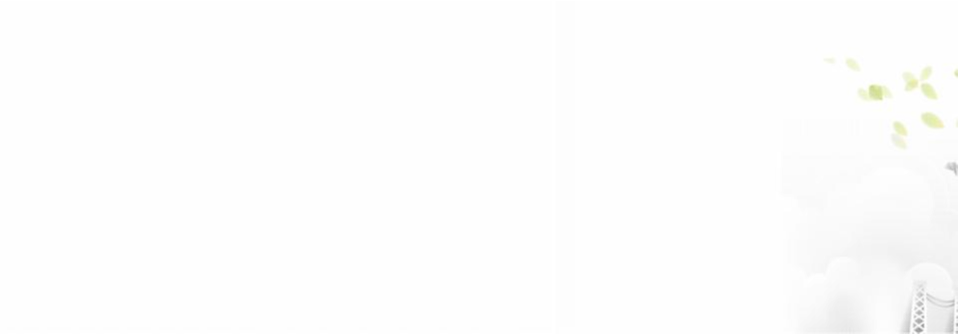 114
2
Pekerja Sosial
Kem Sosial
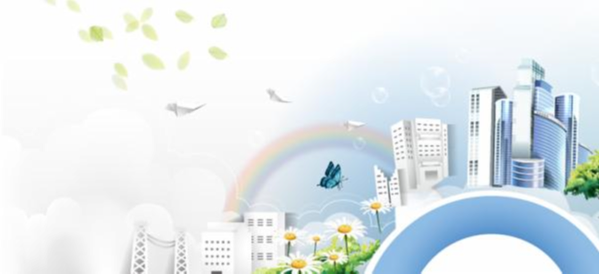 DI BIDANG RADIASI
Unit kerja di bidang tugas
dan fungsi nuklir
115
1
Pengawas Radiasi
Badan Pengawas Tenaga Nuklir
DI BIDANG NUKLIR
Unit kerja di bidang tugas
dan fungsi nuklir
116
1
Pranata Nuklir
Badan Tenaga Nuklir Nasional
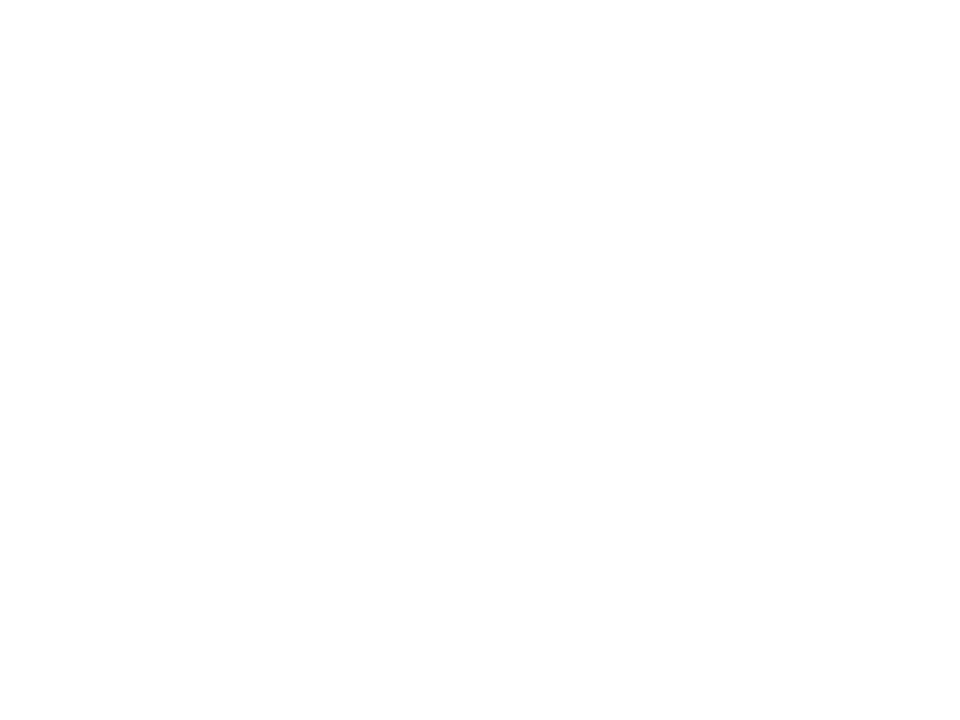 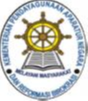 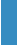 60
NO
NAMA JABATAN
DI BIDANG ANGGARAN
INTANSI PEMBINA
JABATAN INTI
Unit kerja di bidang tugas dan
fungsi anggaran
Analis
APBN
Setjen
DPR
117
1
DI BIDANG PERENCANAAN
Unit kerja di bidang tugas dan
fungsi perencanaan
Perencana
Bappenas
118
1
DI BIDANG PENERJEMAH
Unit kerja di bidang tugas dan
fungsi perjemah
Penerjemah
Sekneg
119
1
DI BIDANG SEJARAH DAN BUDAYA
Kem. Pendidikan dan
Kebudayaan
Unit kerja di bidang tugas dan
fungsi sejarah dan budaya
Pamong
Budaya
120
1
DI BIDANG PERTELEVISIAN
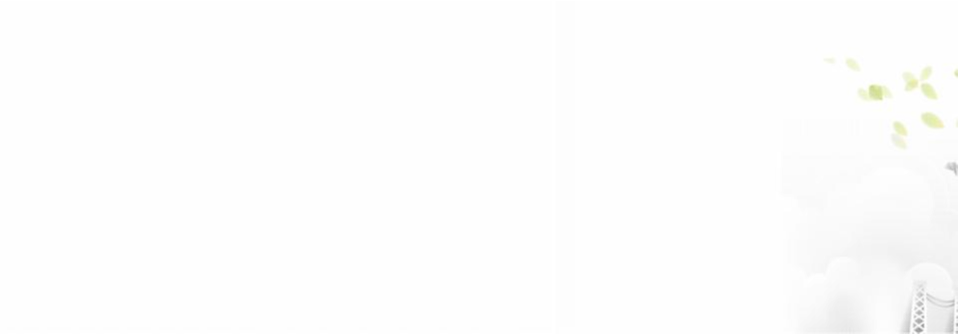 121
122
123
1
2
3
Adikara siaran
Andalan Siaran
Teknisi Siaran
Unit kerja di bidang tugas dan
fungsi siaran TV/Radio
Kem. Komunikasi dan Informatika
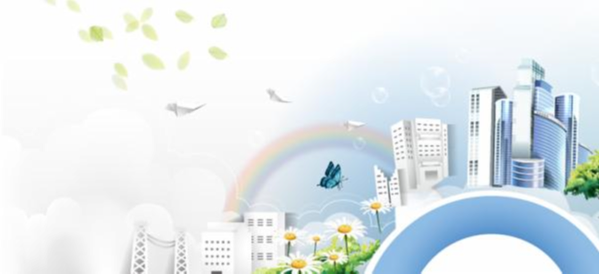 DI BIDANG OLAHRAGA
124
125
1
2
Pelatih Olahraga
Asisten Pelatih Olahraga
Kem. Pemuda dan Olahraga
Kem. Pemuda dan Olahraga
Unit kerja di bidang tugas dan
fungsi keolahragaan
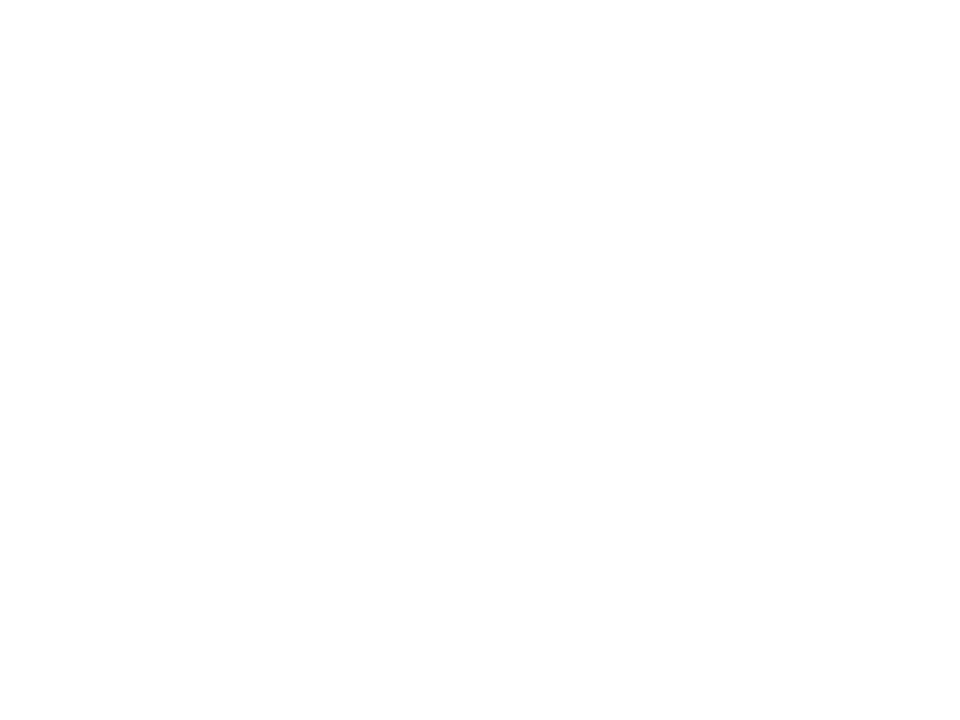 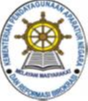 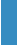 61
NO
NAMA JABATAN
INTANSI PEMBINA
JABATAN INTI
DI BIDANG KESELAMATAN
Unit kerja di bidang tugas dan
fungsi bencana
126
1
Rescuer
BASARNAS
NO
NAMA JABATAN
DI BIDANG PENEGAK HUKUM
INSTANSI PEMBINA
JABATAN INTI
Kejaksaan Republik
Indonesia
Unit kerja di bidang tugas
dan fungsi Pengadilan
127
1
Jaksa
DI BIDANG KEAGAMAAN
128
1
Penghulu
Kem . Agama
Unit kerja di bidang tugas dan
fungsi keagamaan
129
2
Penyuluh Agama
Kem . Agama
DI BIDANG INTELIGEN
Unit kerja di bidang tugas dan
fungsi intelijen
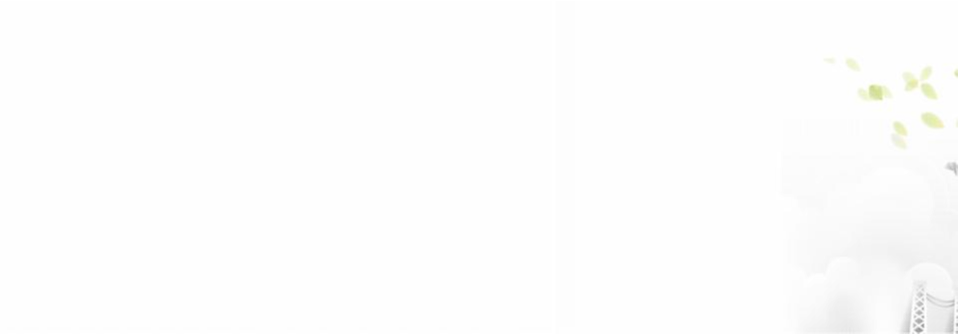 130
1
Agen
Badan Intelijen Negara
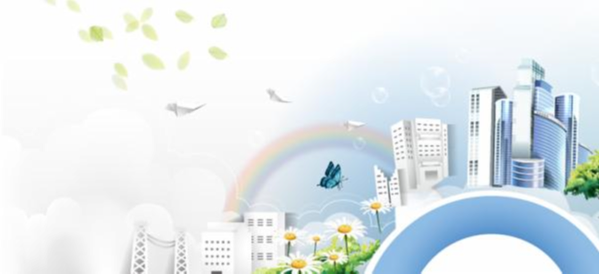 DI BIDANG FARMASI DAN MAKANAN
Badan Pengawas Obat dan
Makanan
Unit kerja di bidang tugas dan
fungsi Obat dan Makanan
131
1
Pengawas Farmasi dan Makanan
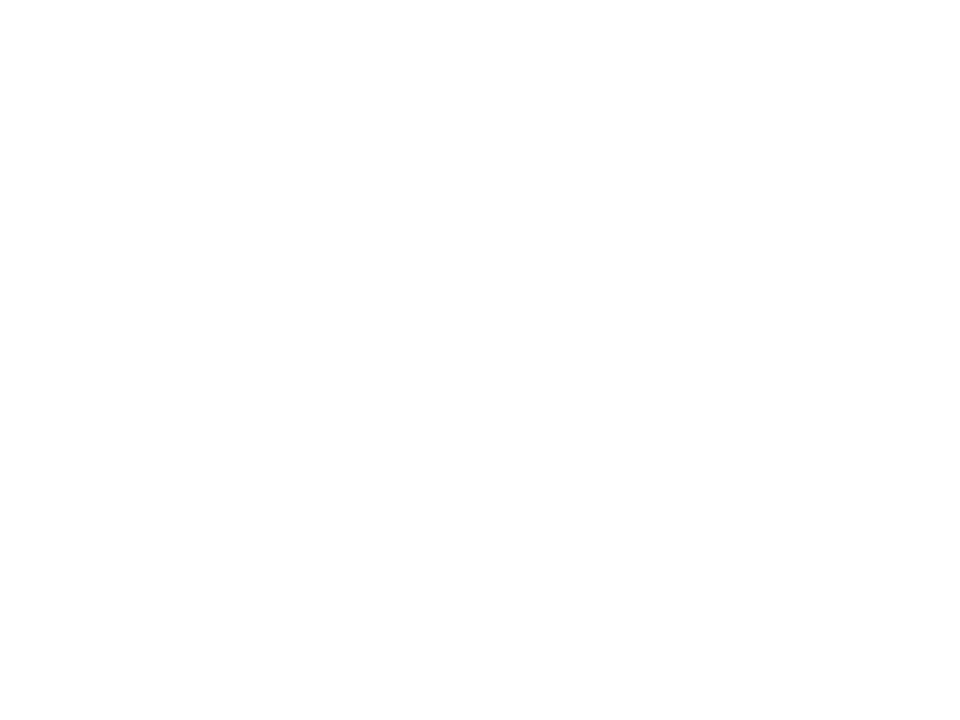 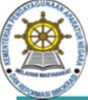 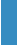 62
NO
NAMA JABATAN
DI BIDANG KEUANGAN
INTANSI PEMBINA
JABATAN INTI
Kem
.
Keuangan
132
1
Penilai Pajak Bumi dan Bangunan
133
134
2
3
Penyuluh Pajak
Pemeriksa Pajak
Analis Keuangan Pemerintah Pusat
dan Daerah
Kem Keuangan
Kem. Keuangan
Unit kerja di bidang tugas dan
fungsi keuangan
135
4
Kem. Keuangan
Kem
Kem
.
.
Keuangan
Keuangan
136
137
5
6
Pemeriksa Bea dan Cukai
Pelelang
DI BIDANG KATALOG
Unit kerja di bidang tugas dan
fungsi katalog
138
1
Kataloger
Kem. Pertahanan
DI BIDANG DIPLOMAT
Unit kerja di bidang tugas dan
fungsi DIPLOMAT
139
1
Diplomat
Kem. LU
DI BIDANG NARKOBA
Unit kerja di bidang tugas dan
fungsiNarkoba
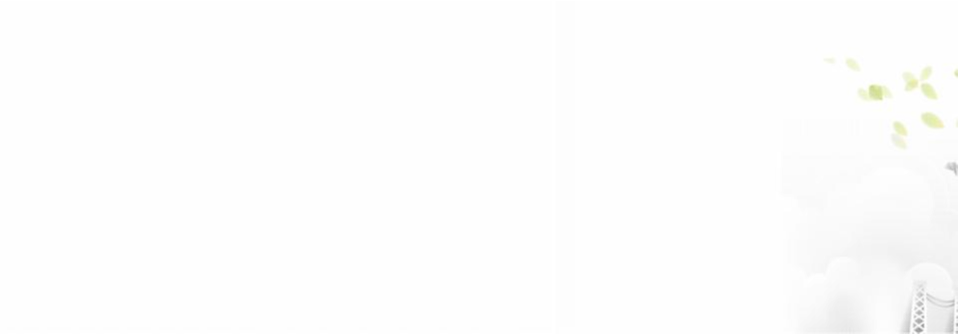 140
1 Penyuluh Narkoba
BNN
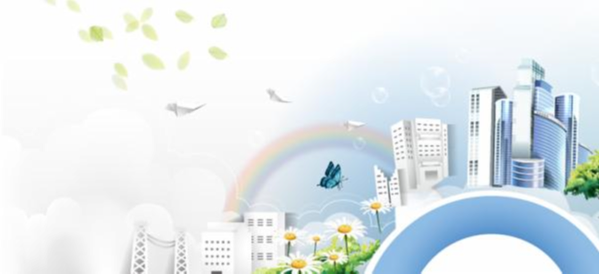 DI BIDANG PEMETAAN
Unit kerja di bidang tugas dan
fungsipemetaan
141
1
Surveyor Pemetaan
Bokarsurtanal
DI BIDANG PENGAMATAN
Pengamat Meteorologi dan
Geofisika
Unit kerja di bidang tugas dan
fungsi Meteorologi da Gefisika
142
1
BMKG
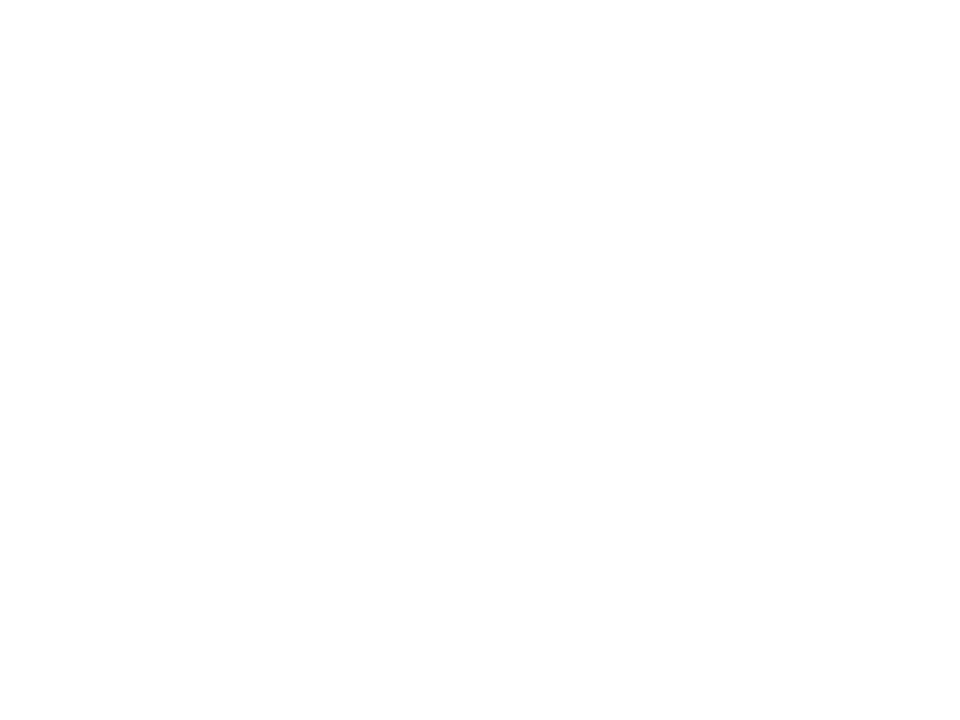 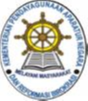 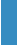 63
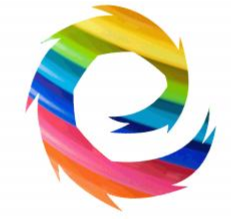 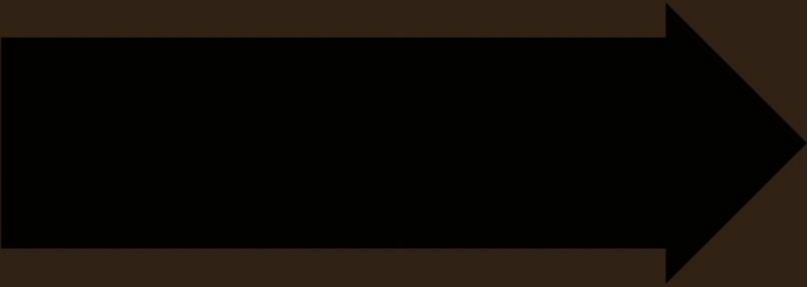 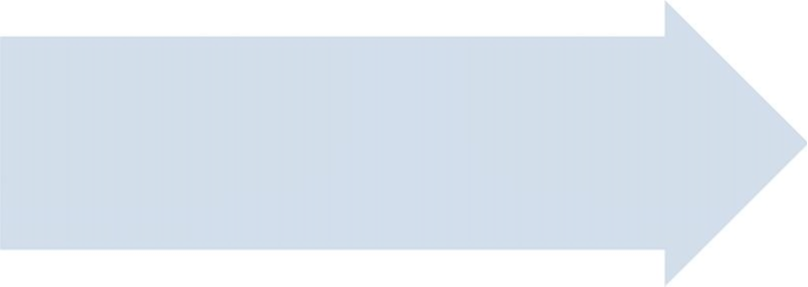 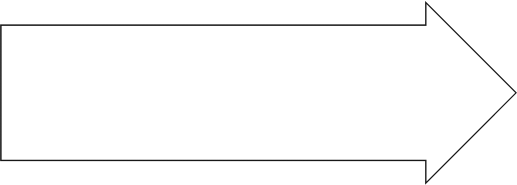 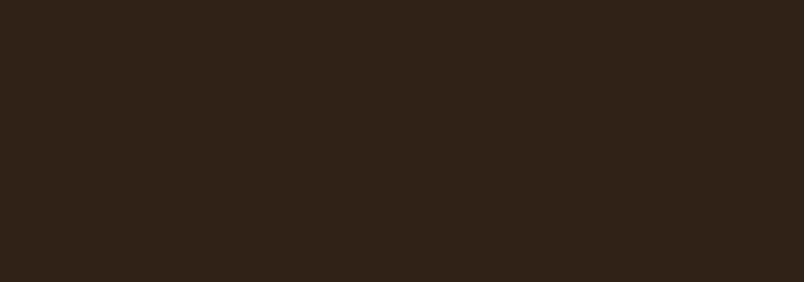 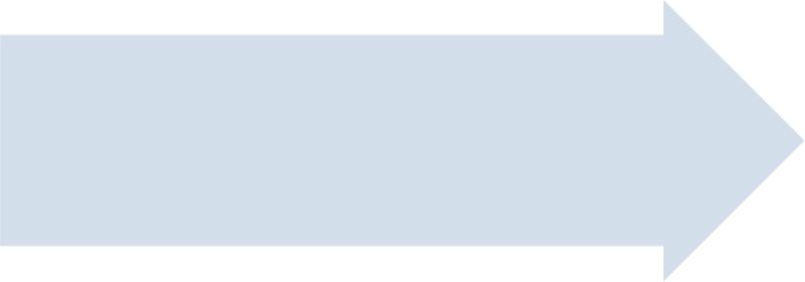 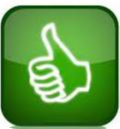 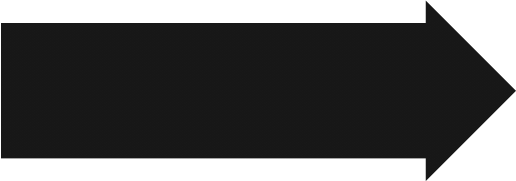 •e Formasi
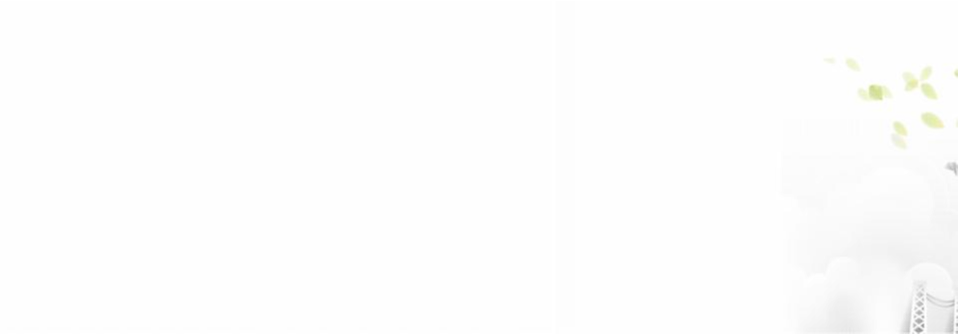 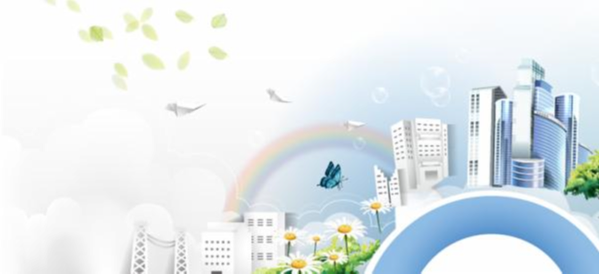 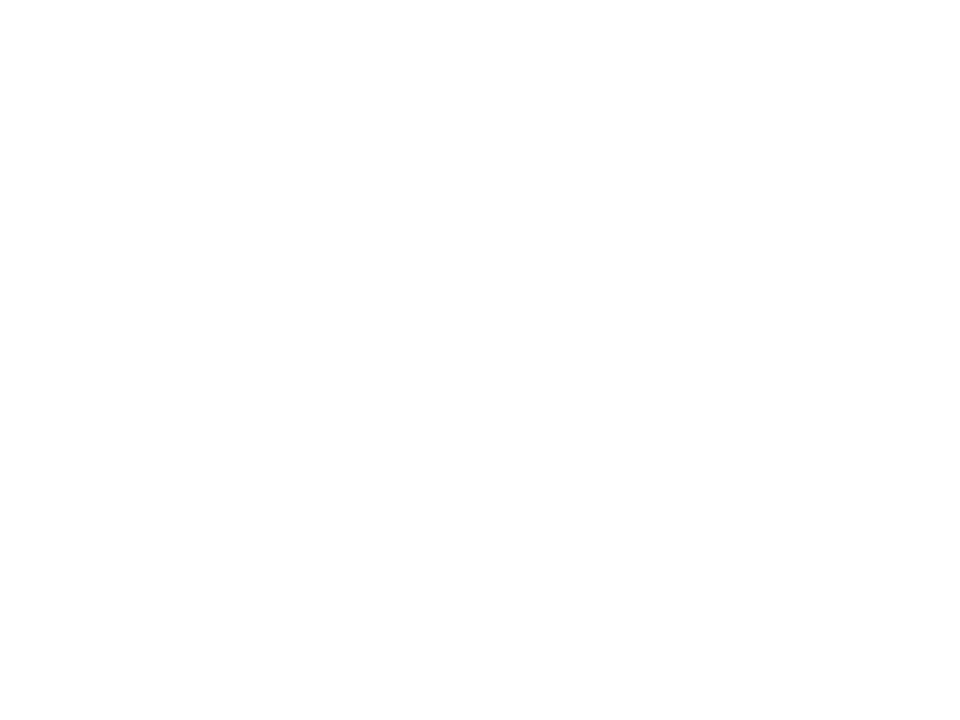 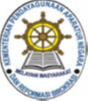 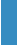 64
Kebutuhan Pegawai Di Instansi
Di Sajikan Melalui Sistem
Perencanaan dengan Elektrnik
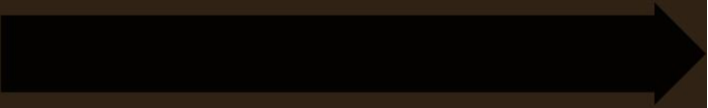 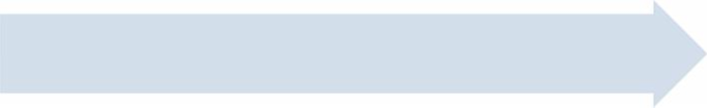 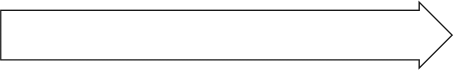 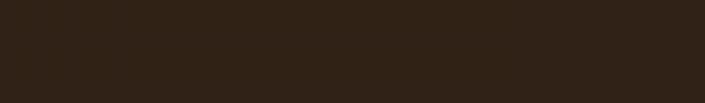 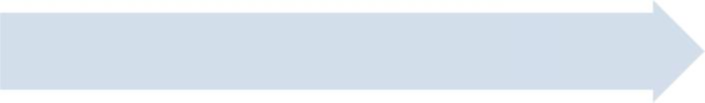 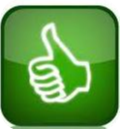 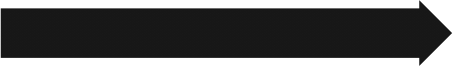 • Akurat
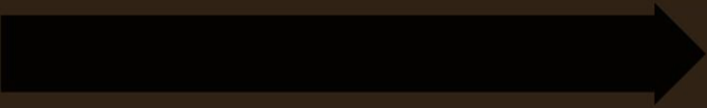 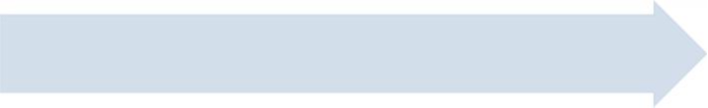 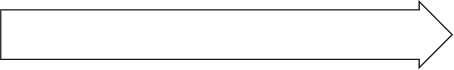 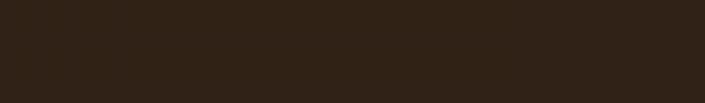 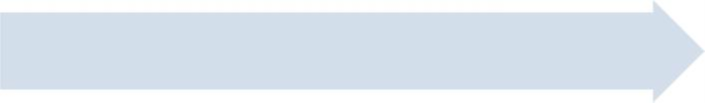 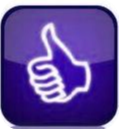 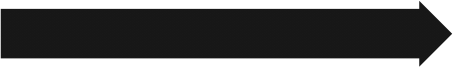 • Data yang berkualitas
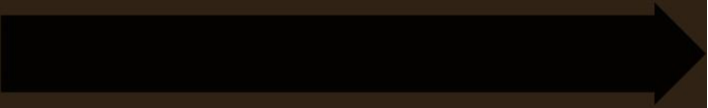 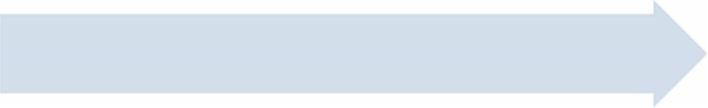 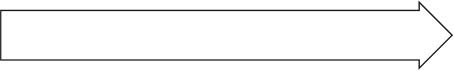 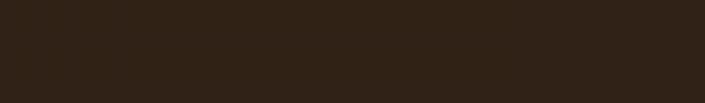 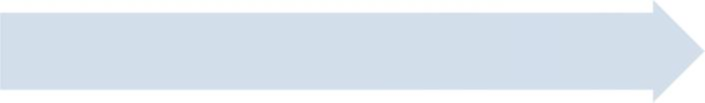 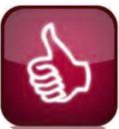 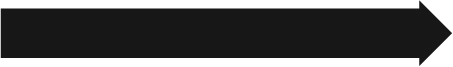 • Berbagi data antarstakeholder
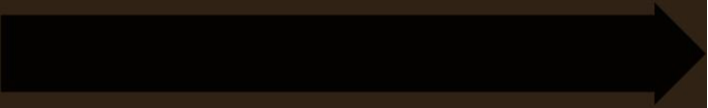 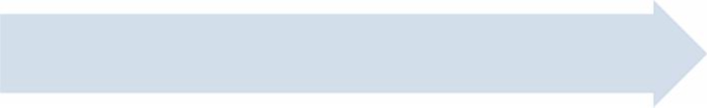 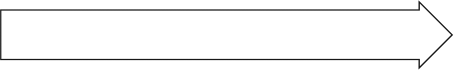 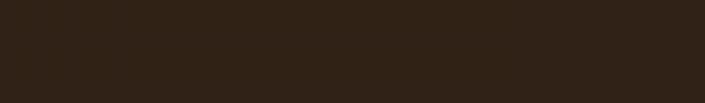 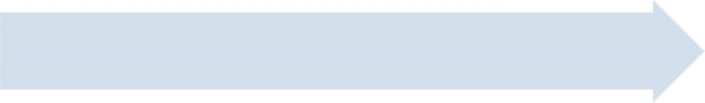 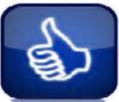 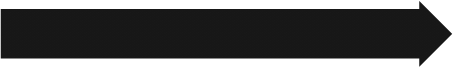 • Cepat pengambilan keputusan
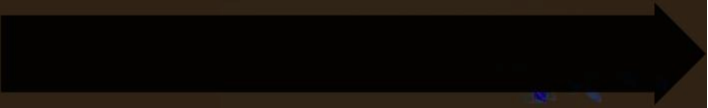 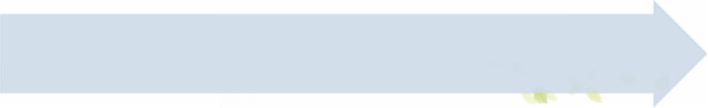 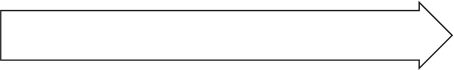 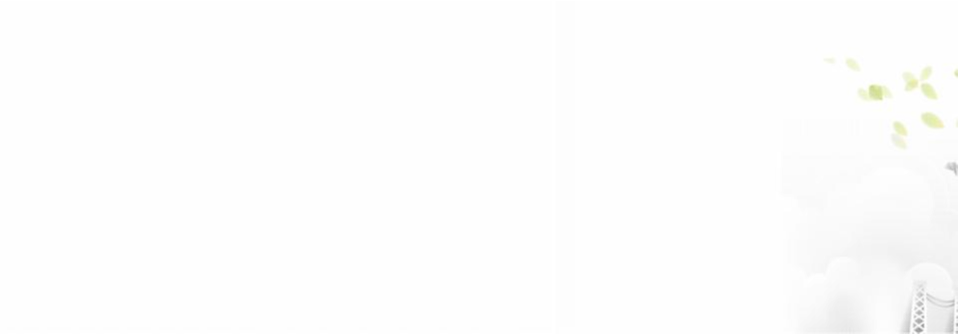 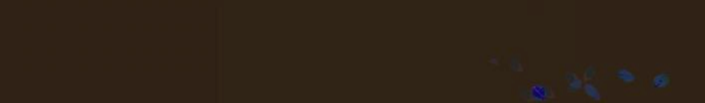 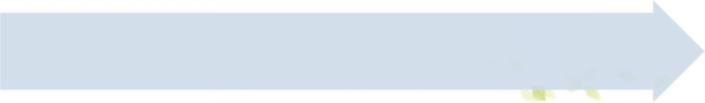 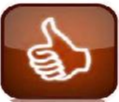 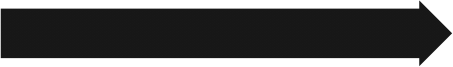 • Akuntabel
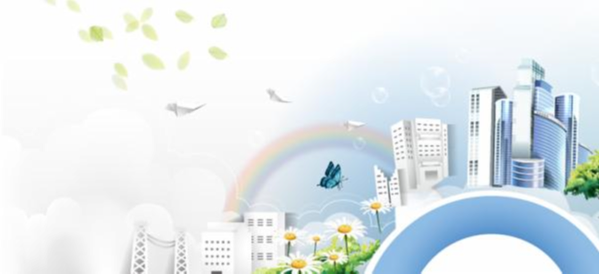 Kementerian PANRB
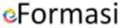 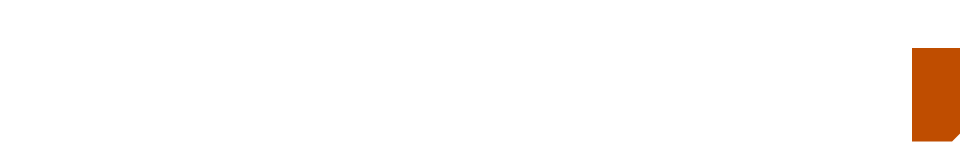 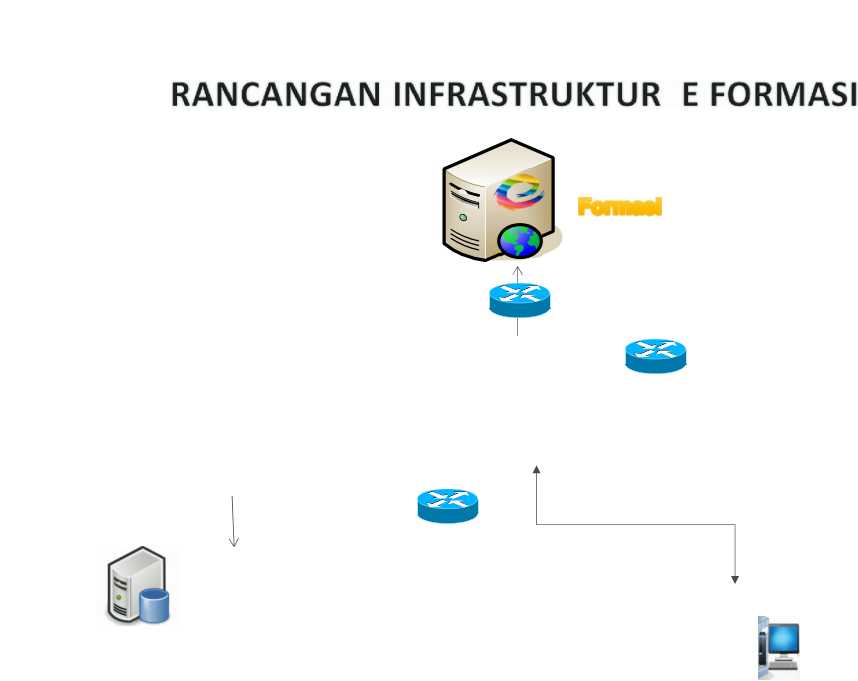 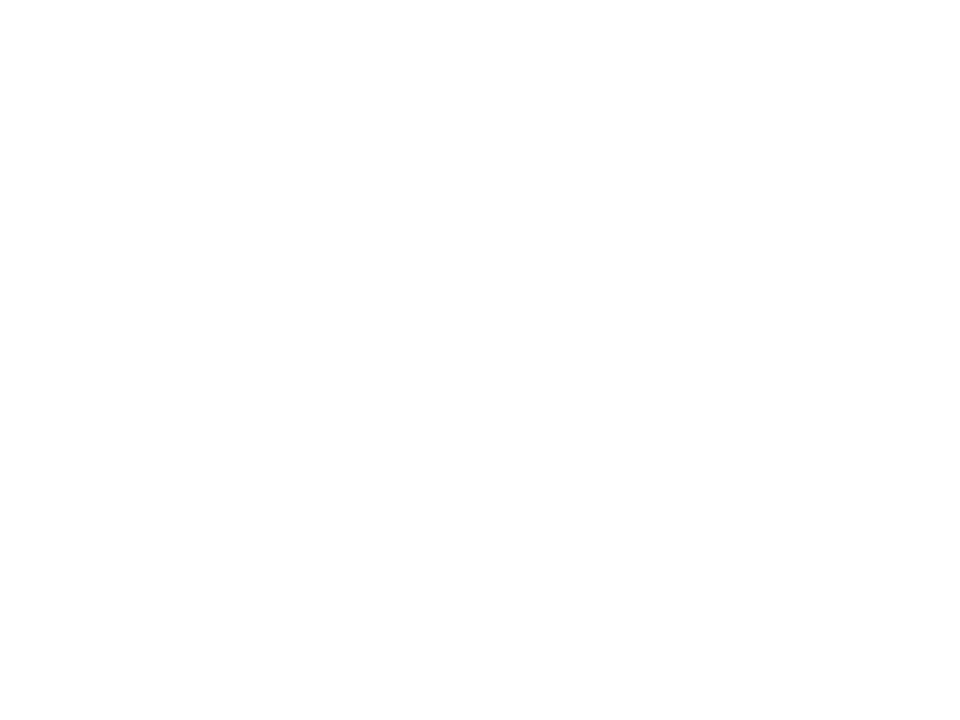 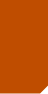 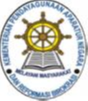 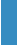 65
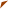 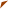 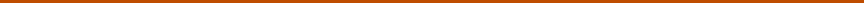 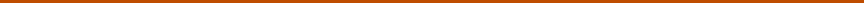 →Isi  Struktur
Organisasi
→Isi  Bezzeting
→Isi  Analisis
Jabatan
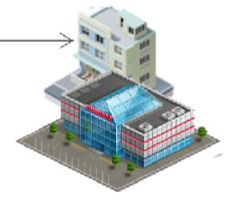 BKN Pusat
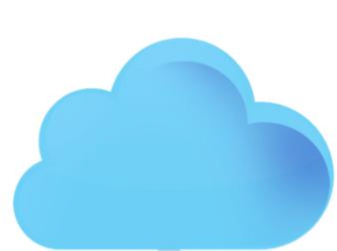 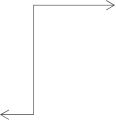 DATA KEPEGAWAIAN
Internet
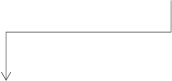 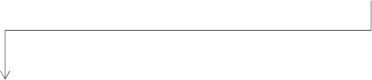 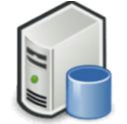 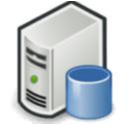 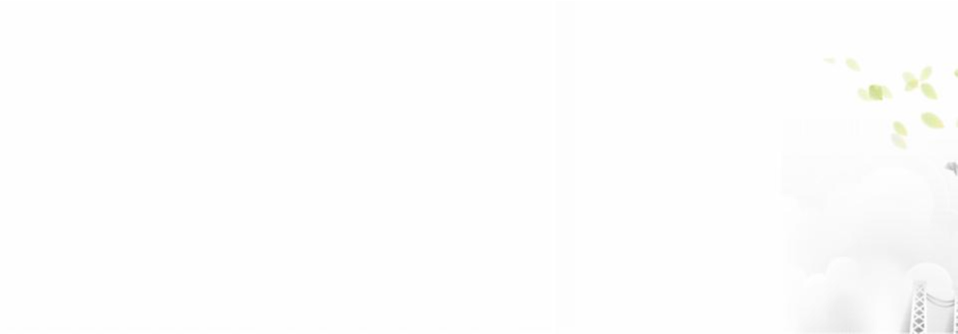 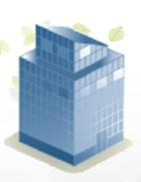 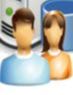 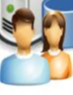 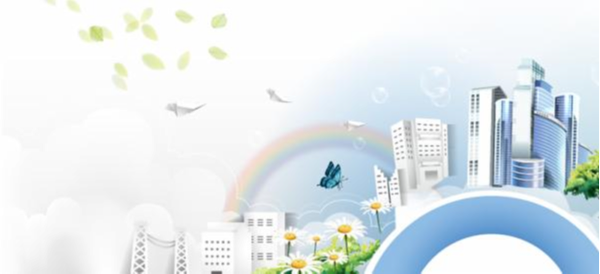 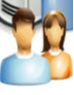 Kementerian/
Lembaga
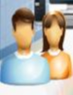 BKD Provinsi
BKD Kab.
BKD Kota.
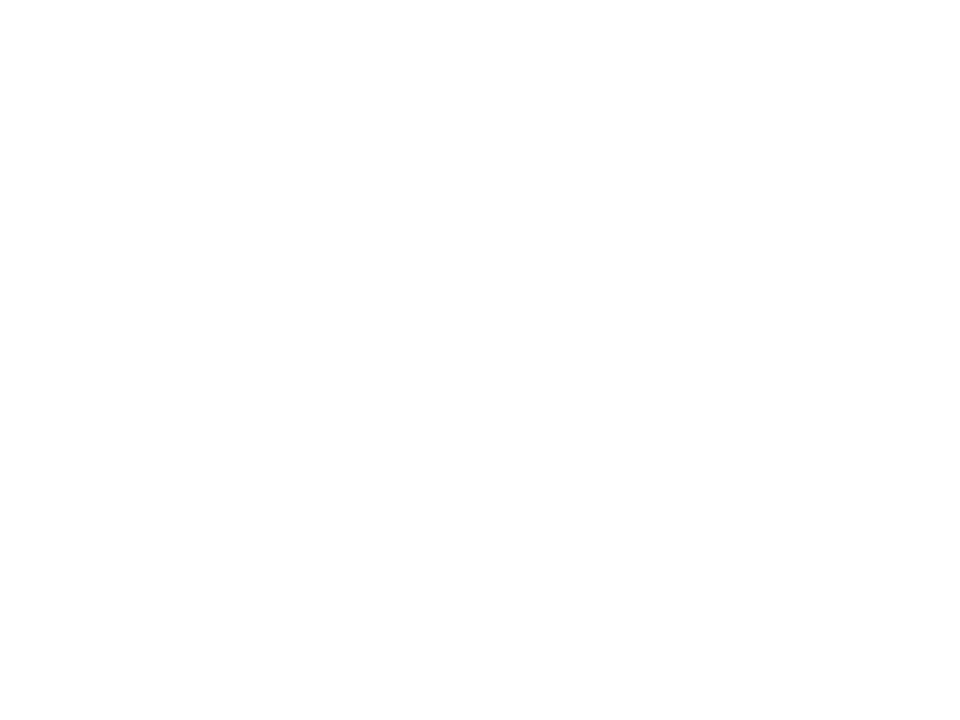 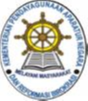 Struktur Organisasi
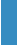 66
Dimulai dari Pimpinan tertinggi sampai jabatan terendah
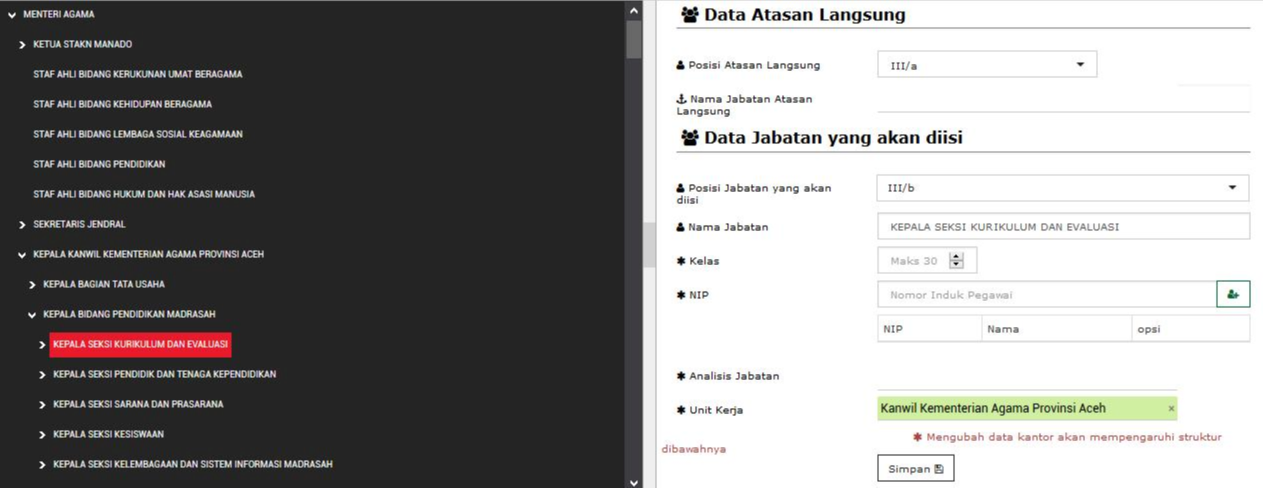 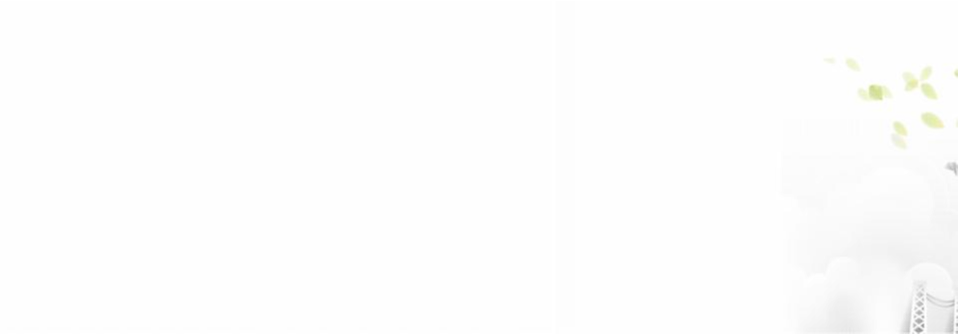 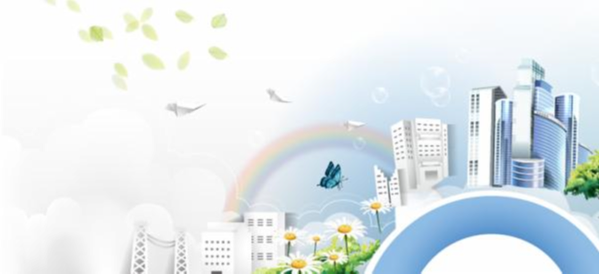 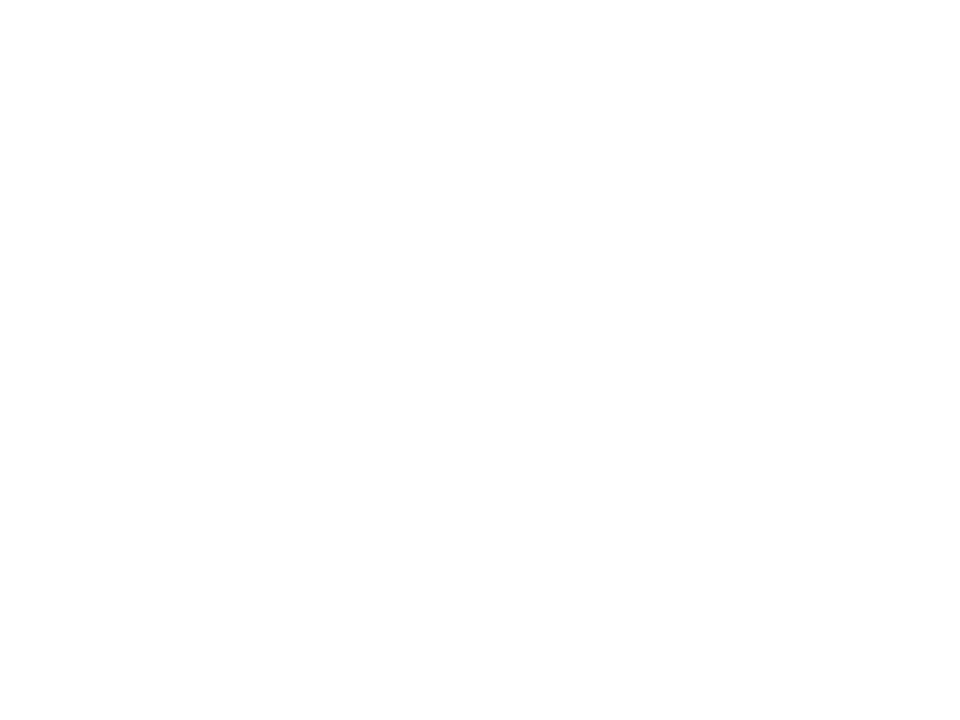 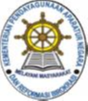 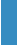 67
Bezzeting
ABK,PNS,CPNS,BUP dan Usulan
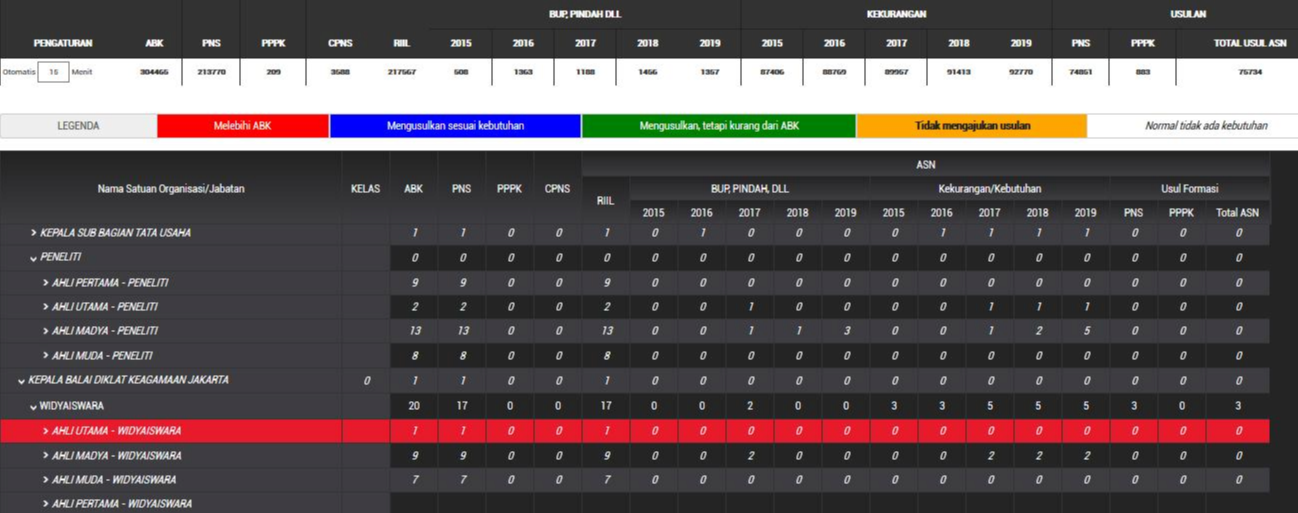 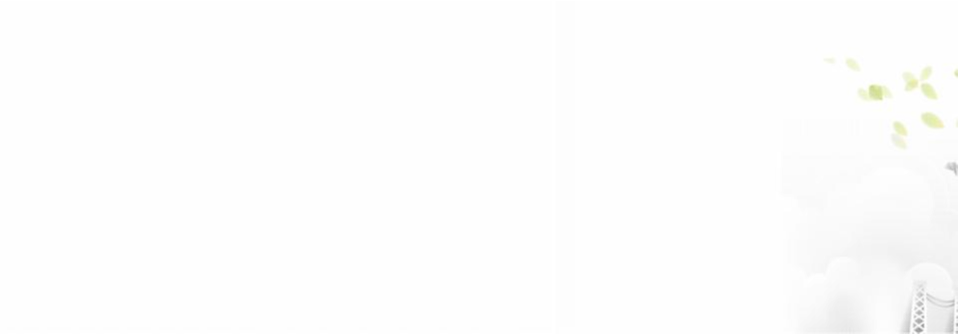 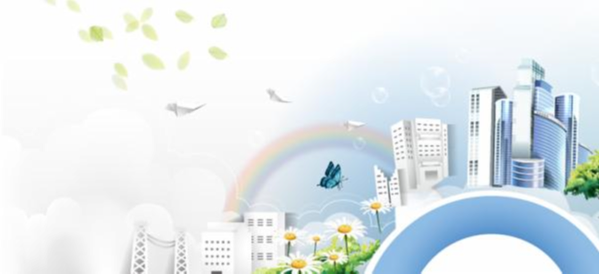 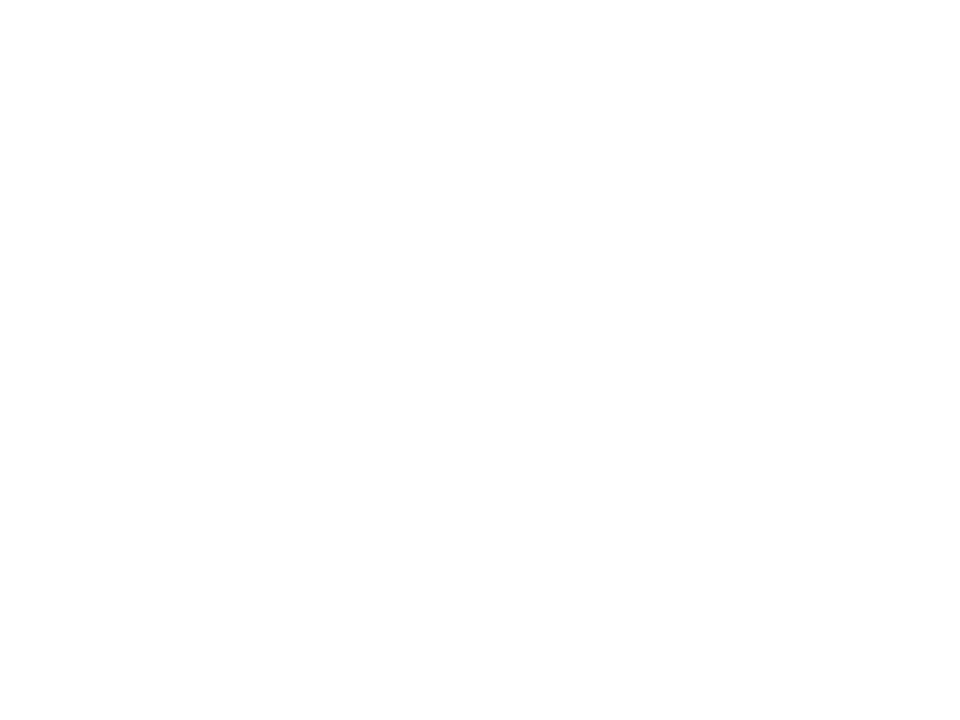 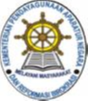 Analisis Jabatan (e Formasi)
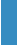 68
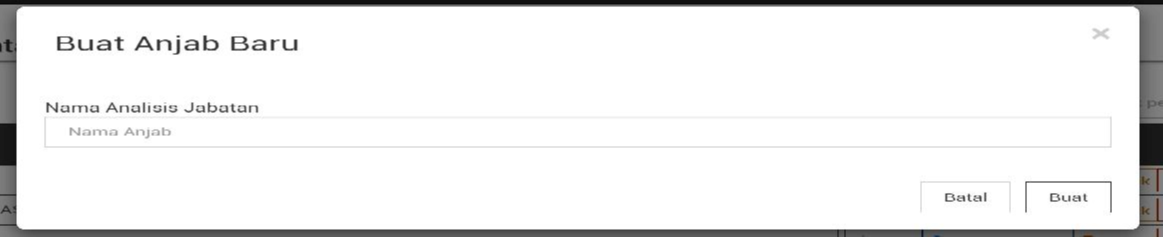 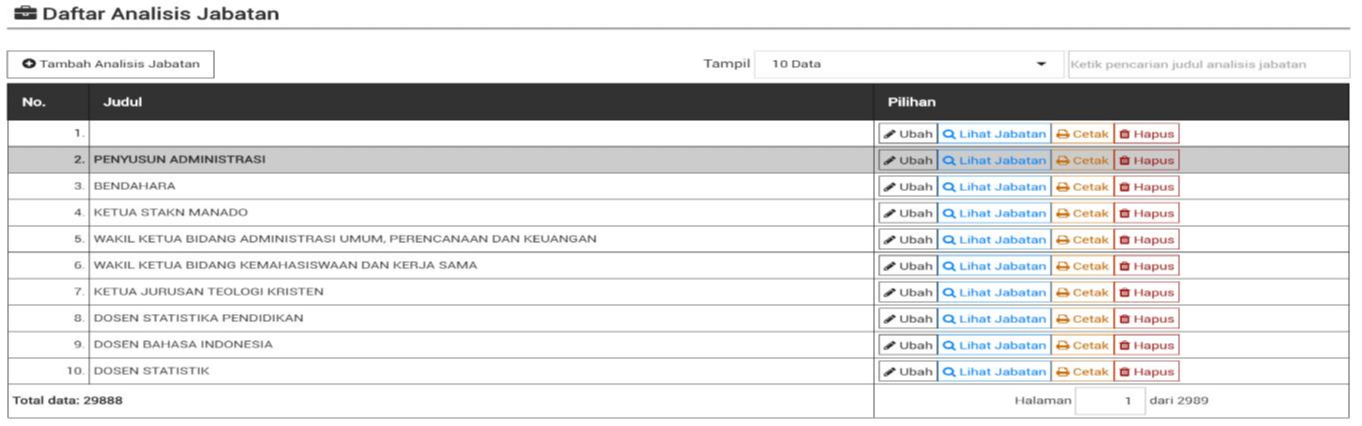 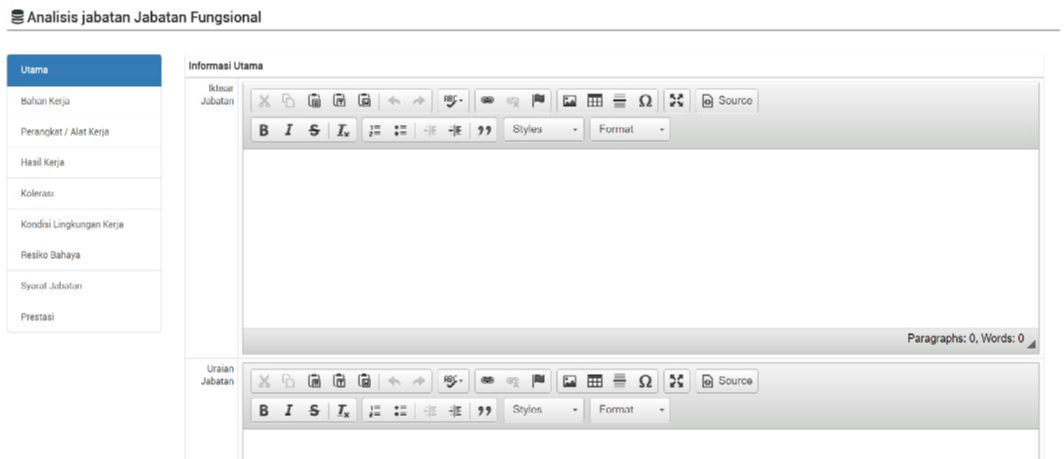 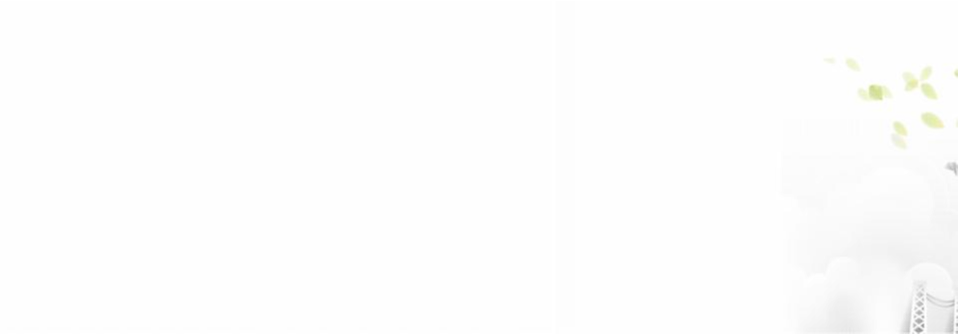 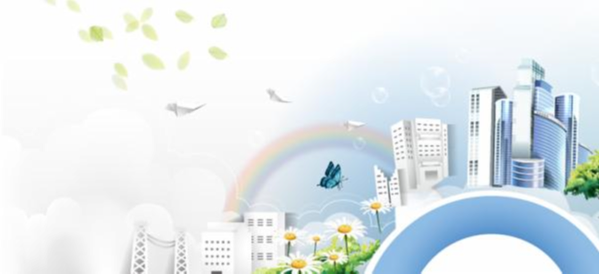 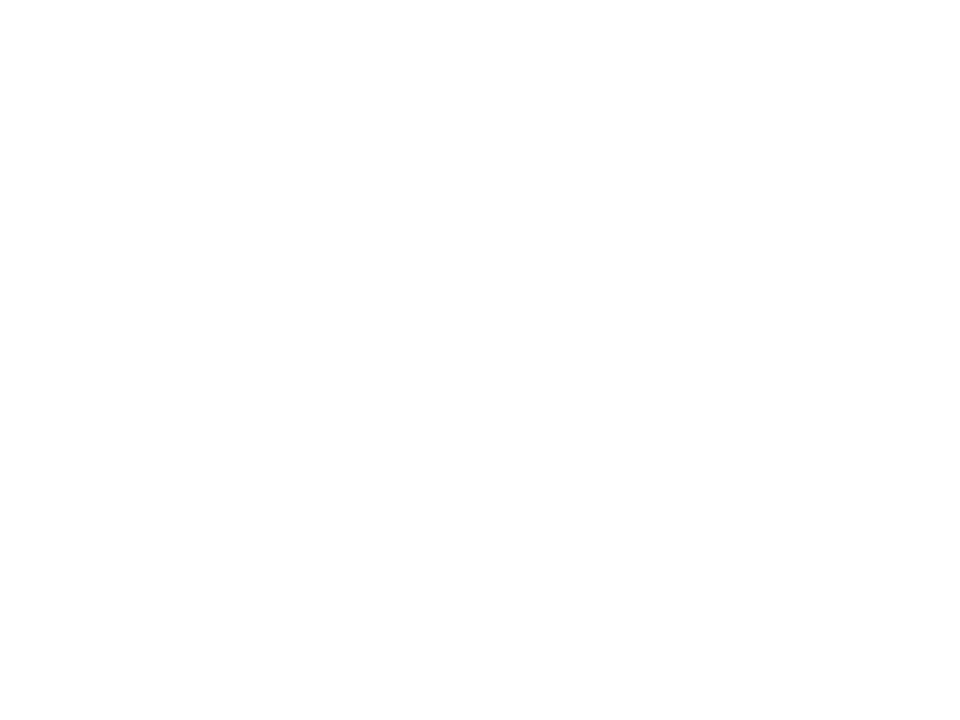 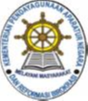 Analisis Jabatan
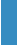 69
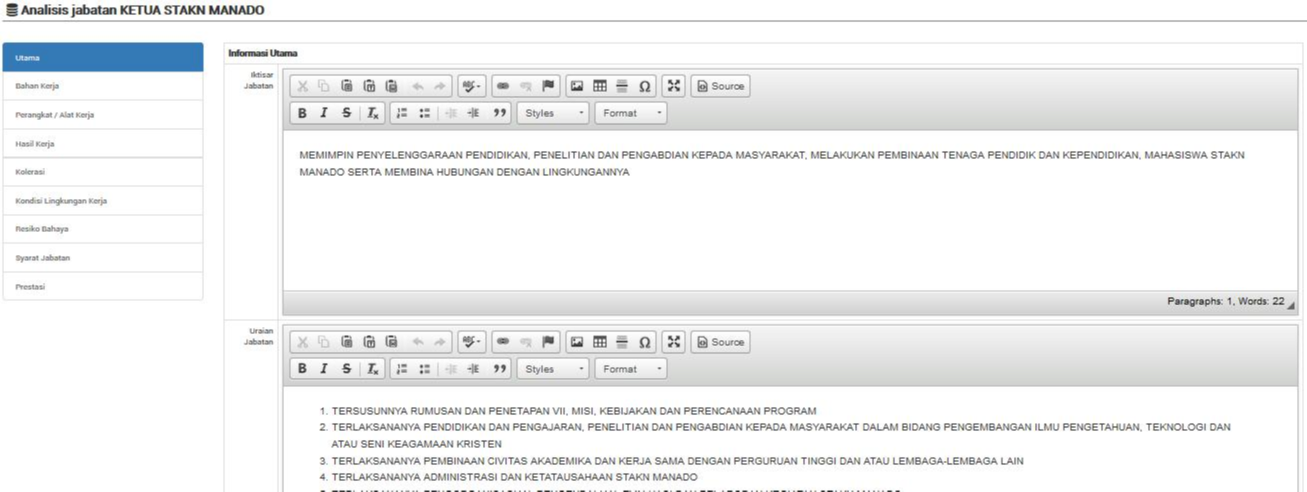 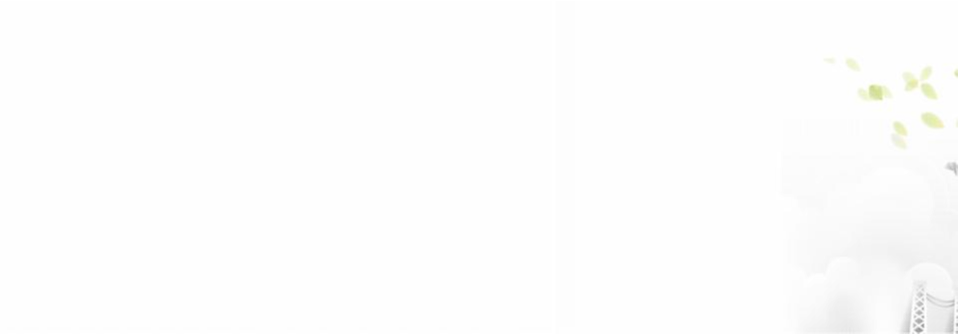 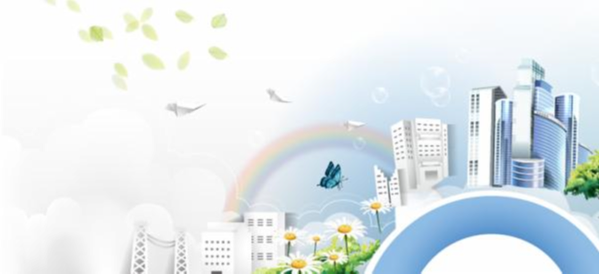 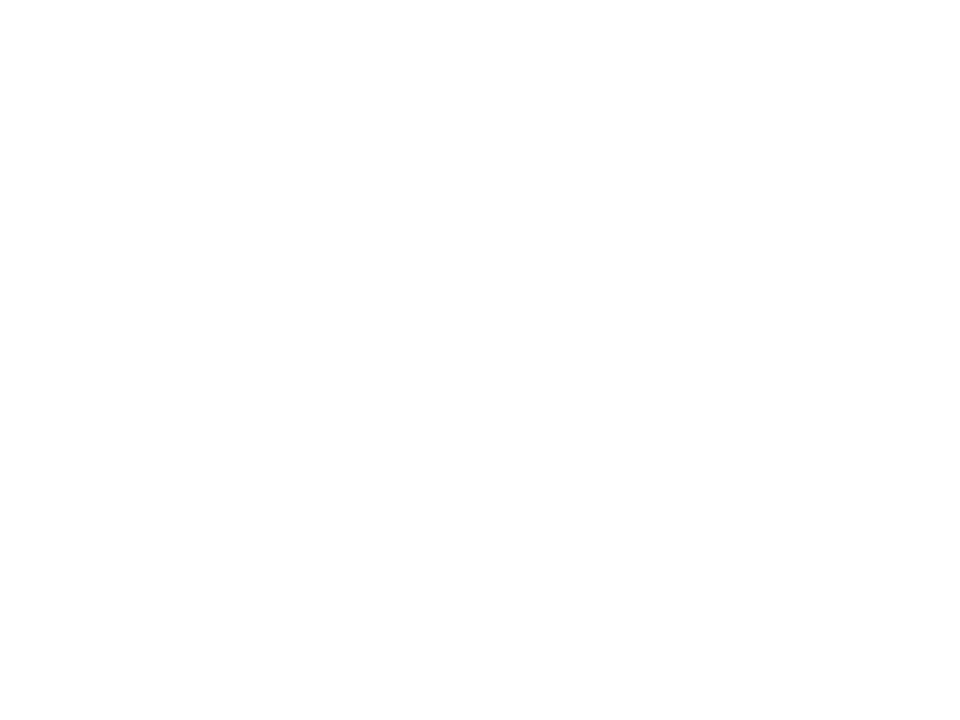 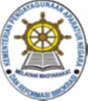 KEBUTUHAN PEGAWAI DI LINGKUNGAN PUSKESMAS
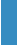 70
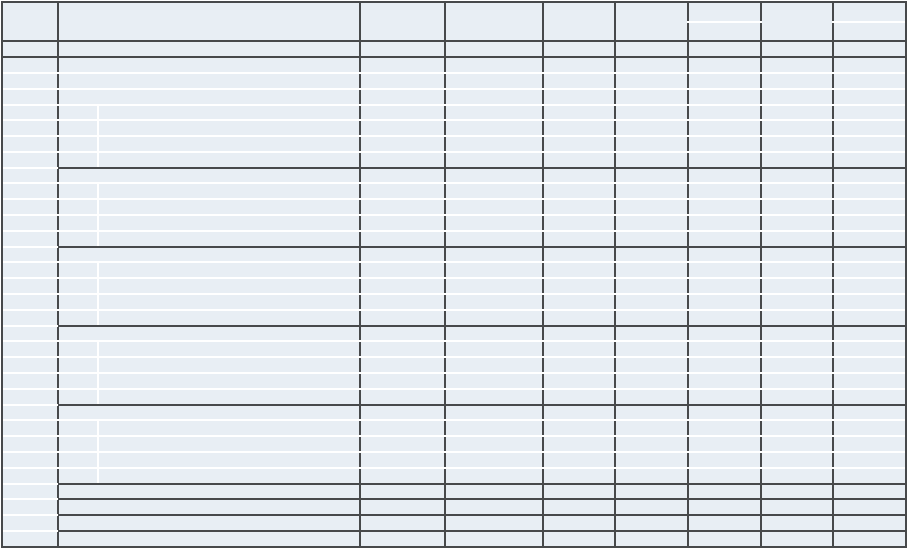 RIIL
PNS
(5+6)
RIIL
ASN
(7+8)
KELAS
JABATAN
NO
NAMA SATUAN ORGANISASI/JABATAN
ABK
PNS
CPNS
PPPK
1
2
3
4
13
1
5
4
1
6
0
0
7
4
1
8
0
0
9
4
1
.....................
..........................
Dokter
1
a
b
c
d
Utama
Madya
Muda
Pertama
0
0
1
0
0
0
1
0
0
0
0
0
0
0
1
0
0
0
0
0
0
0
1
0
2
Dokter Gigi
a
b
c
d
Utama
Madya
Muda
Pertama
0
0
0
1
0
0
0
0
0
0
0
0
0
0
0
0
0
0
0
0
0
0
0
0
3
Perawat Ahli
a
b
c
d
Utama
Madya
Muda
Pertama
0
0
0
1
0
0
0
1
0
0
0
0
0
0
0
1
0
0
0
0
0
0
0
1
4
Perawat Terampil
a
b
c
d
Penyelia
Mahir
Pelaksana
Pemula
0
1
1
0
0
0
0
0
0
0
0
0
0
0
0
0
0
0
0
0
0
0
0
0
5
Bidan Terampil
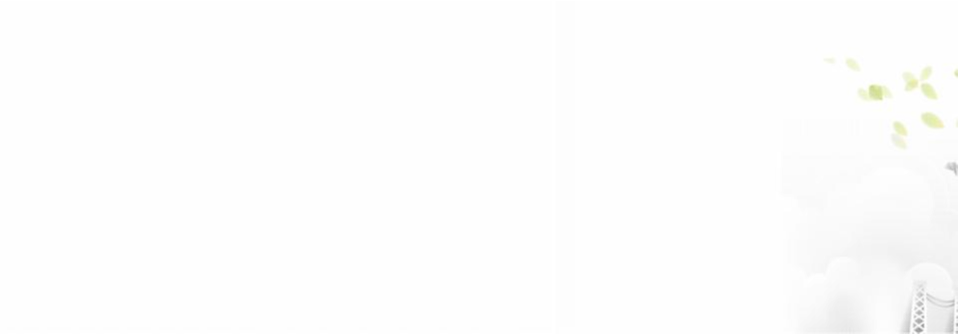 a
b
c
d
Penyelia
Mahir
Pelaksana
Pemula
1
1
1
0
1
1
1
1
0
1
0
0
0
0
0
0
0
0
0
0
0
0
0
0
0
1
0
0
0
0
0
0
0
0
0
0
0
0
0
0
0
1
0
0
0
0
0
0
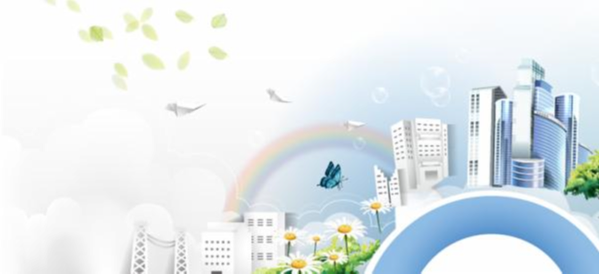 6
7
8
9
Pengelola Arsip
Pengadminstrsi Umum
Satpam
Pengemudi
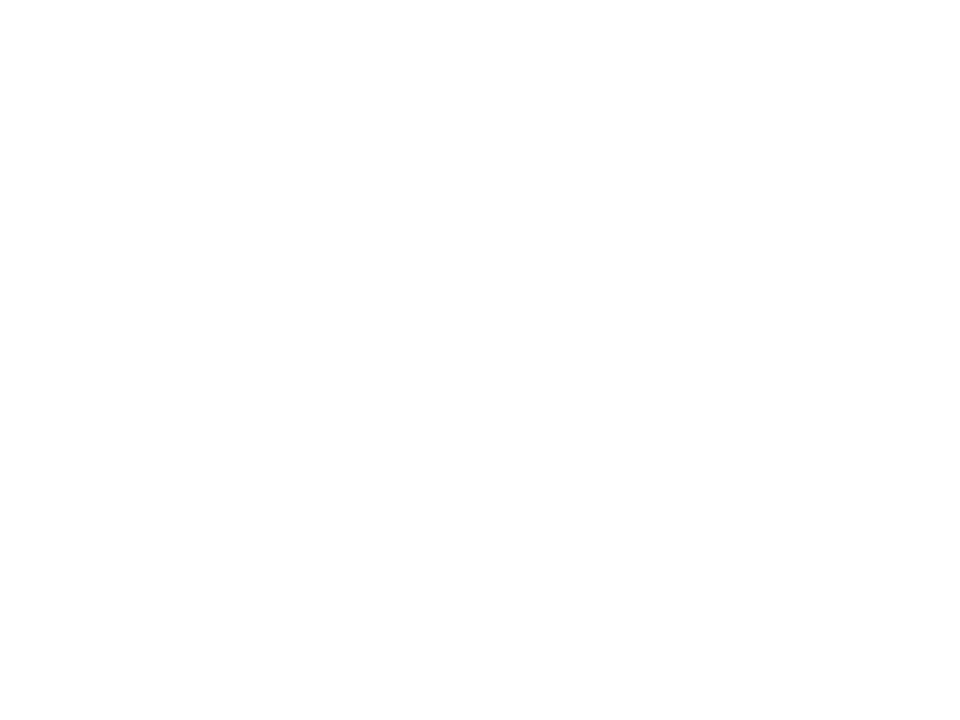 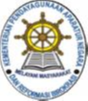 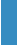 JABATAN DI LINGKUNGAN KESEKRETARIATAN
71
BAGIAN UMUM
1
2
3
4
5
6
PENGADMINISTRASI UMUM
PENGELOLA BARANG INVENTARIS
PENGADMINISTRASI BARANG
TEKNISI PERALATAN, LISTRIK DAN ELEKTRONIKA
PETUGAS KEAMANAN
PENGEMUDI
BAGIAN KEUANGAN
1
2
3
4
5
6
BENDAHARA
PENATA LAPORAN KEUANGAN
PENGADMINISTRASI KEUANGAN
PENGADMINISTRASI ANGGARAN
PENGADMINISTRASI BARANG
VERIFIKATOR KEUANGAN
BAGIAN PERENCANAAN, EVALUASI DAN PELAPORAN
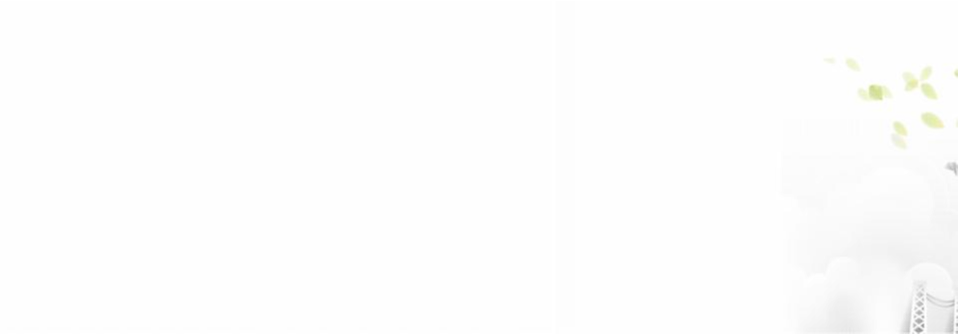 1
2
3
4
5
ANALIS PROGRAM DAN ANGGARAN
ANALIS PELAPORAN
PENYUSUN PROGRAM ANGGARAN DAN PELAPORAN (VERTIKAL)
PENGADMINISTRASI PERENCANAAN DAN PROGRAM
PENGADMINISTRASI UMUM
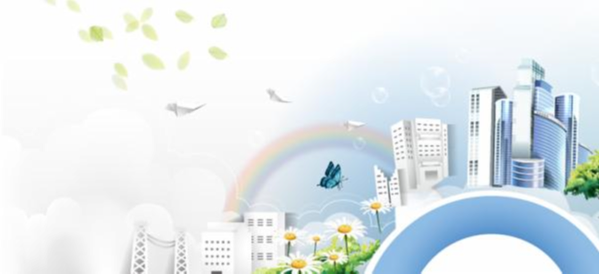 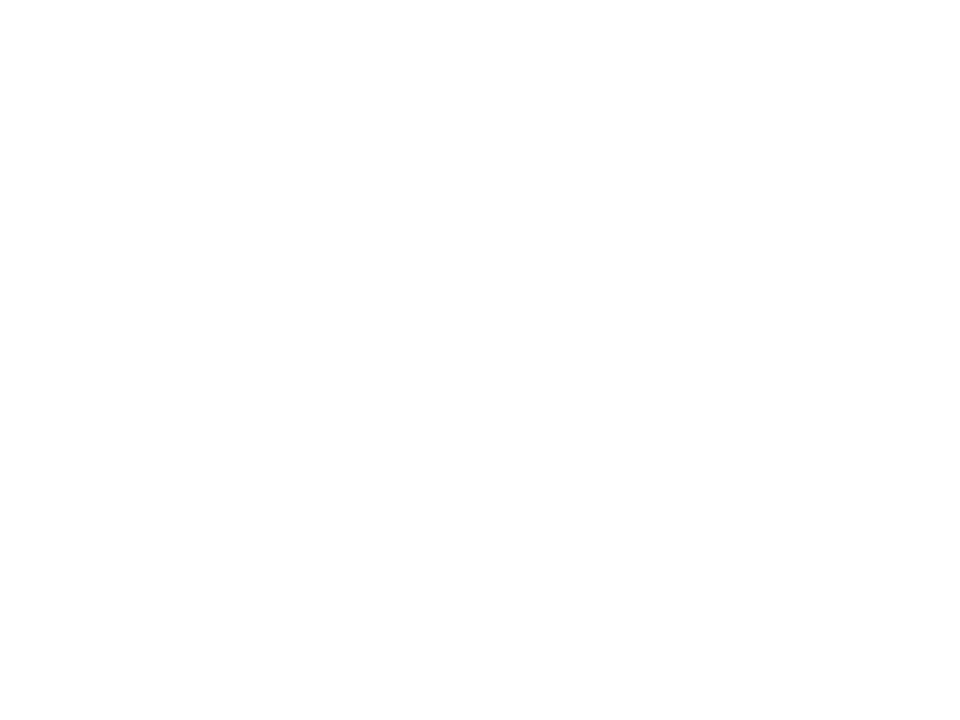 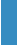 72
PENUTUP
1. Ketentuan Anjab & ABK hanya satu untuk berlaku
secara Nasional yang ditetapkan oleh Menteri.
2. Akan dibuatkan Apalikasi Anjab & ABK .
3. Hasil Anjab & ABK di sempaikan secara Elektronik (E
Formasi)
4. Akan dilakukan evaluasi hasil anjab & ABK
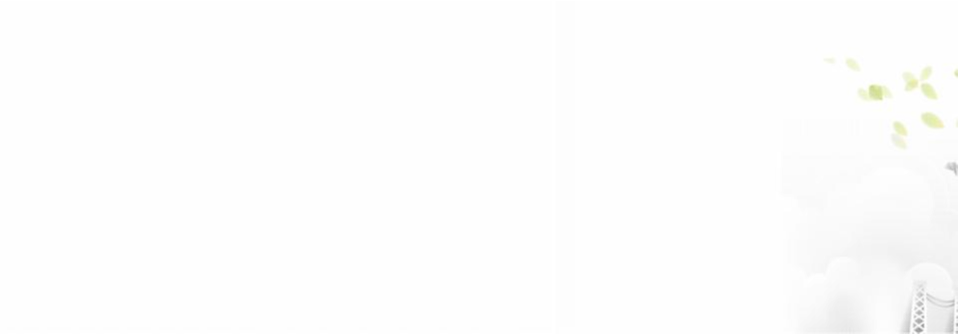 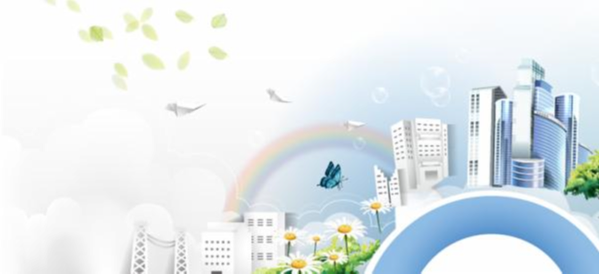 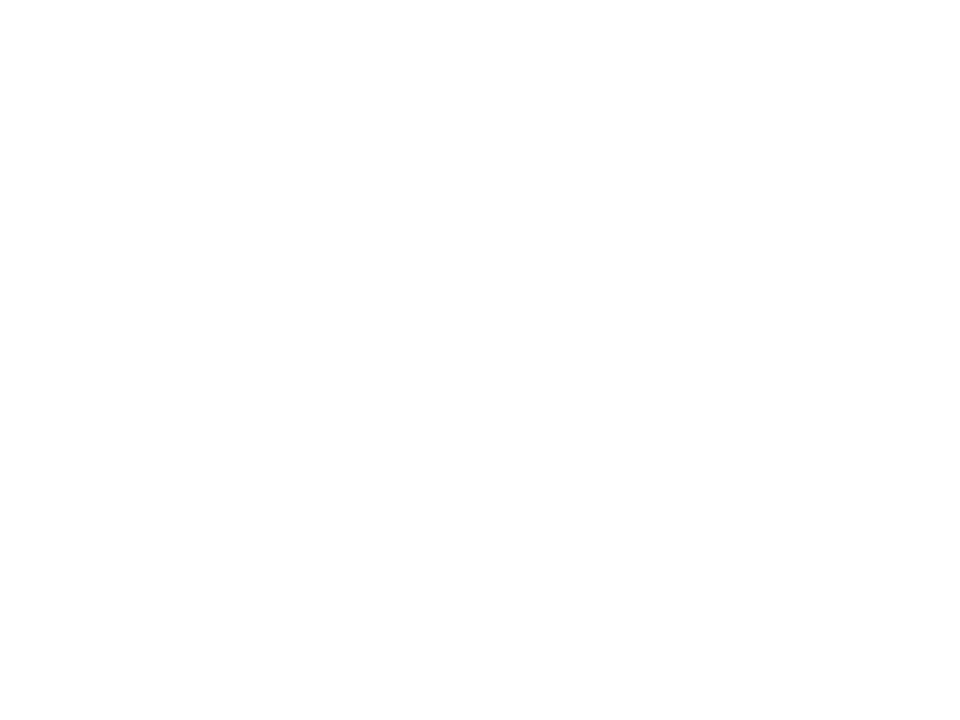 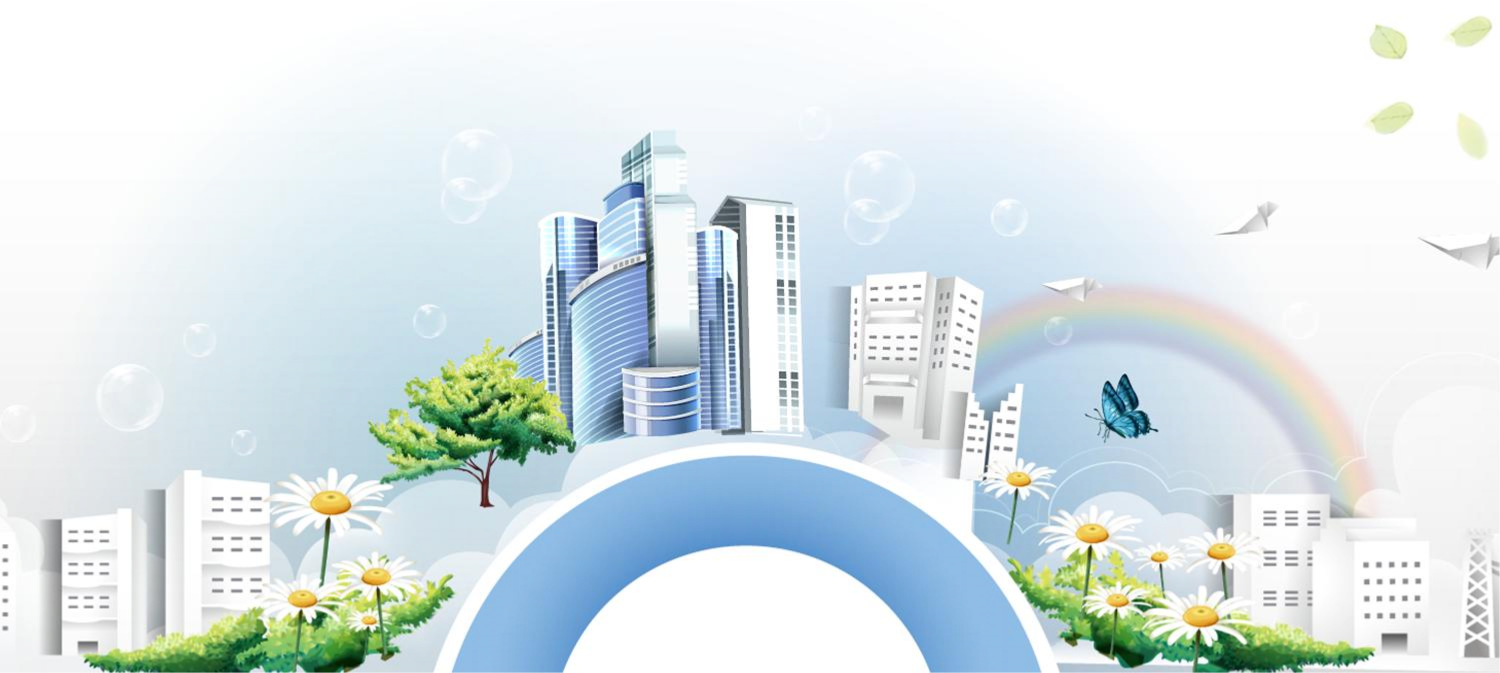 TERIMA KASIH
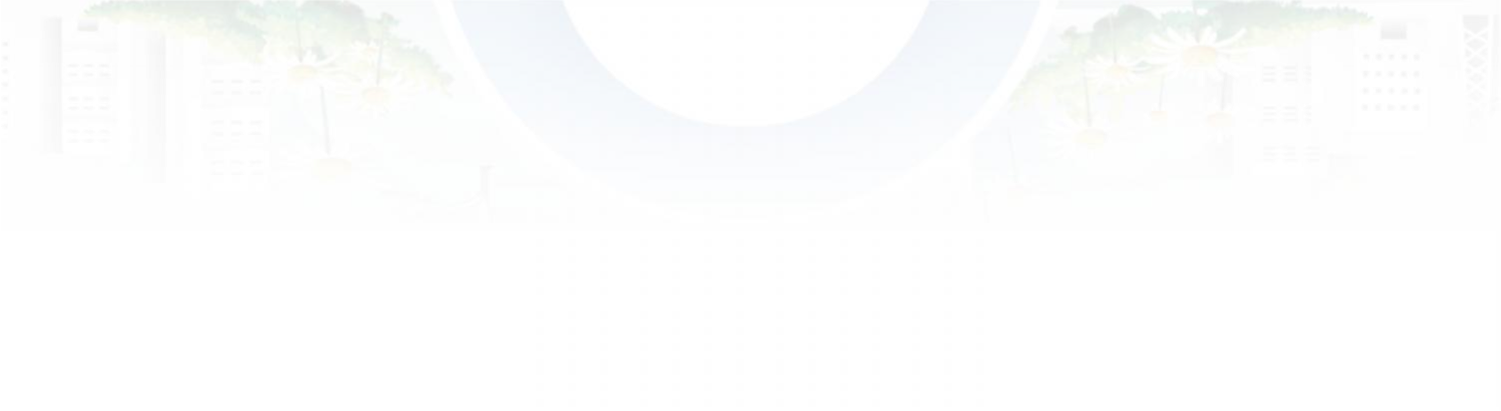 SELAMAT BEKERJA